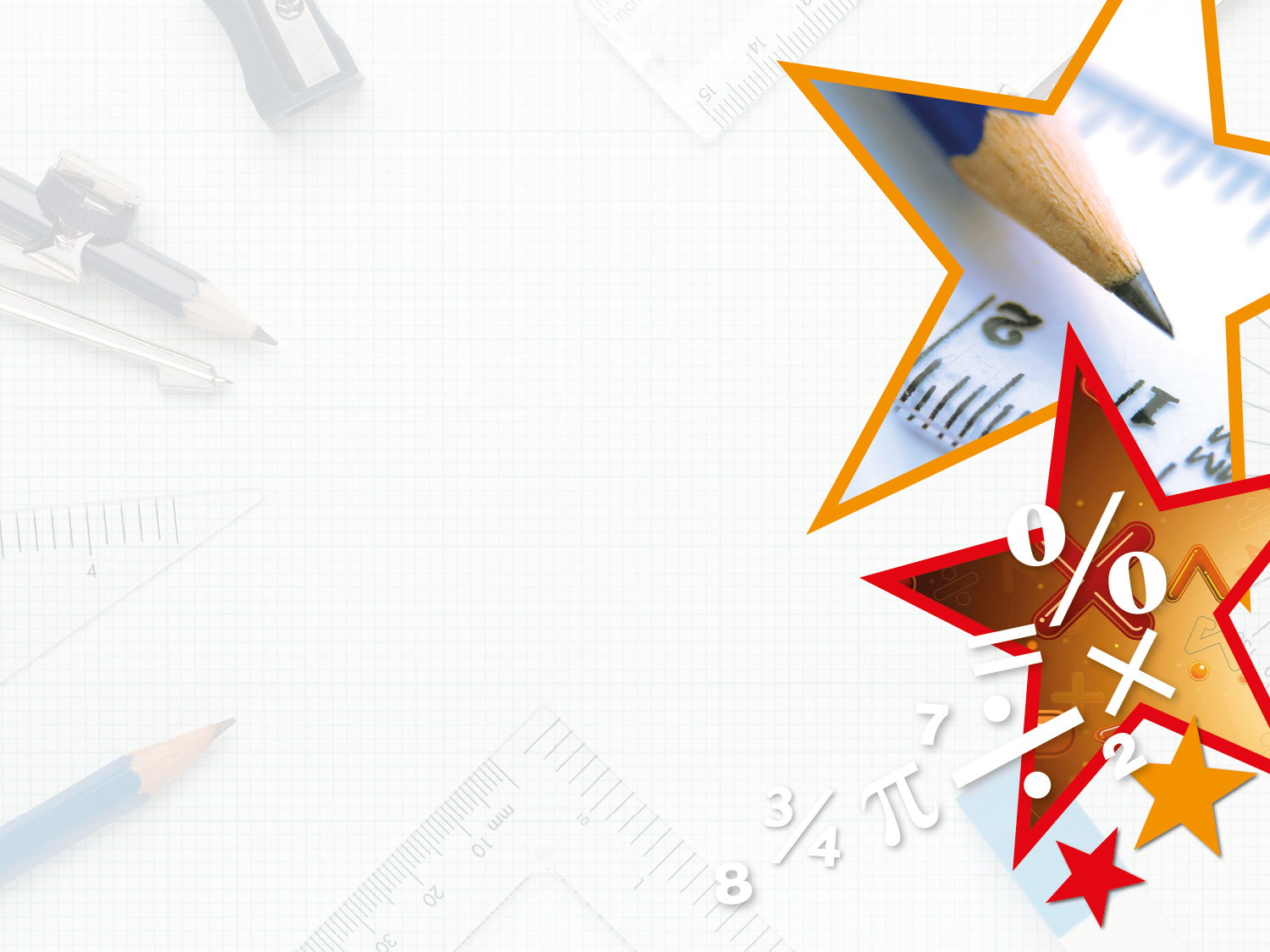 Year 5/6  Block 4 – Multiplication and Division – Step 1

About This Resource: This PowerPoint has been designed to support teaching of the small steps. It includes a starter activity suitable for the year group and an example of each question from the Varied Fluency and Reasoning and Problem Solving resources also provided in the tasks. Each slide has the year group identified in the bottom right-hand corner. I recommend that you look through this PowerPoint in advance and decide whether to work through all examples provided or a selection of them depending on the needs of your child.

The PowerPoint has been dated for the week, so please work your way through it each day.
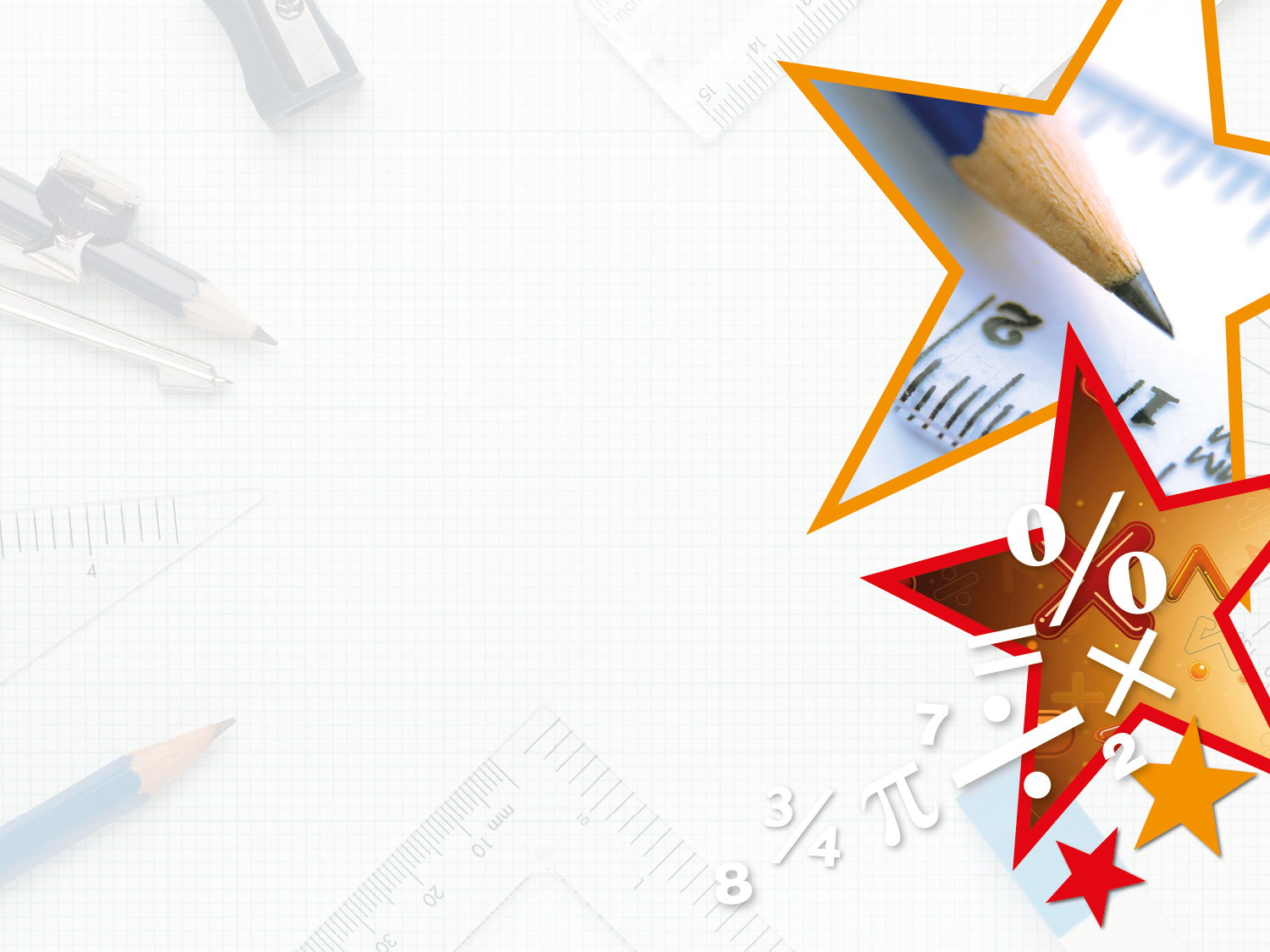 Year 5/6  Block 4 – Multiplication and Division – Step 1
Tuesday 16th June 2020






Year 5: Multiples
Year 6: Common Multiples
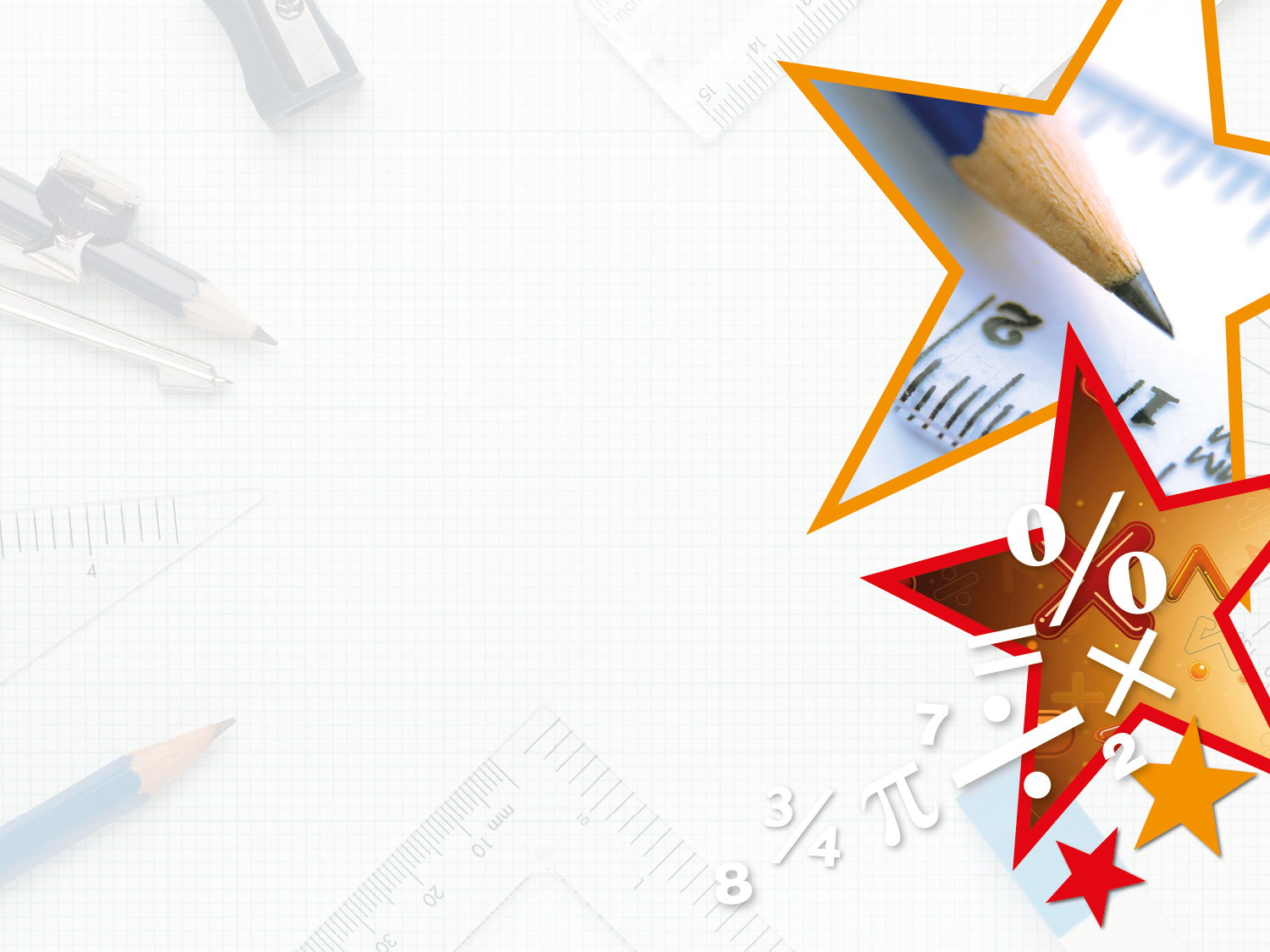 Introduction

Place the multiples in to the correct table.
Multiple of 4
Multiple of 6
Multiple of 7
30
20
18
44
35
49
40
Y5
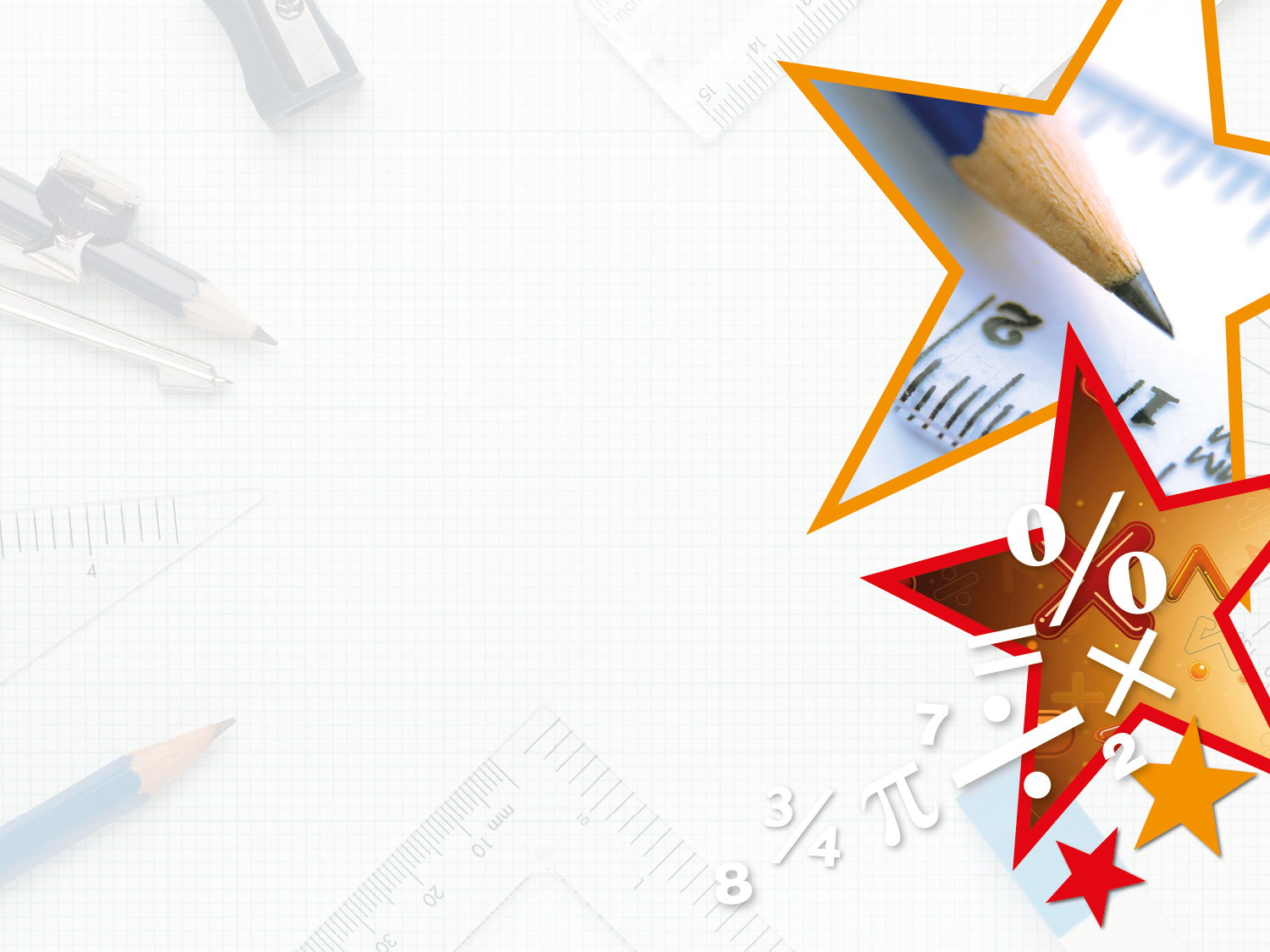 Introduction

Place the multiples in to the correct table.
Multiple of 4
Multiple of 6
Multiple of 7
20
30
44
18
49
35
40
Y5
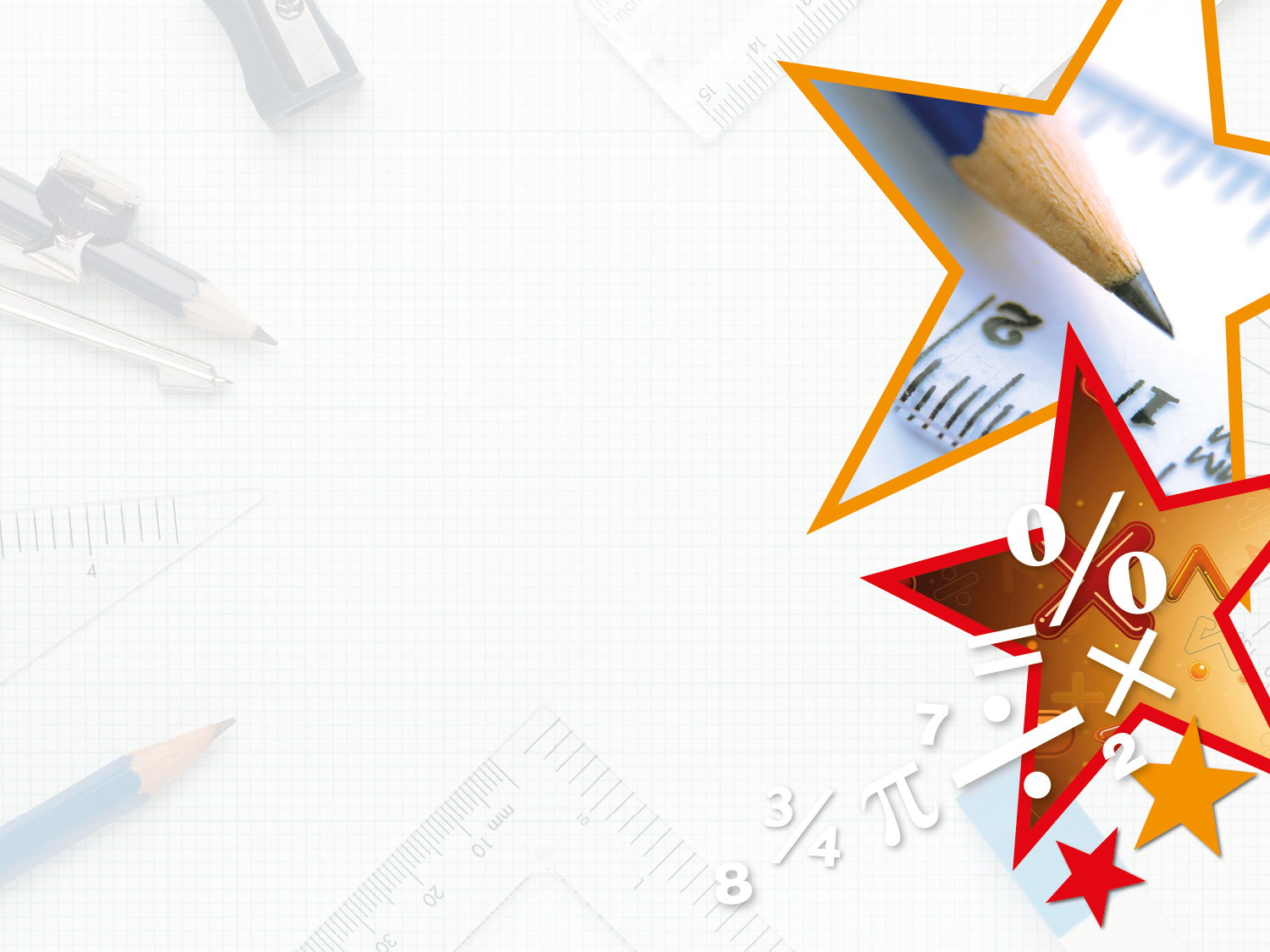 Introduction

Some of the numbers have been shaded in the hundred square.

What do these colours show?
Y6
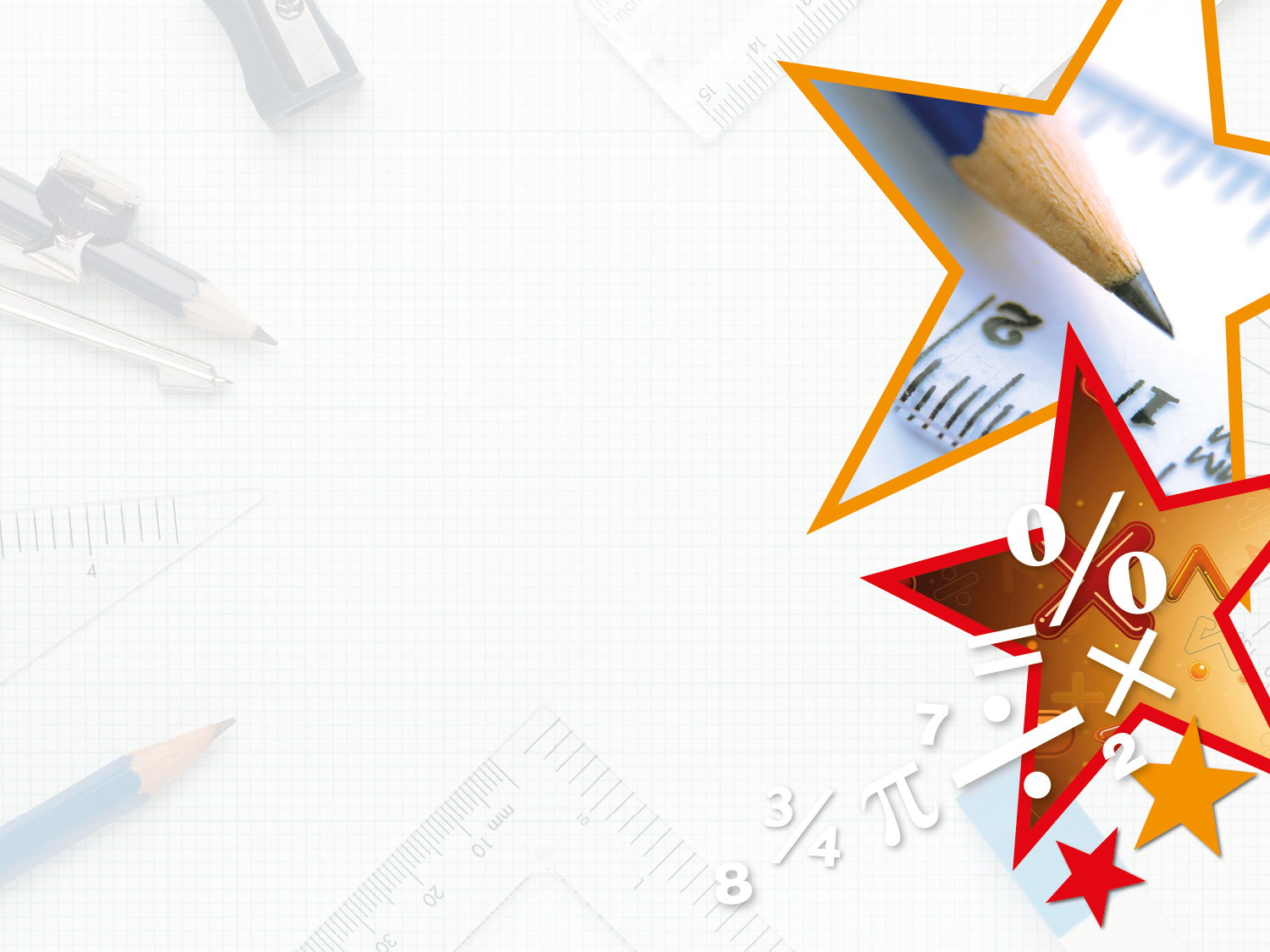 Introduction

Some of the numbers have been shaded in the hundred square.

What do these colours show?
The red squares show the multiples of 4. 

The blue squares show the multiples of 9. 

The purple squares show the multiples of 4 and 9.
Y6
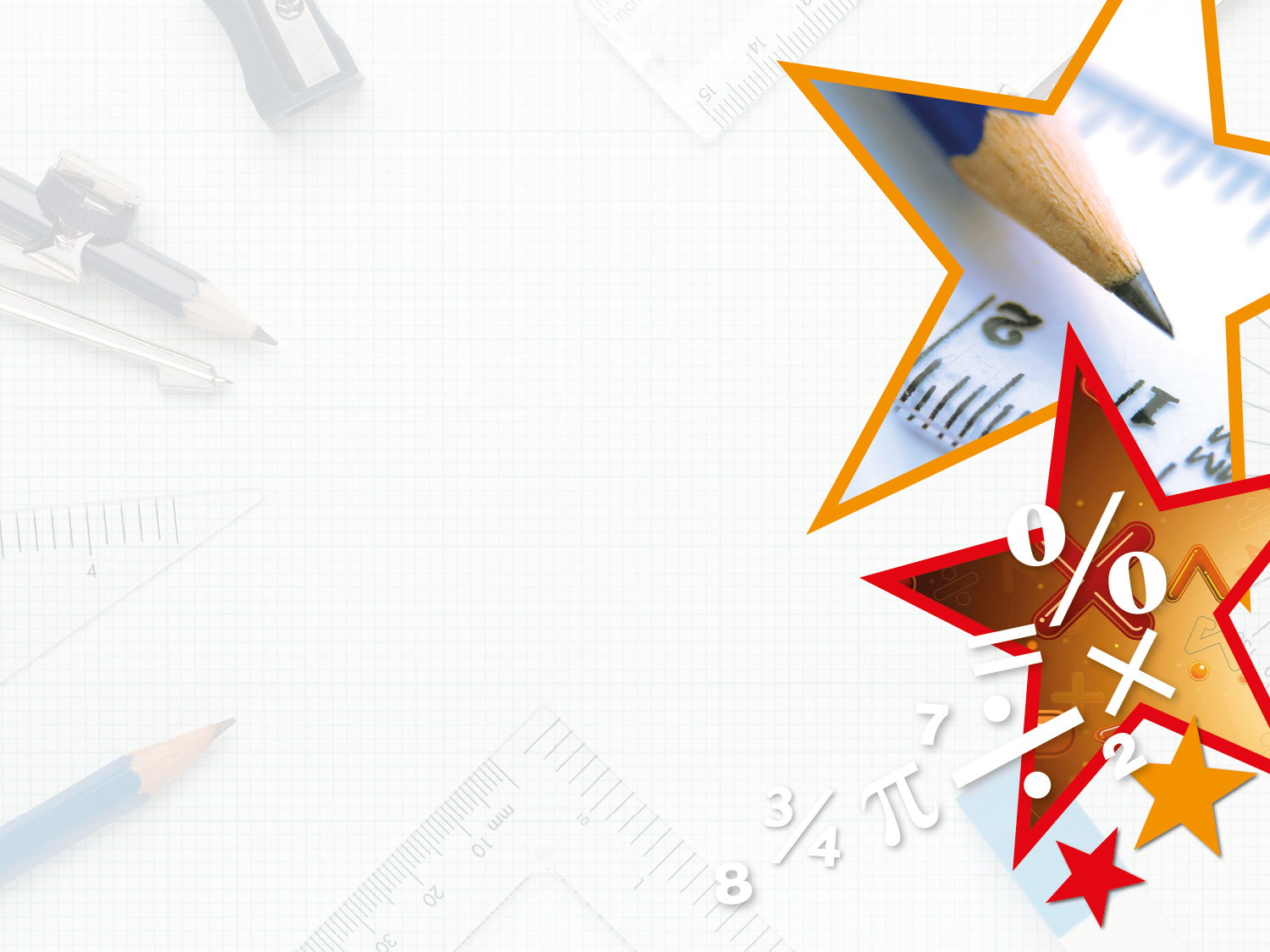 Varied Fluency 1

Match the number to its multiple.
Y5
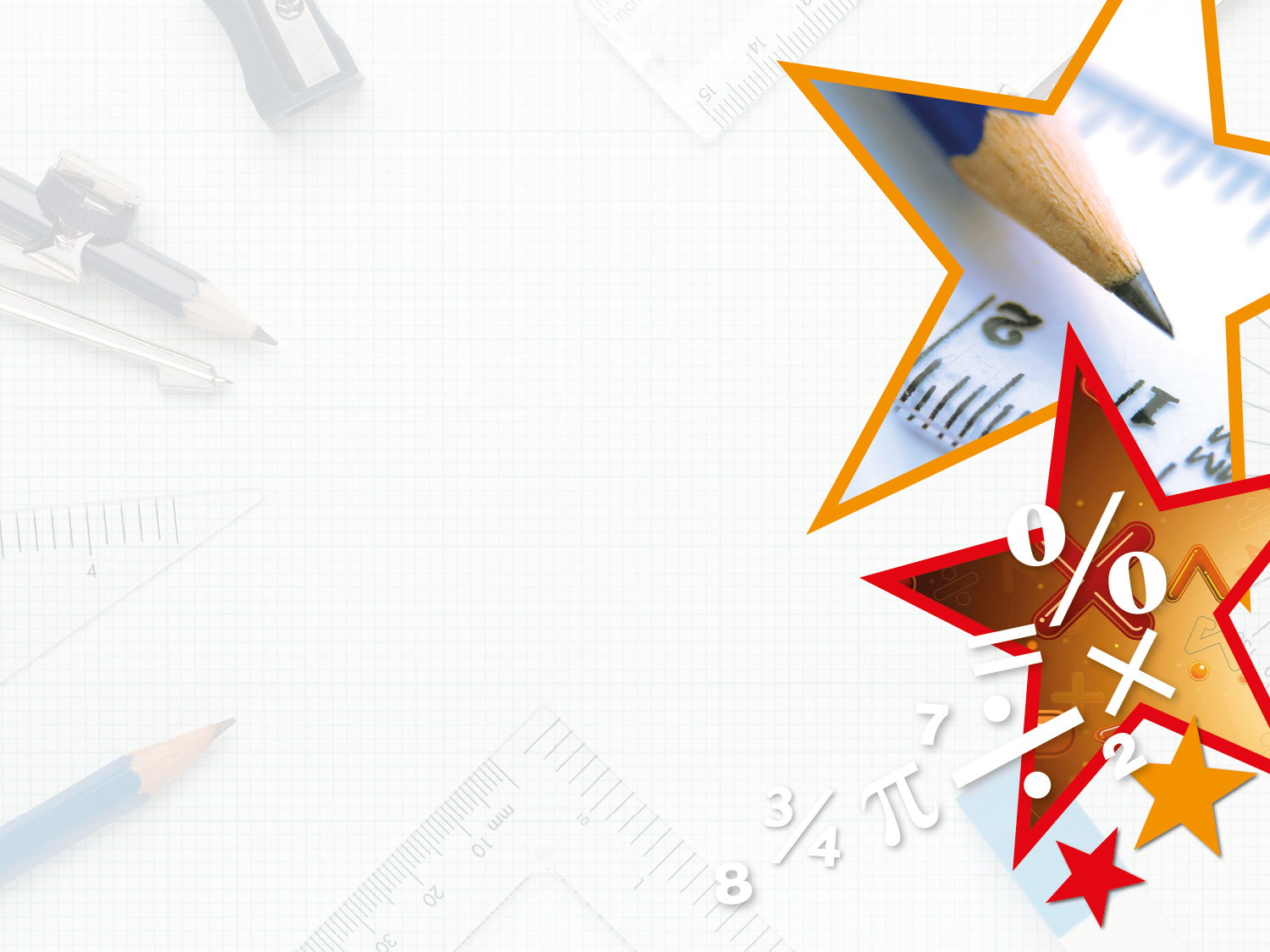 Varied Fluency 1

Match the number to its multiple.
Y5
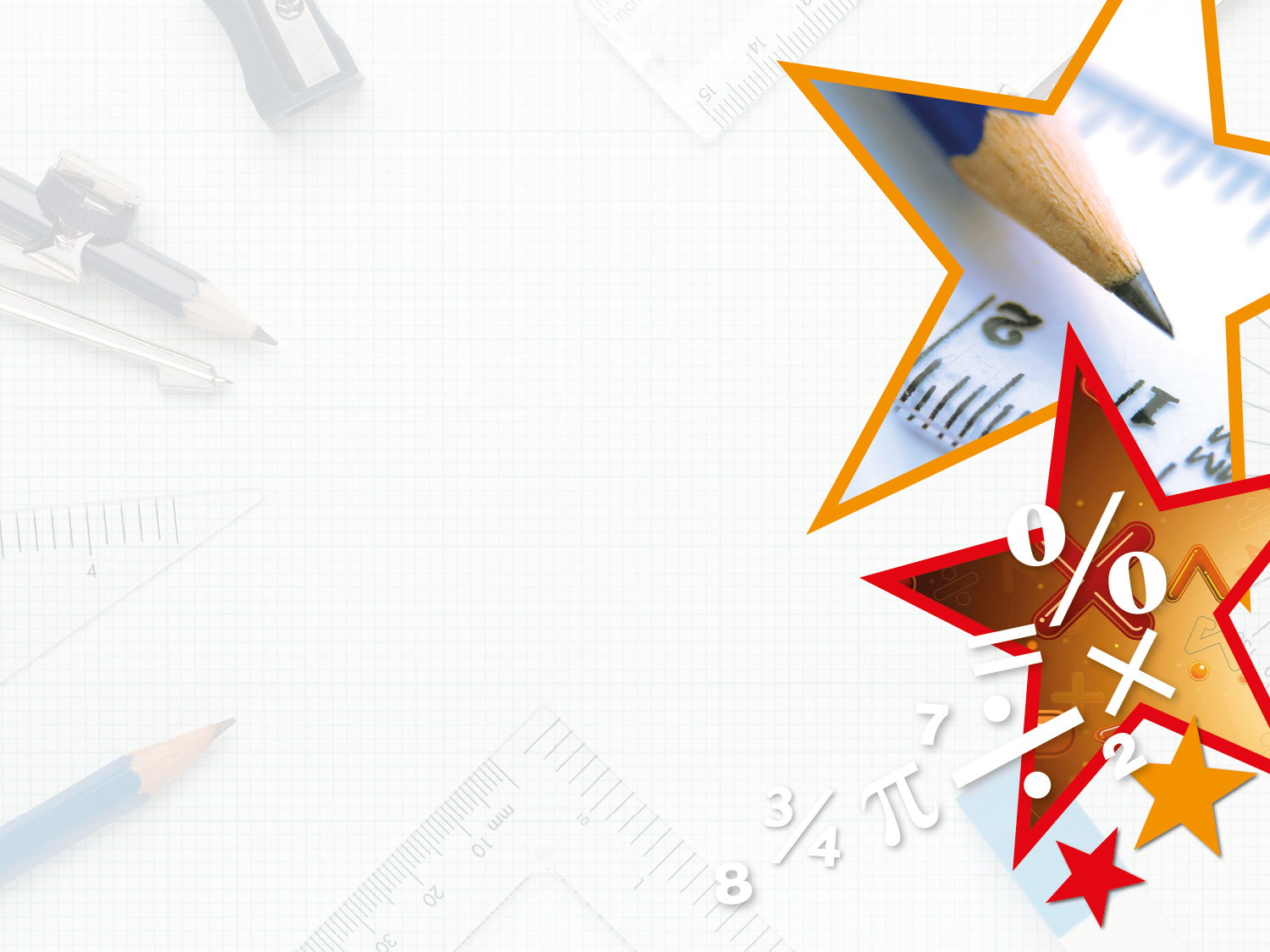 Varied Fluency 2

True or false?
54 is a multiple of 7.
Y5
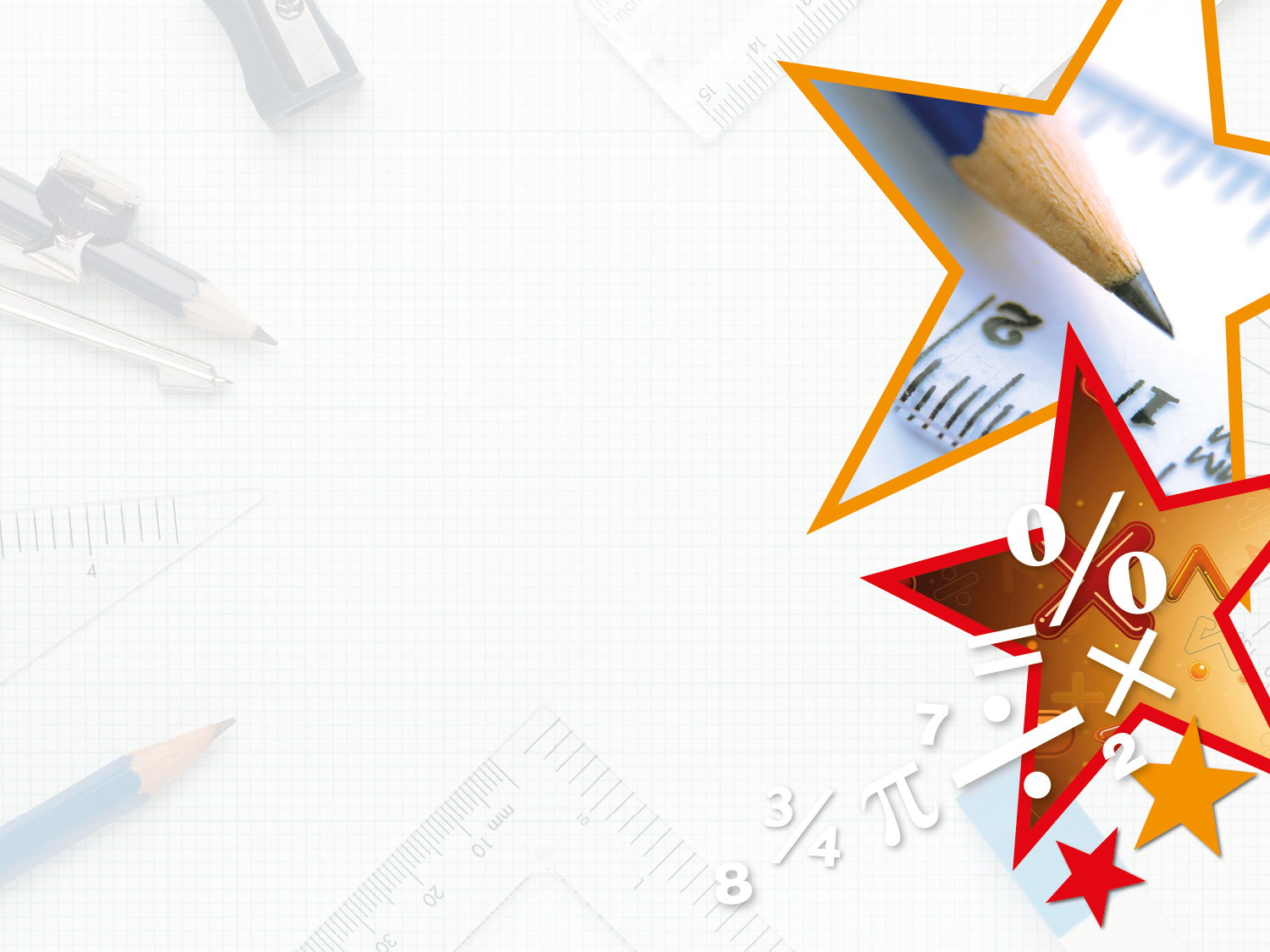 Varied Fluency 2

True or false?










False
54 is a multiple of 7.
Y5
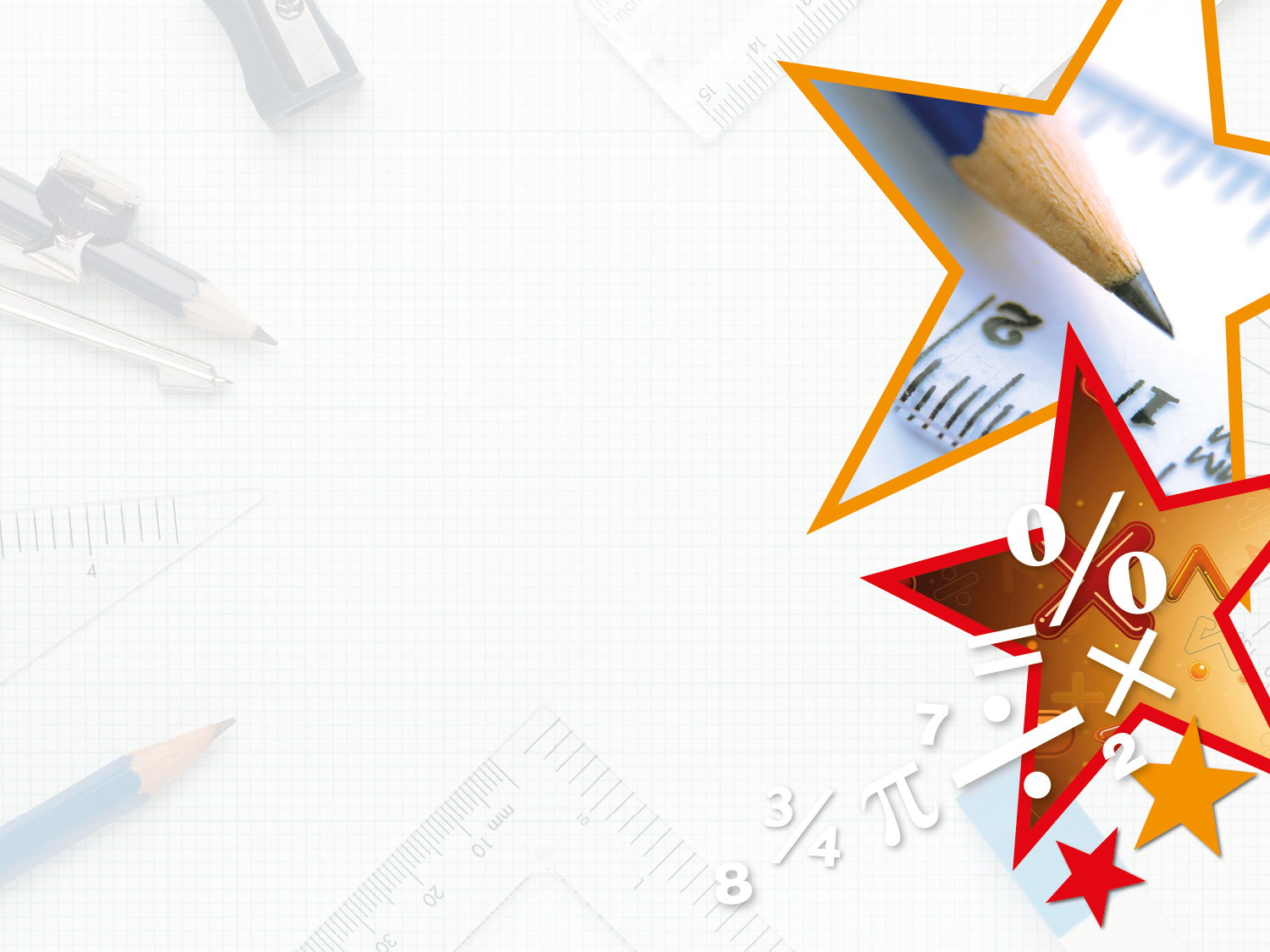 Varied Fluency 3

Complete the sequence of multiples.
Y5
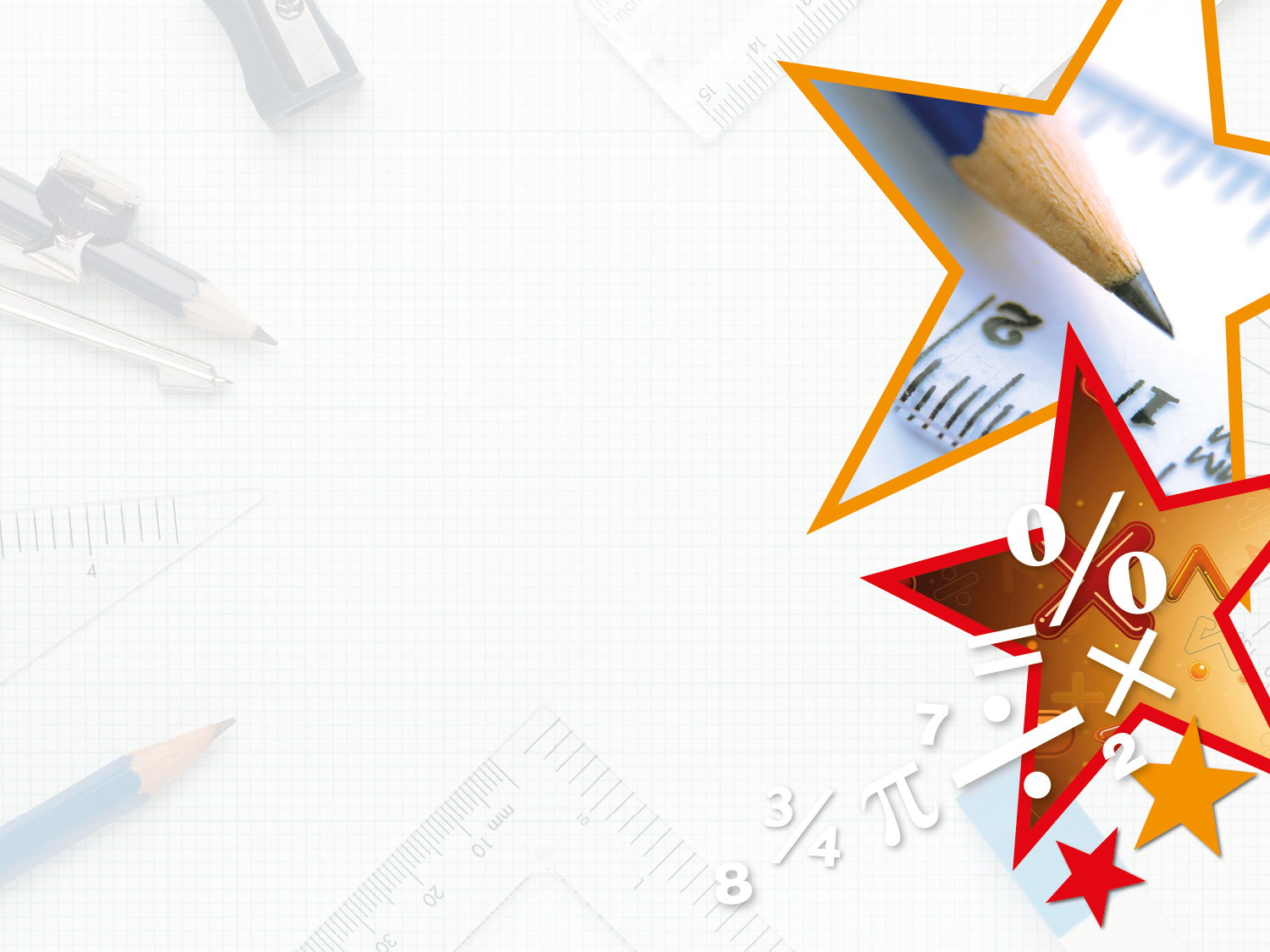 Varied Fluency 3

Complete the sequence of multiples.
Y5
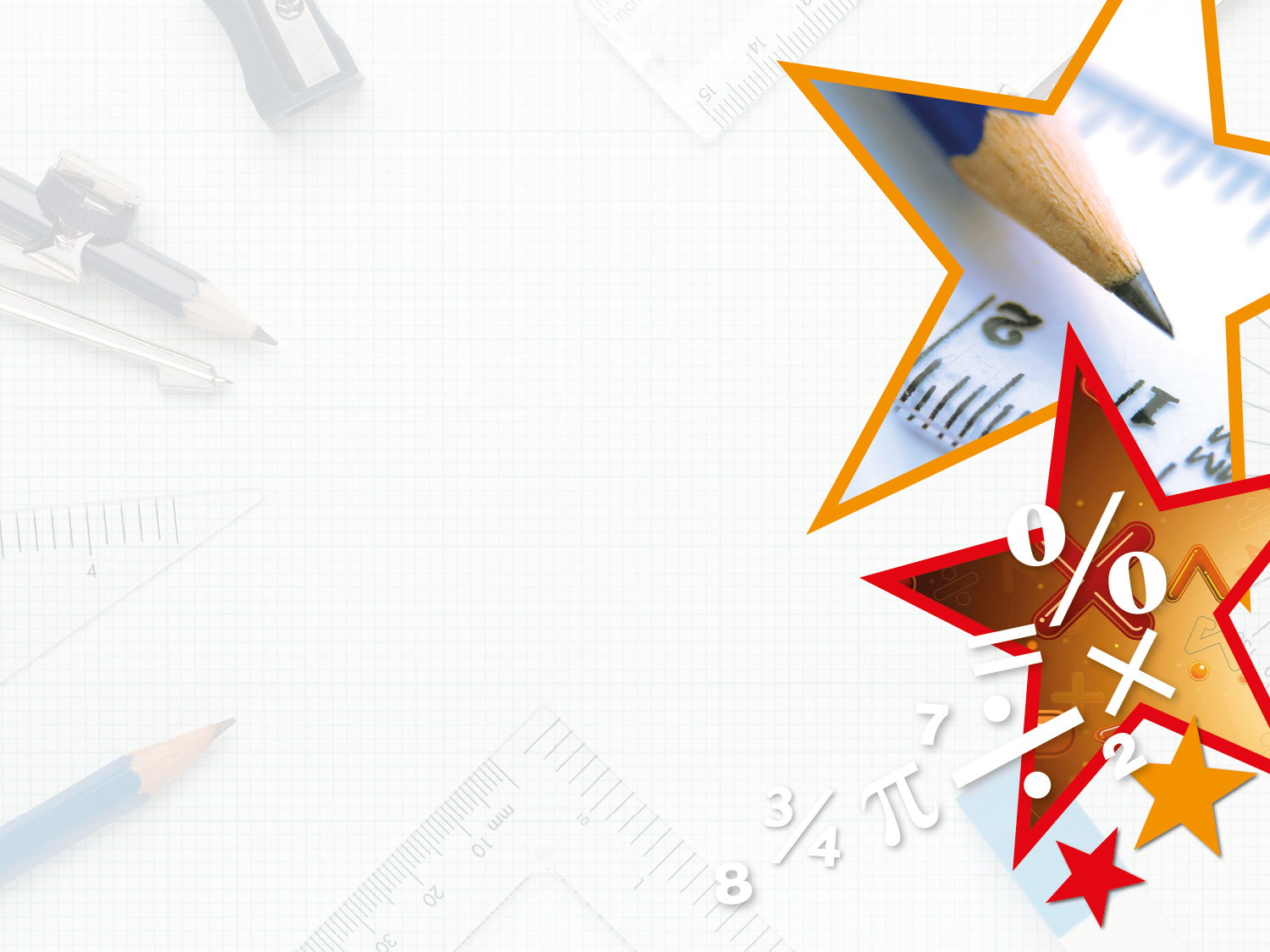 Varied Fluency 4

Fill in the table below with two possible multiples for each number.
Y5
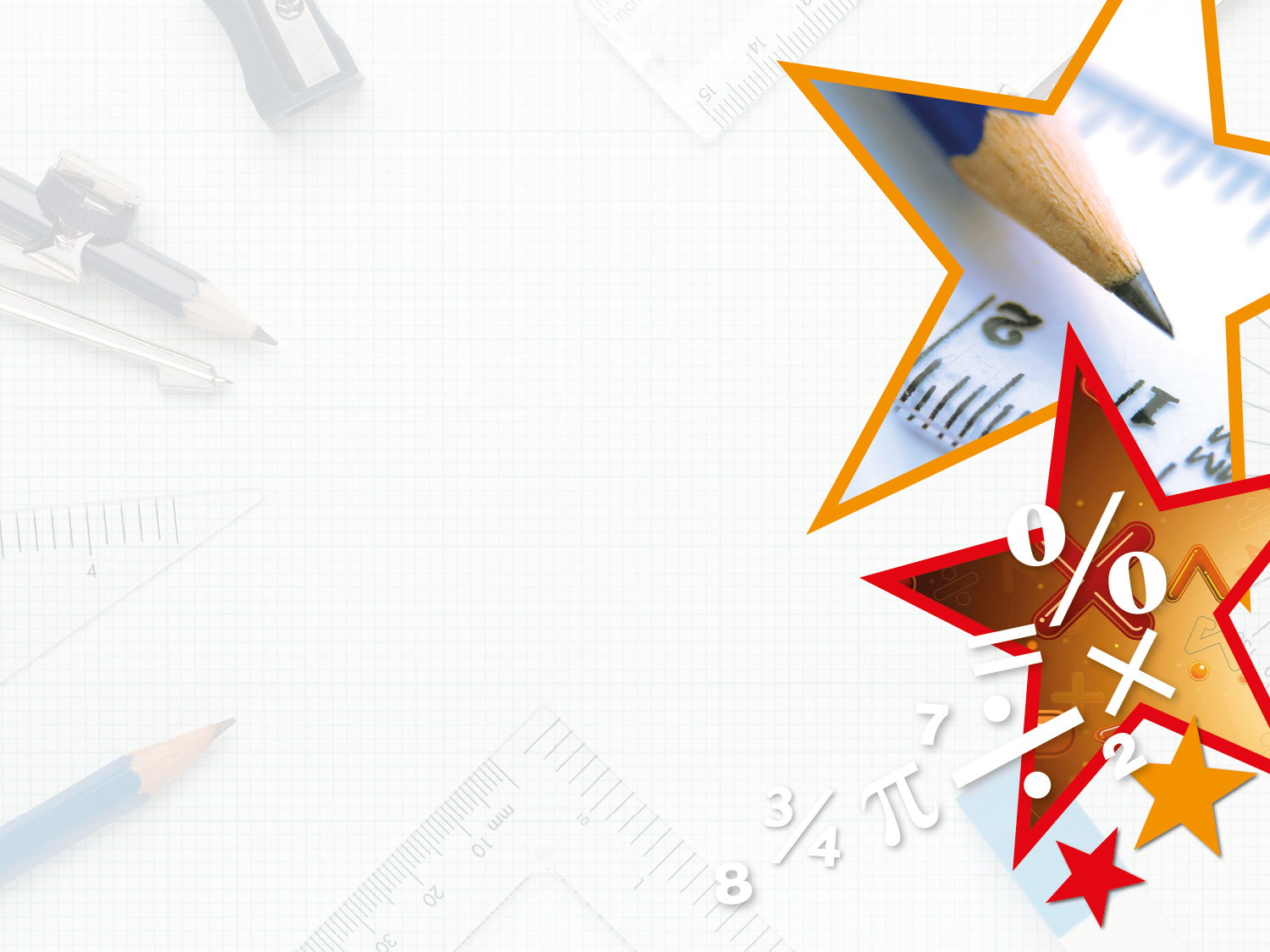 Varied Fluency 4

Fill in the table below with two possible multiples for each number.


Various answers, for example:
Y5
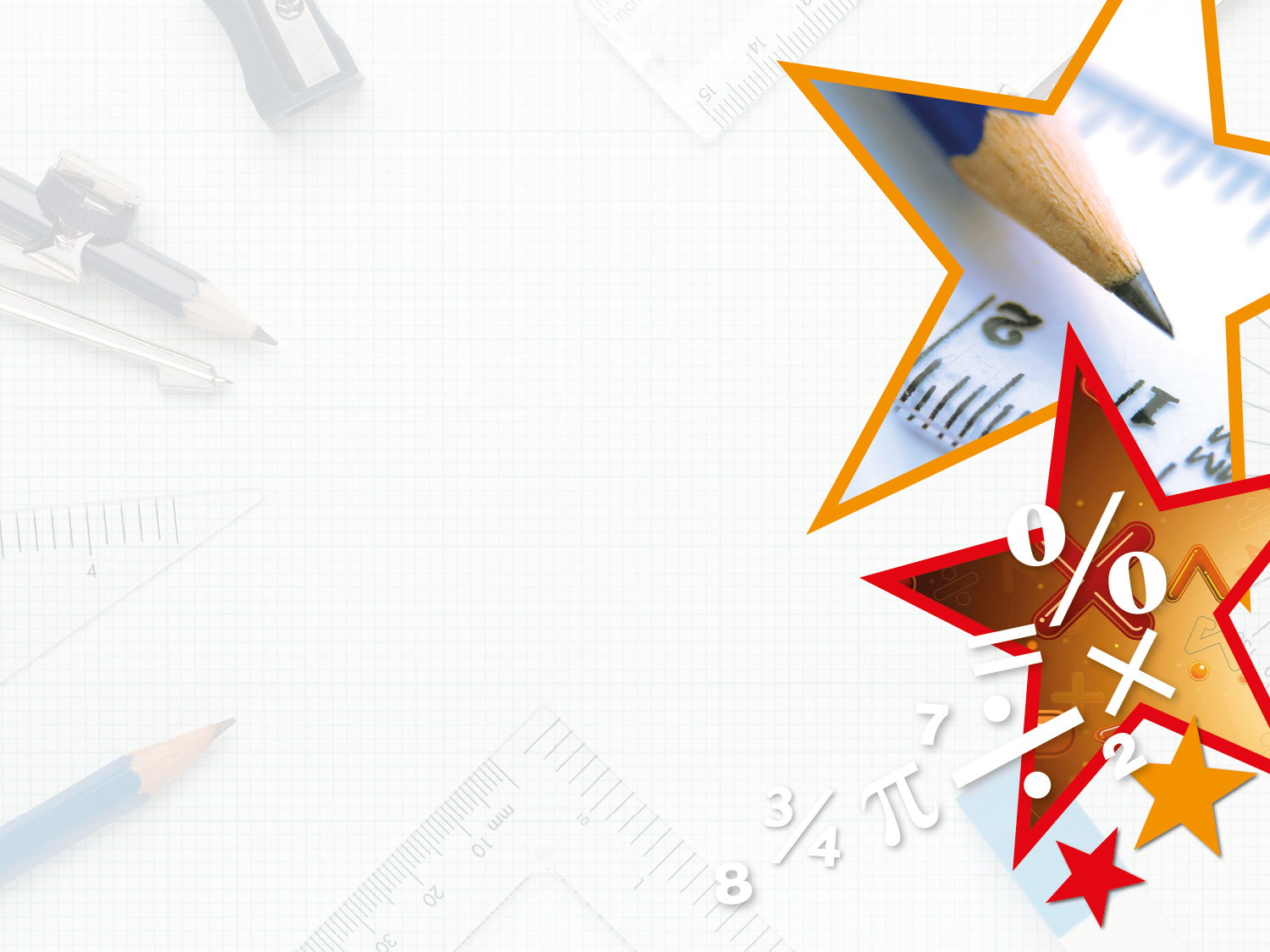 Varied Fluency 1

Circle the common multiples of 5 and 6.
Y6
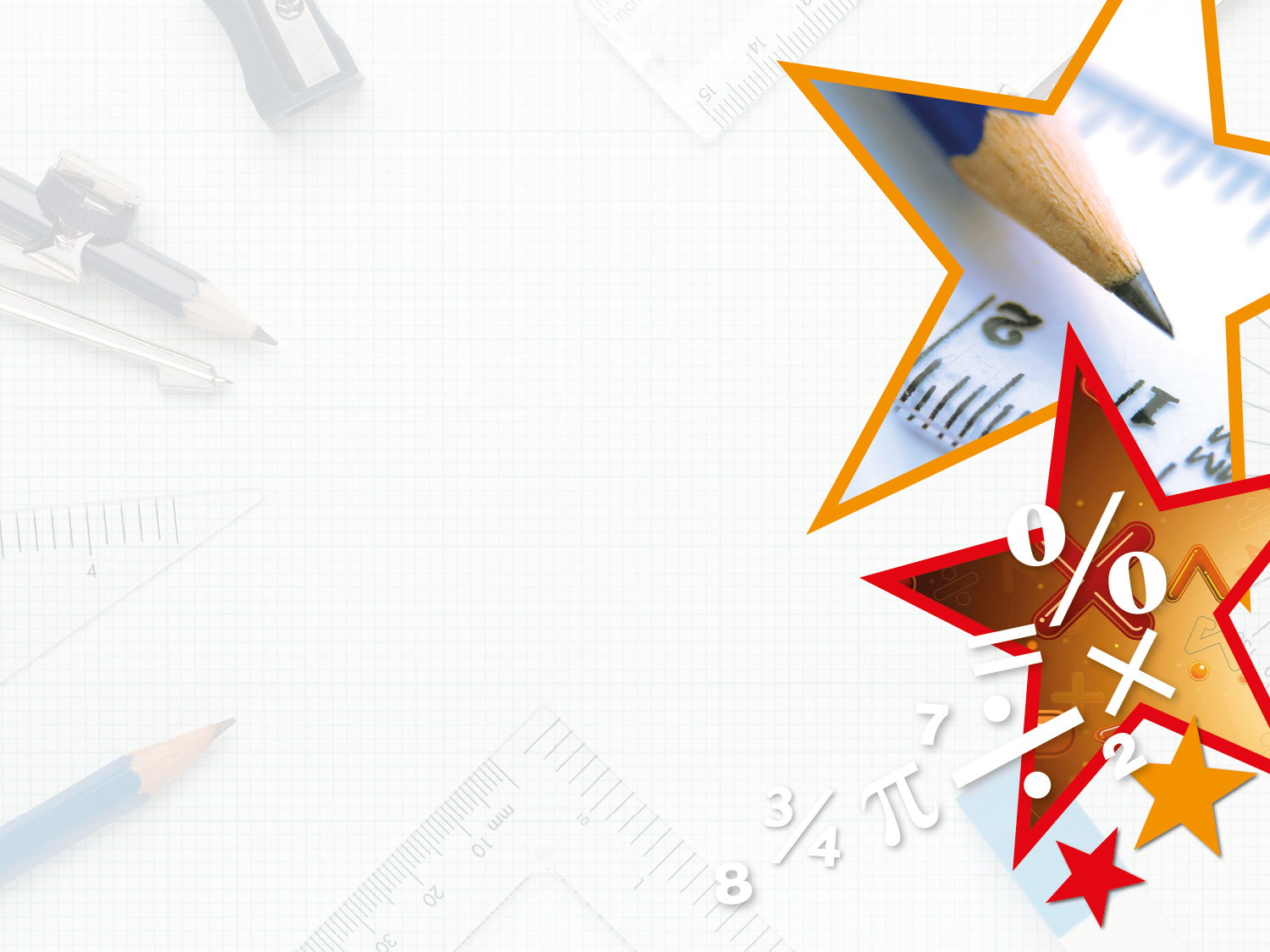 Varied Fluency 1

Circle the common multiples of 5 and 6.
Y6
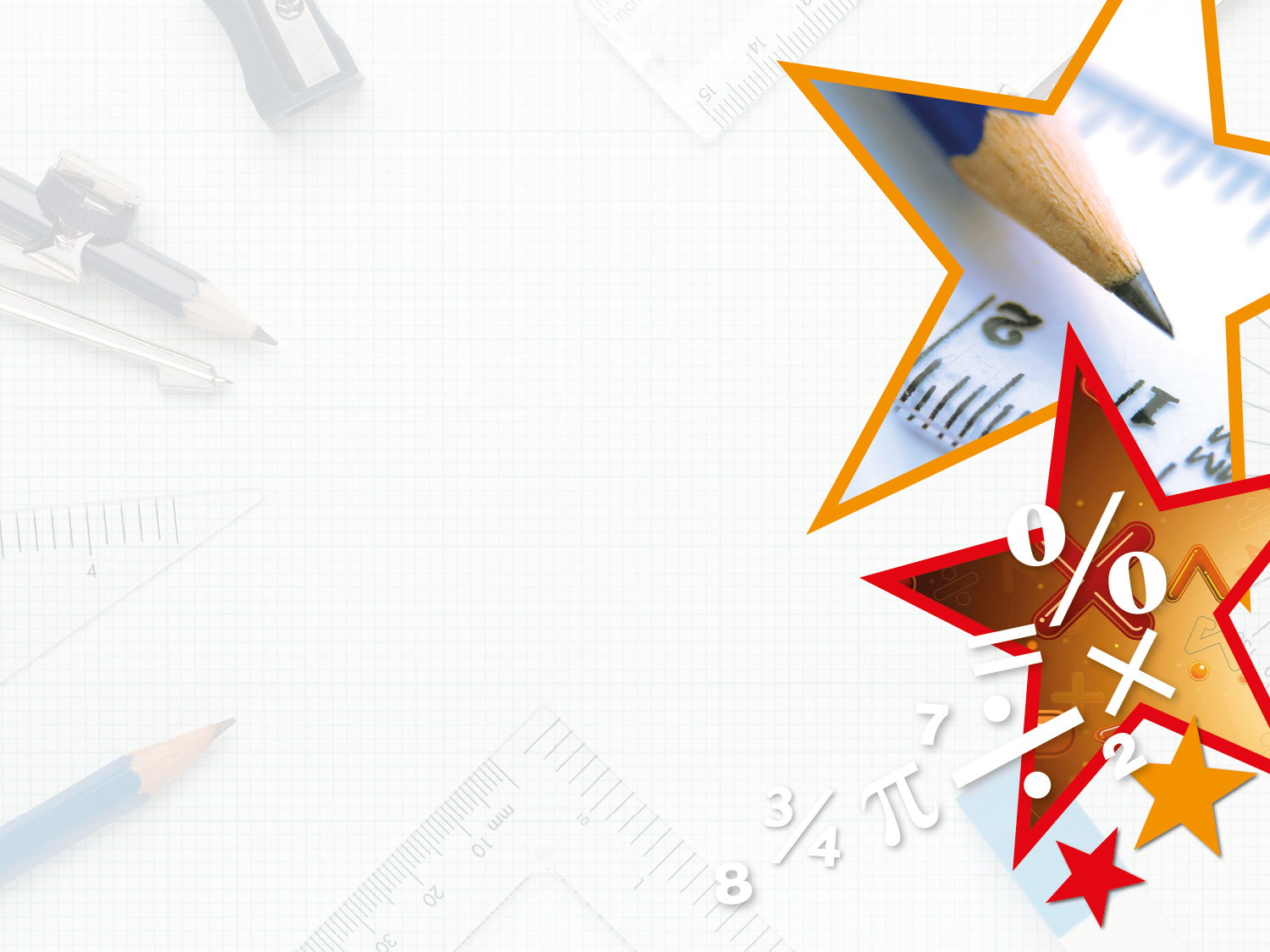 Varied Fluency 2

True or false?

The lowest common multiple of 8 and 9 is 64.
Y6
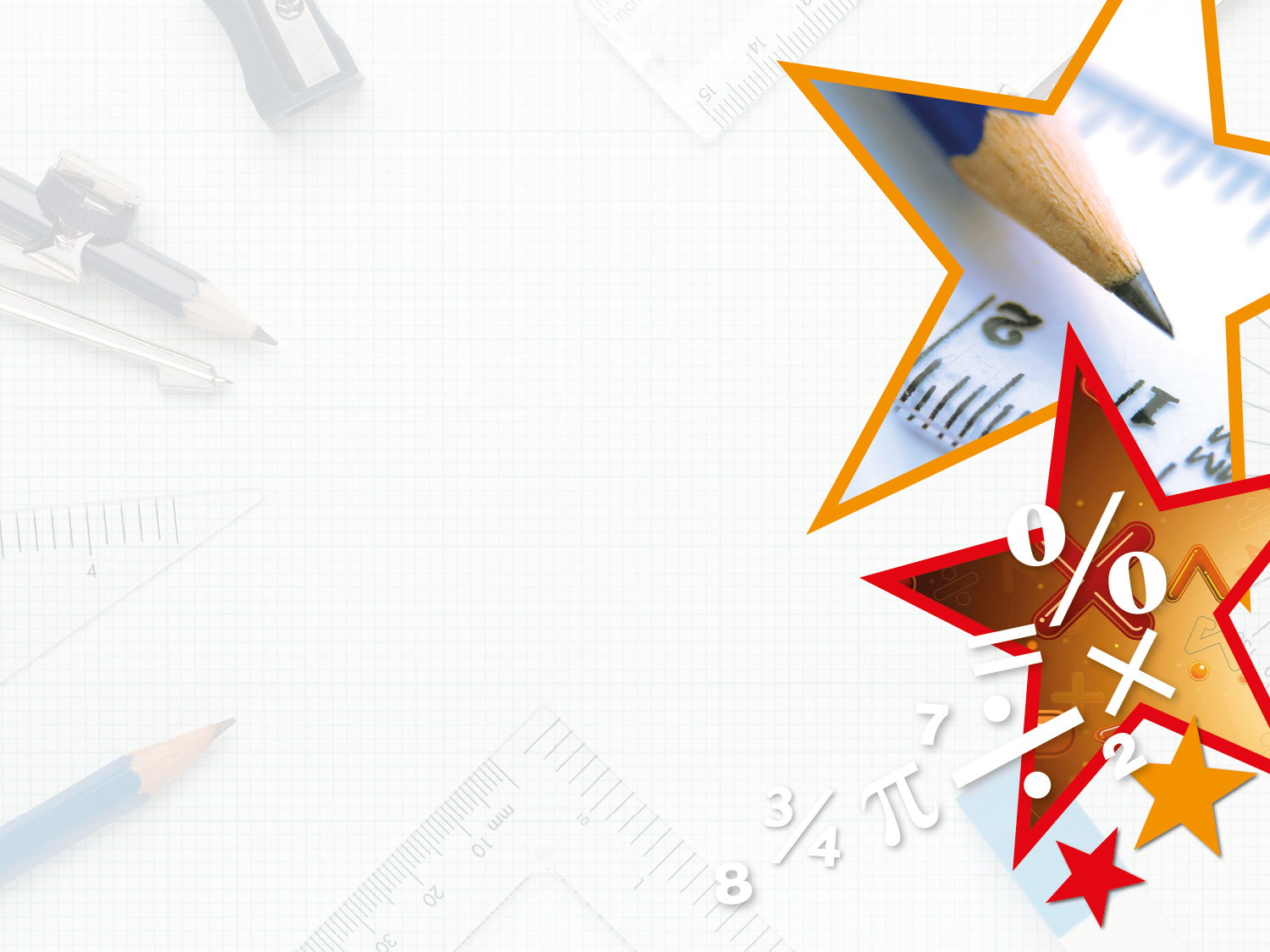 Varied Fluency 2

True or false?

The lowest common multiple of 8 and 9 is 64.

False, the lowest common multiple of 8 and 9 is 72.
Y6
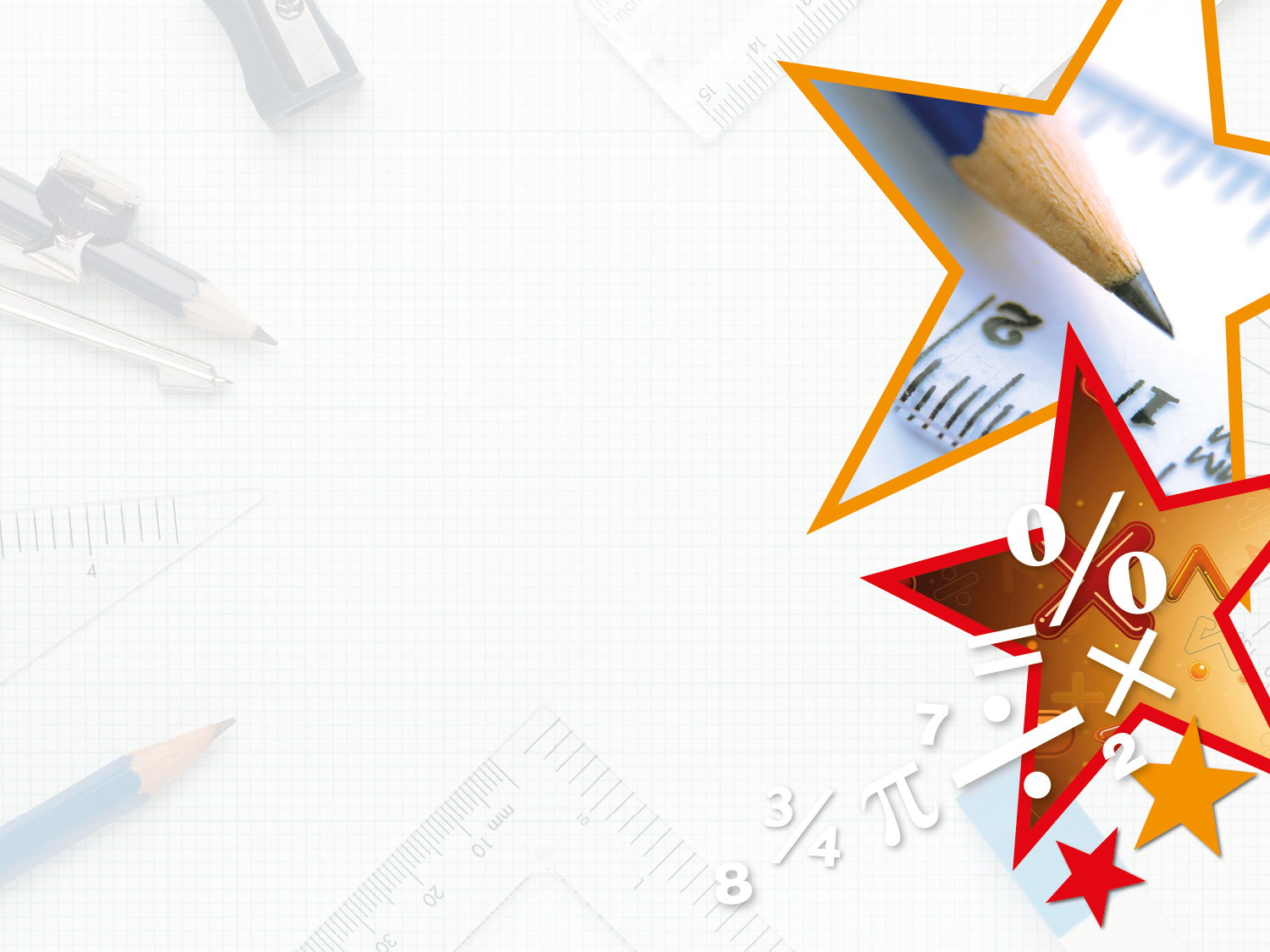 Varied Fluency 3

Here is part of a 100 square.









A common multiple of 4 and 12 has been circled. Circle the next 3.
Y6
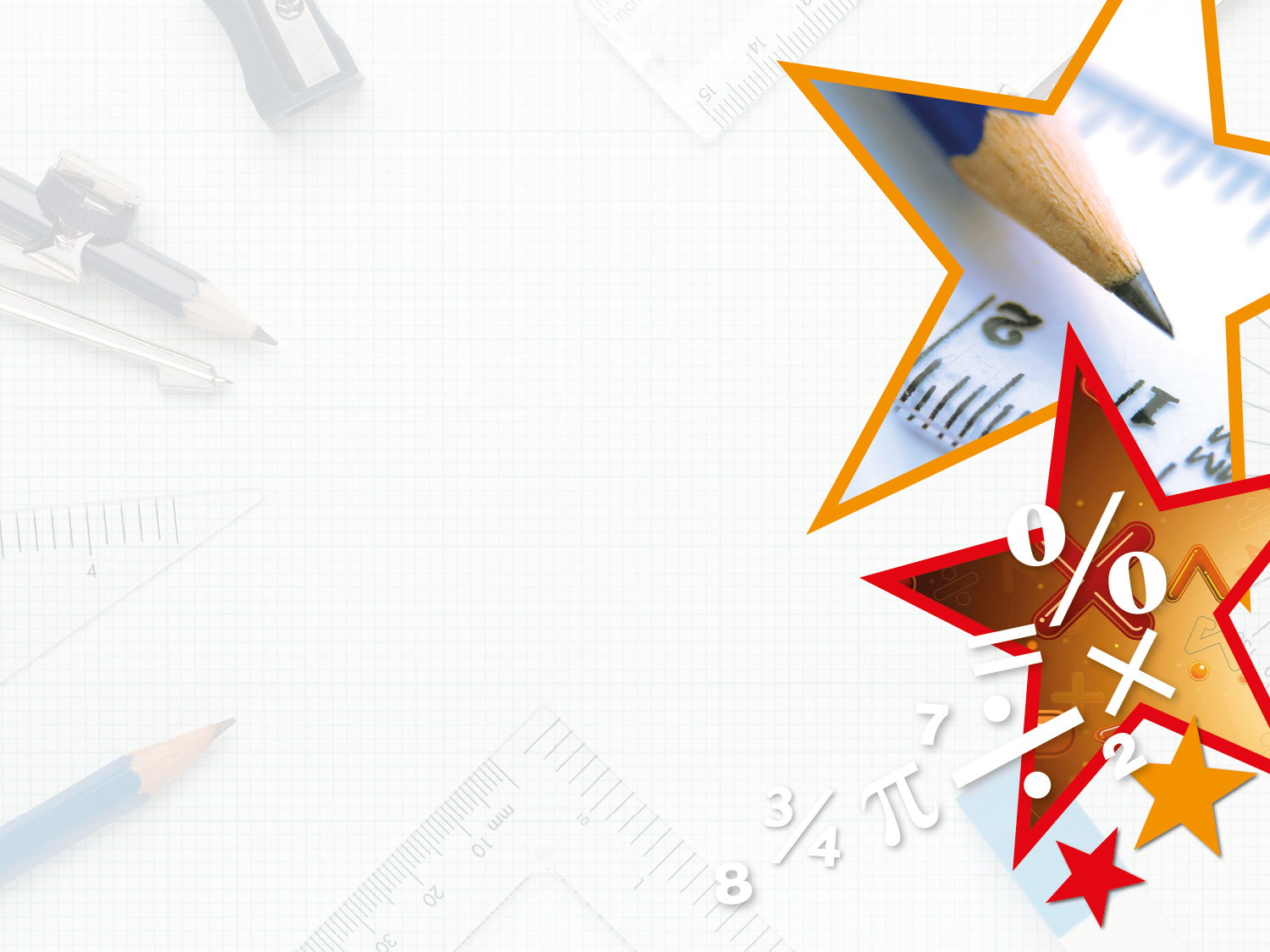 Varied Fluency 3

Here is part of a 100 square.









A common multiple of 4 and 12 has been circled. Circle the next 3.
Y6
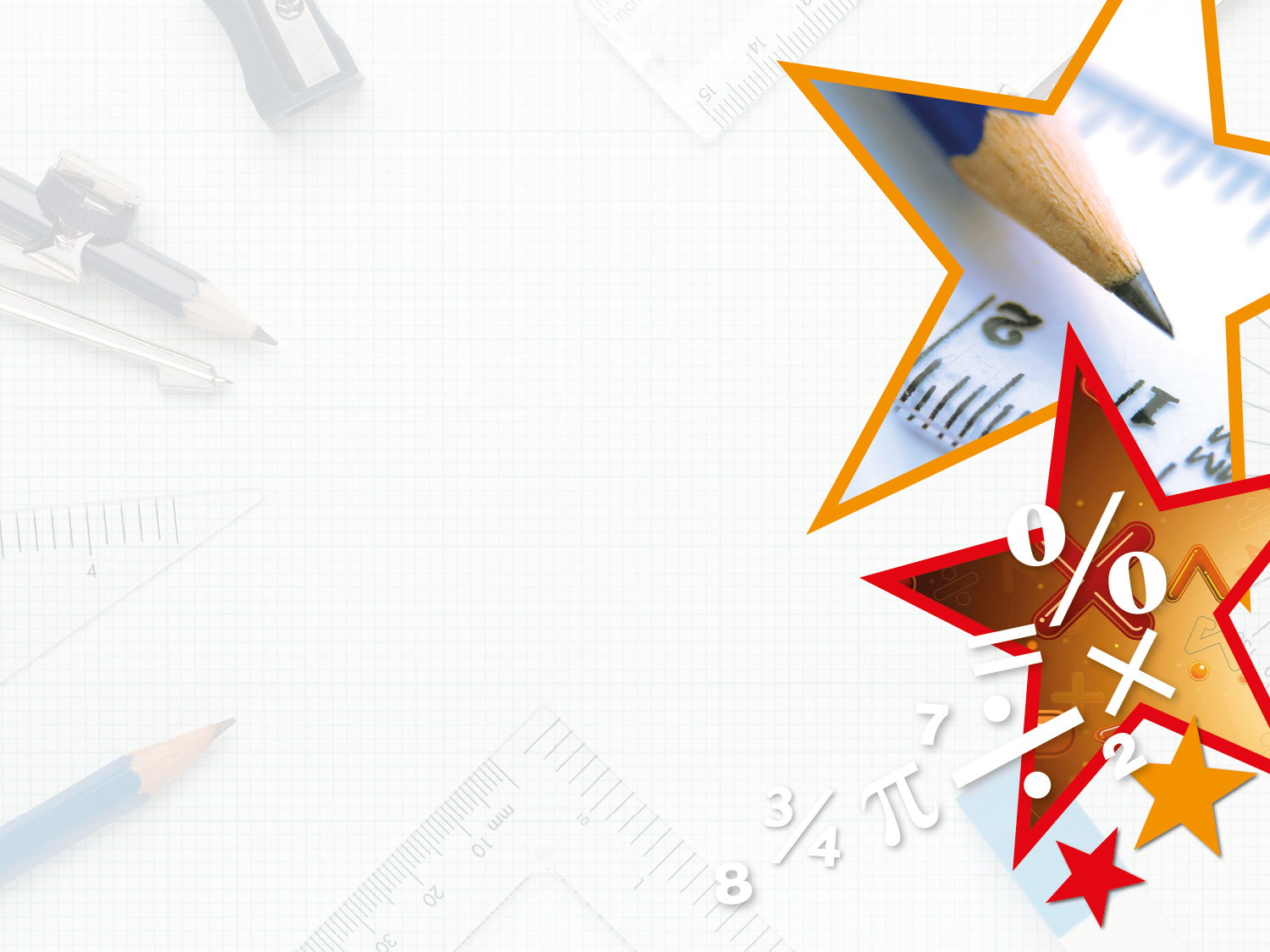 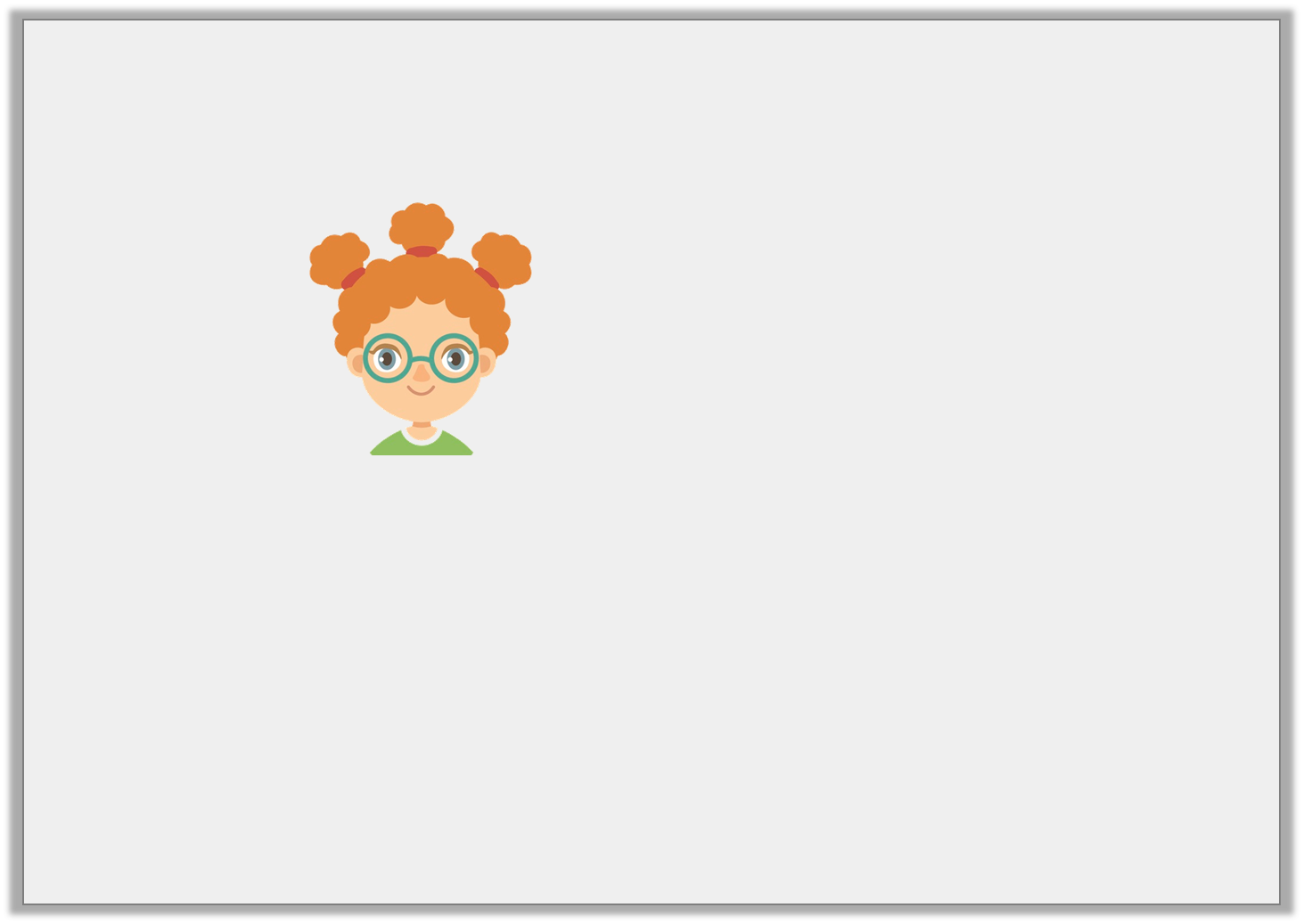 Problem Solving 1
Wednesday 17th June 2020

Kara is thinking of a number. 









What could her number be?

Is there only one answer?
My number is a multiple of 6 and 7. It is even and below 50.
Y5
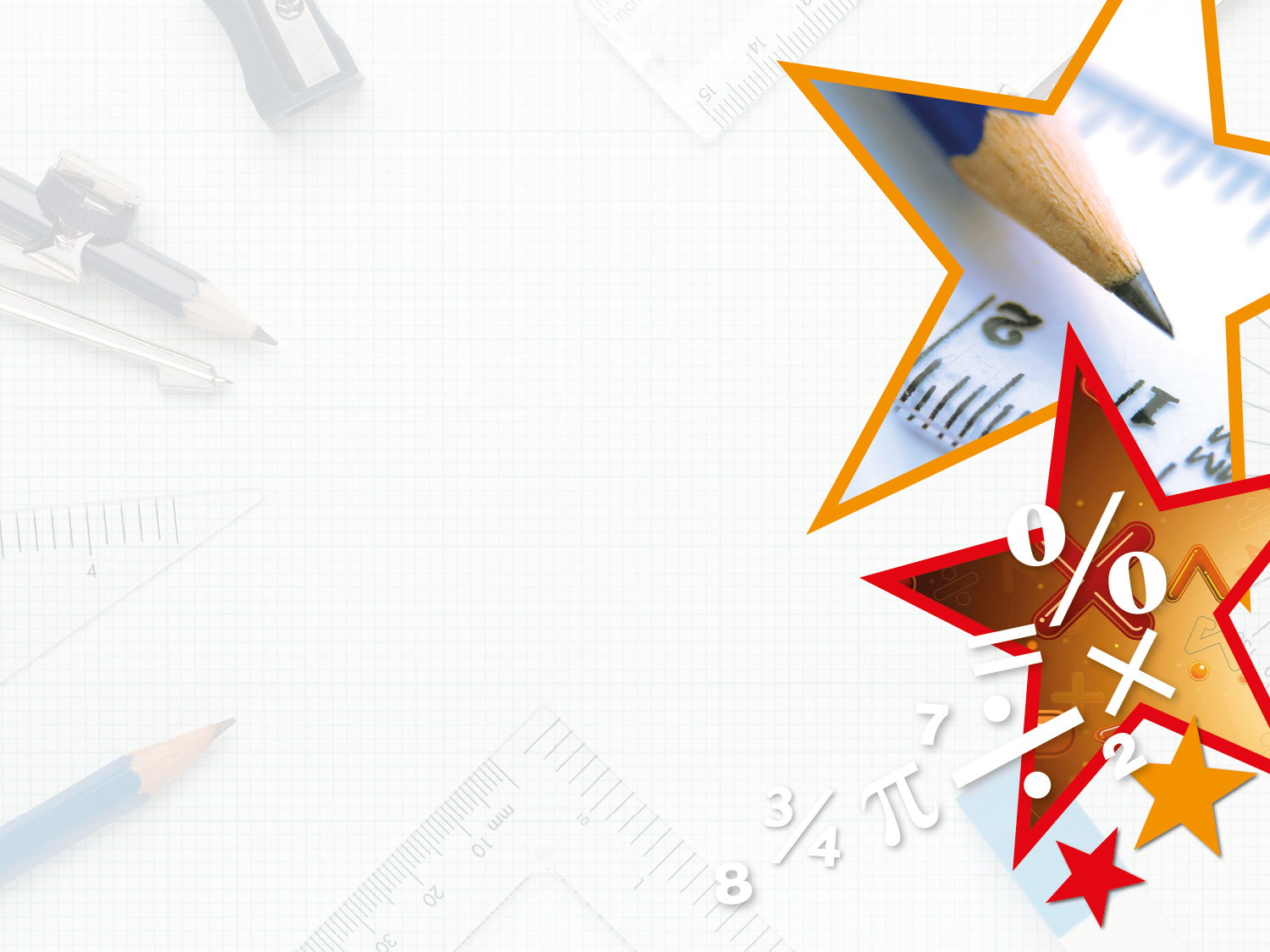 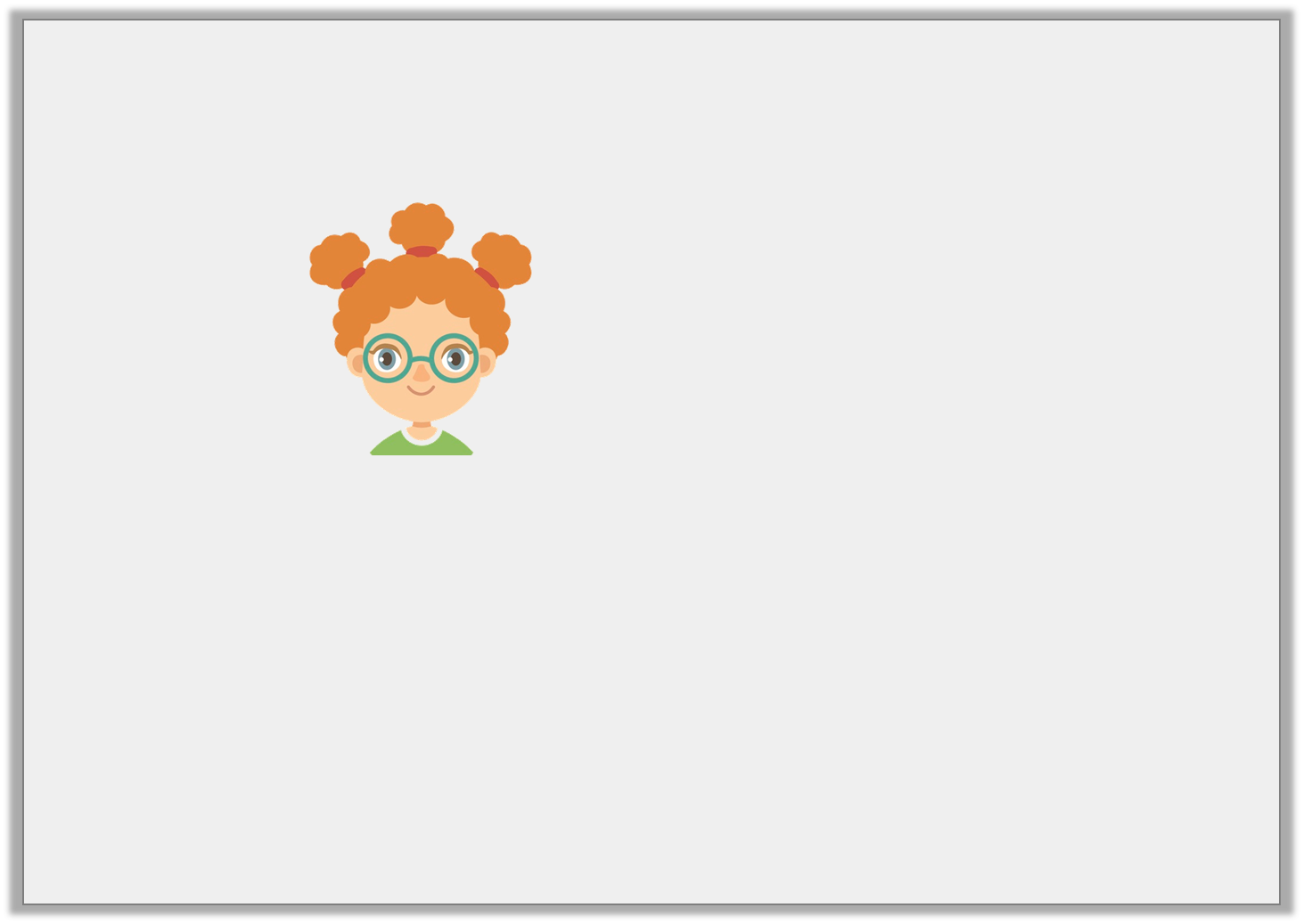 Problem Solving 1

Kara is thinking of a number. 









What could her number be?
42
Is there only one answer?
Yes, there is only one answer.
My number is a multiple of 6 and 7. It is even and below 50.
Y5
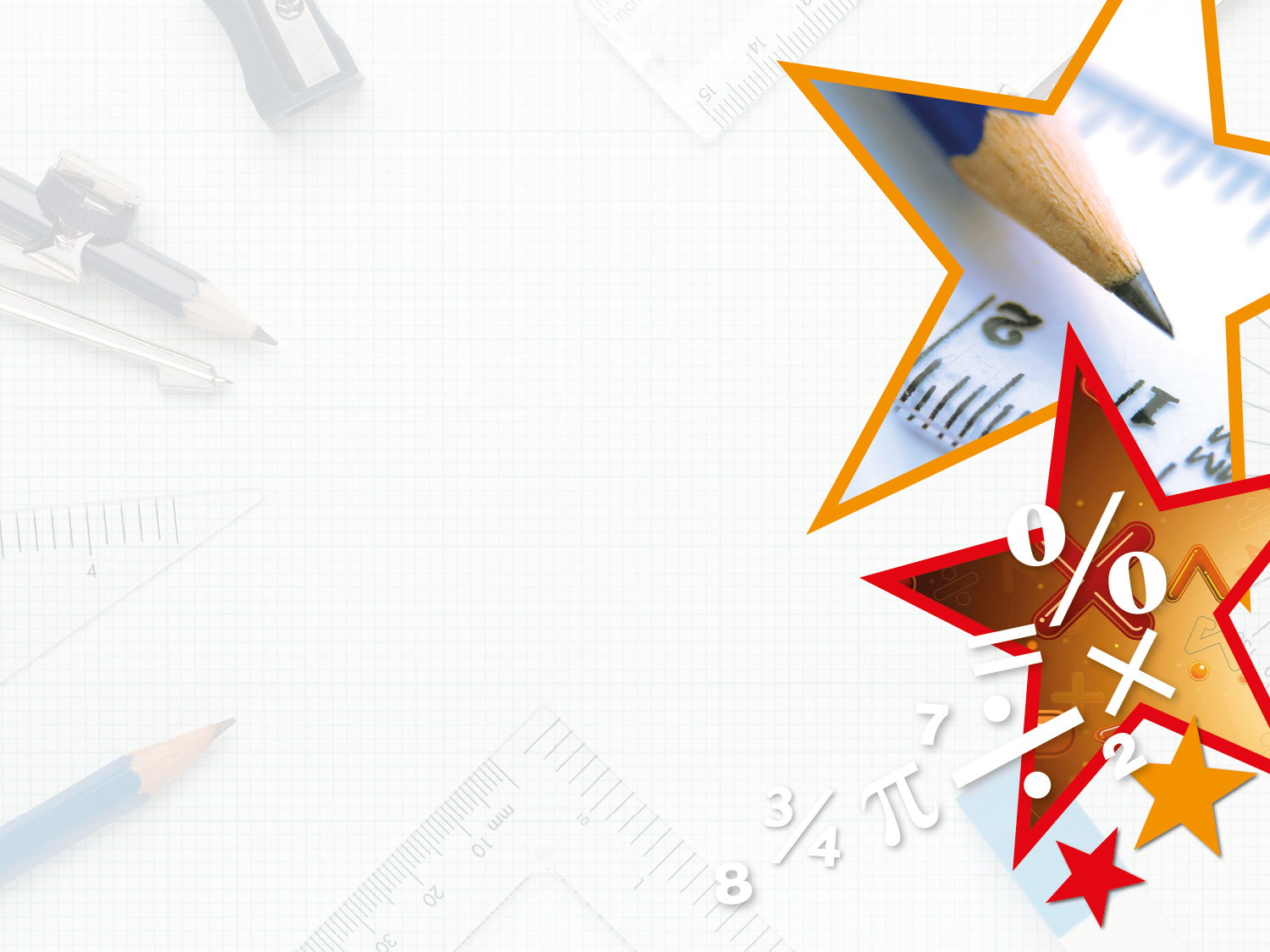 Reasoning 1

Below is a section of a hundred square.










Why are some of the numbers shaded? 
Why do some of the numbers have circles around them?
Y5
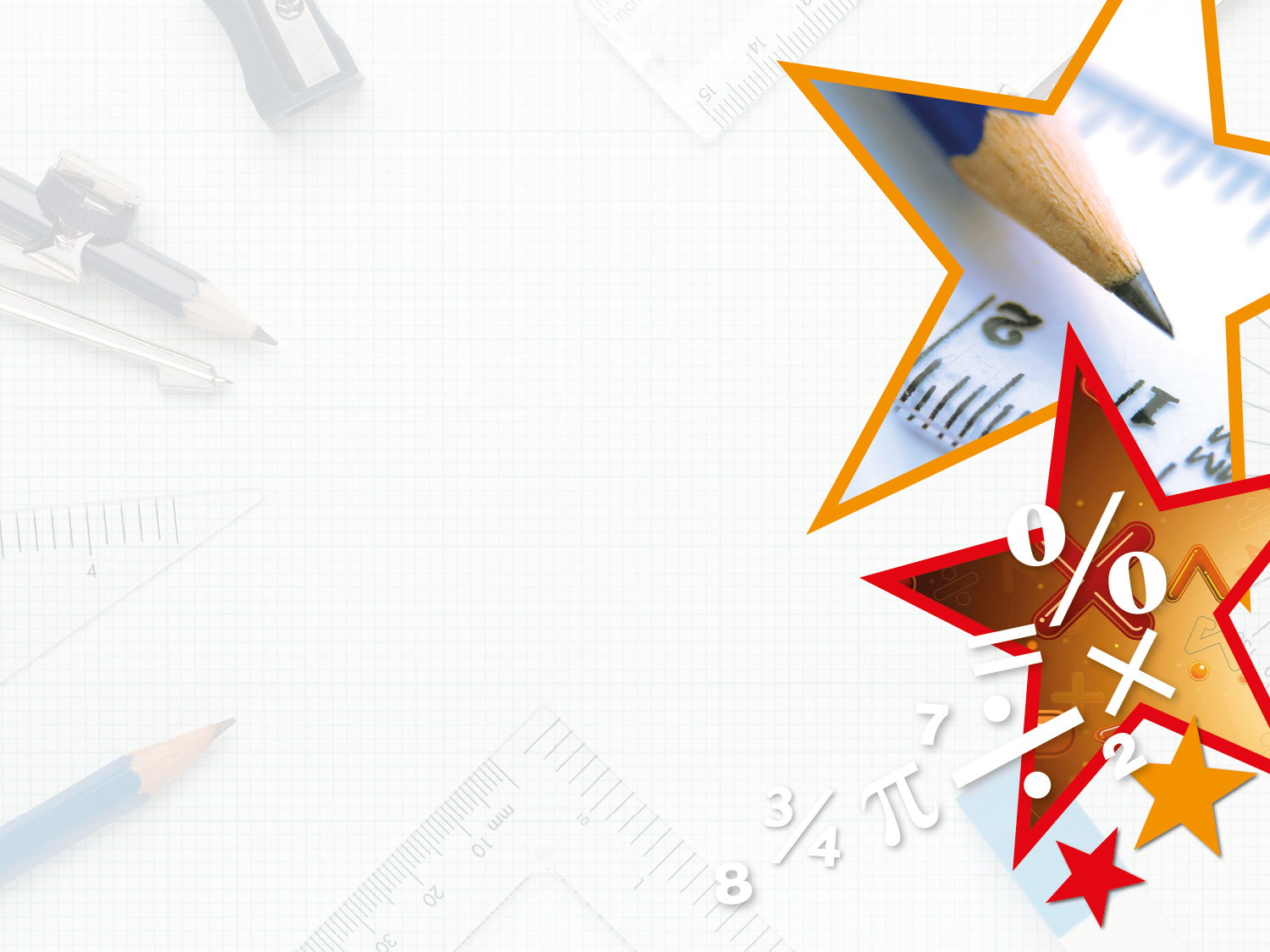 Reasoning 1

Below is a section of a hundred square.










Why are some of the numbers shaded? 
Why do some of the numbers have circles around them?

Shaded numbers are multiples of…
Circled numbers are multiples of…
Y5
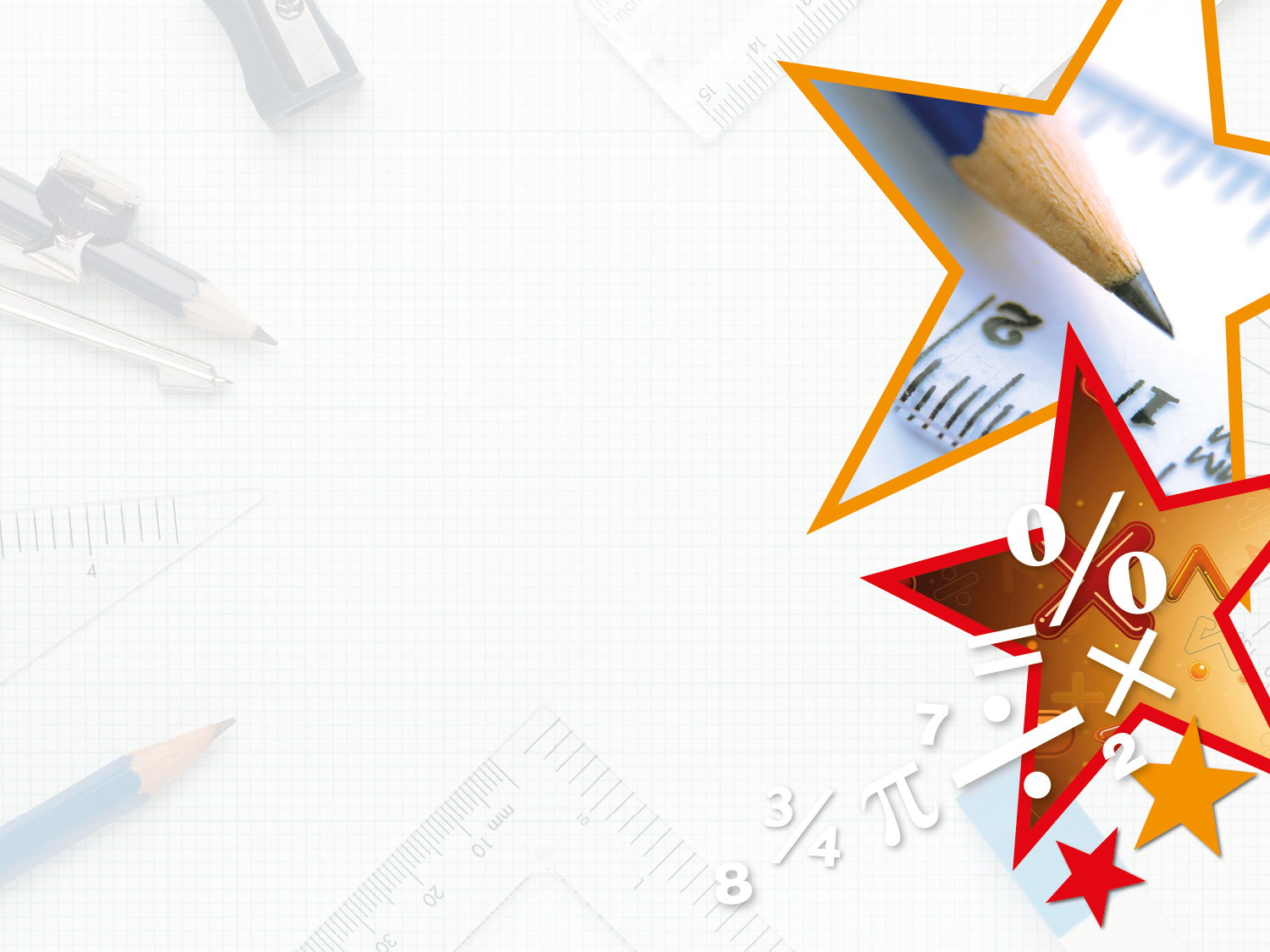 Reasoning 1

Below is a section of a hundred square.










Why are some of the numbers shaded? 
Why do some of the numbers have circles around them?

Shaded numbers are multiples of 4.
Circled numbers are multiples of 6.
Y5
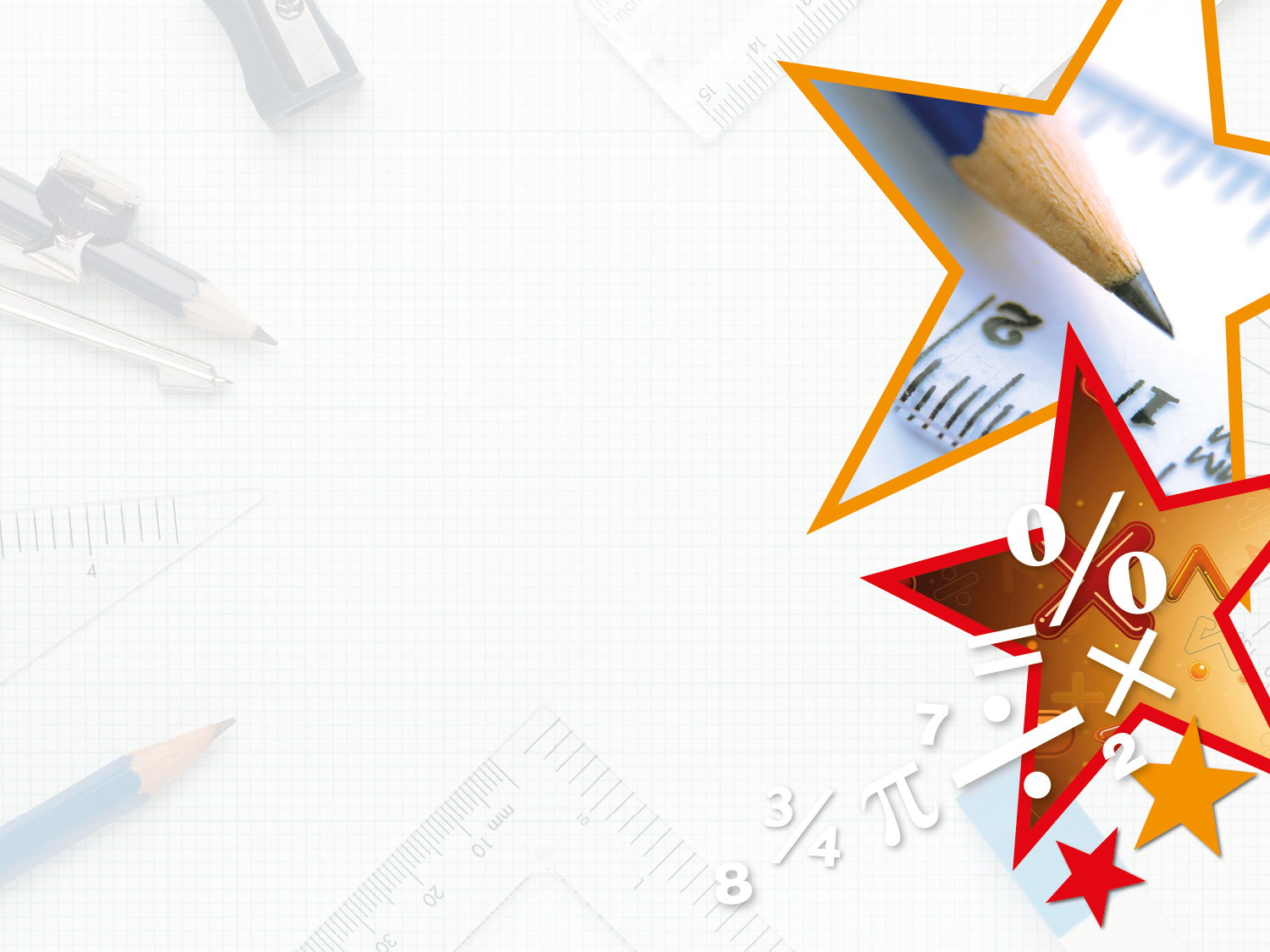 Reasoning 2 

Which is the odd on out?











How do you know?
Y5
16
36
32
24
40
80
8
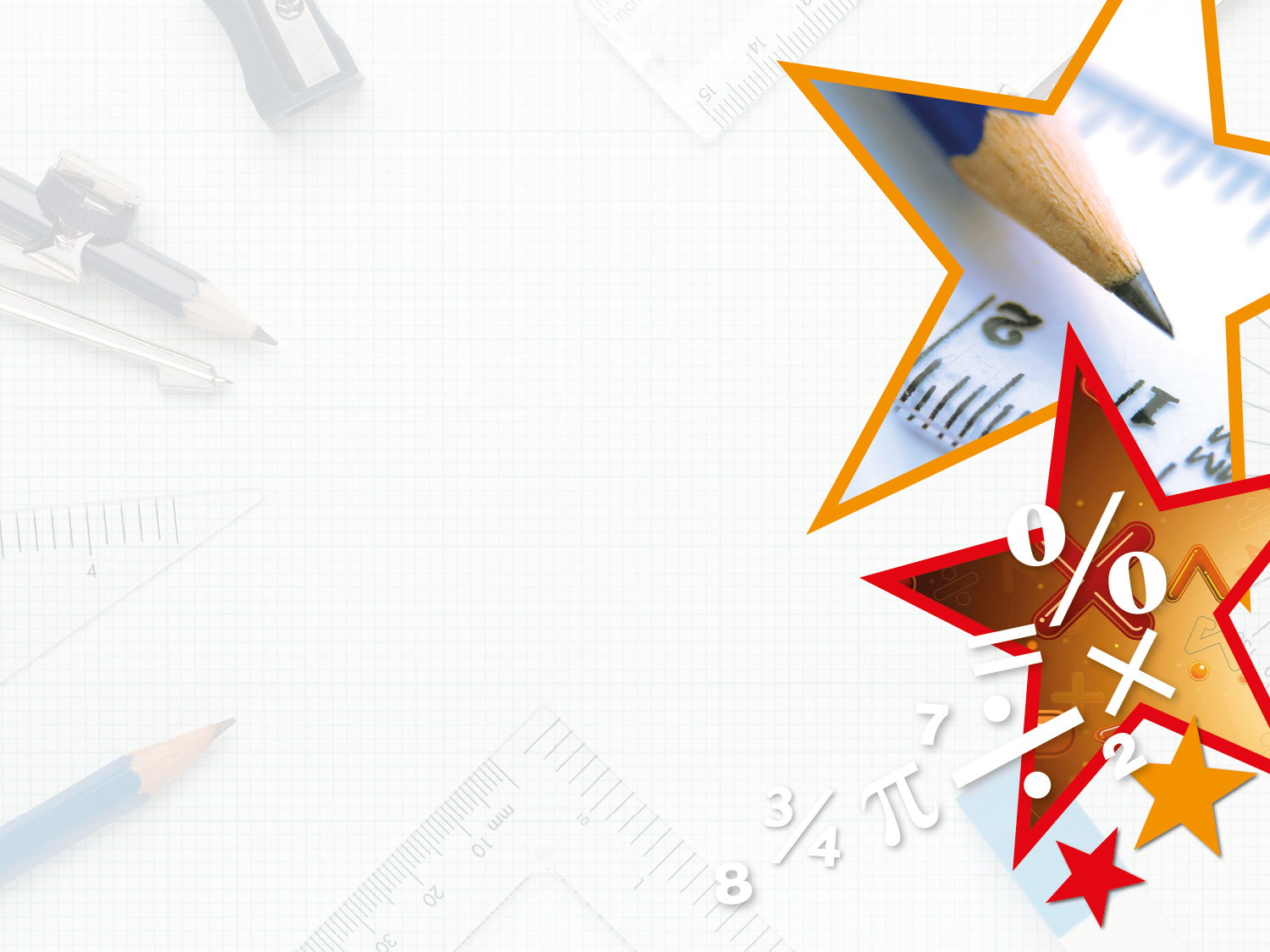 Reasoning 2 

Which is the odd on out?











How do you know?
36 is the odd one out because…
Y5
16
36
32
24
40
80
8
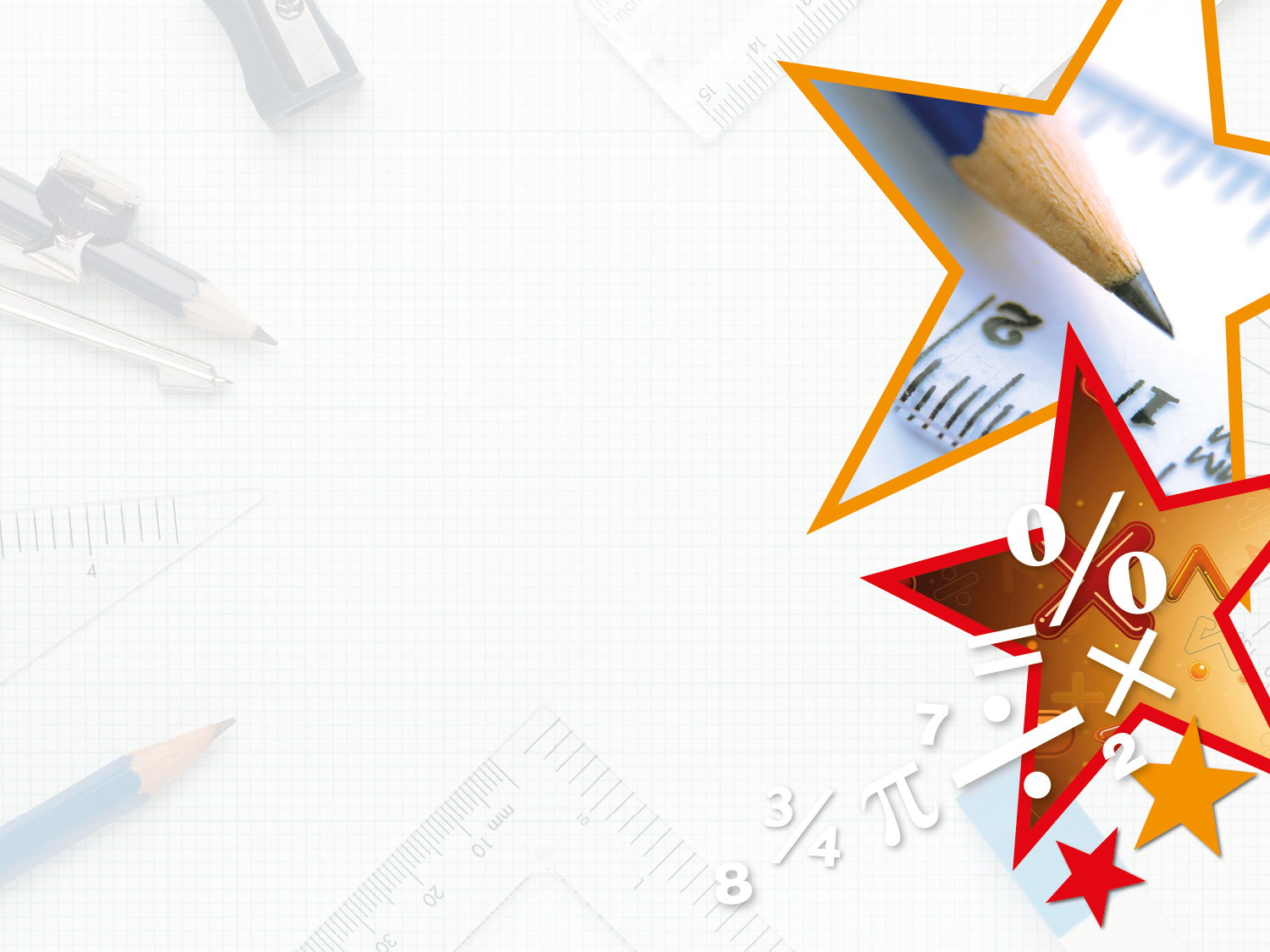 Reasoning 2 

Which is the odd on out?











How do you know?
36 is the odd one out because it is not a multiple of 8.
Y5
16
36
32
24
40
80
8
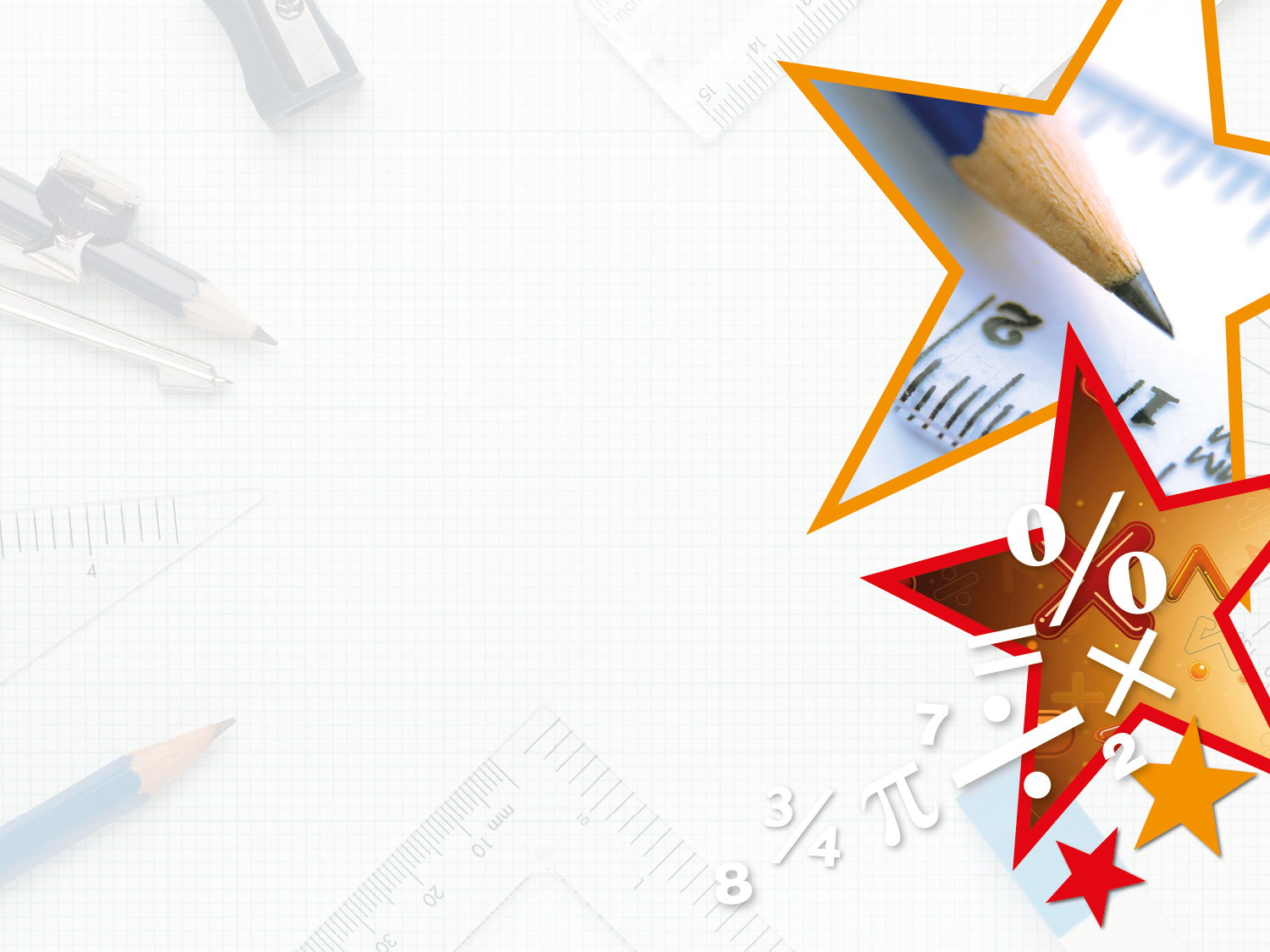 Problem Solving 1

Move from start to finish by following 
the common multiples of 3 and 7. You cannot move diagonally.
Y6
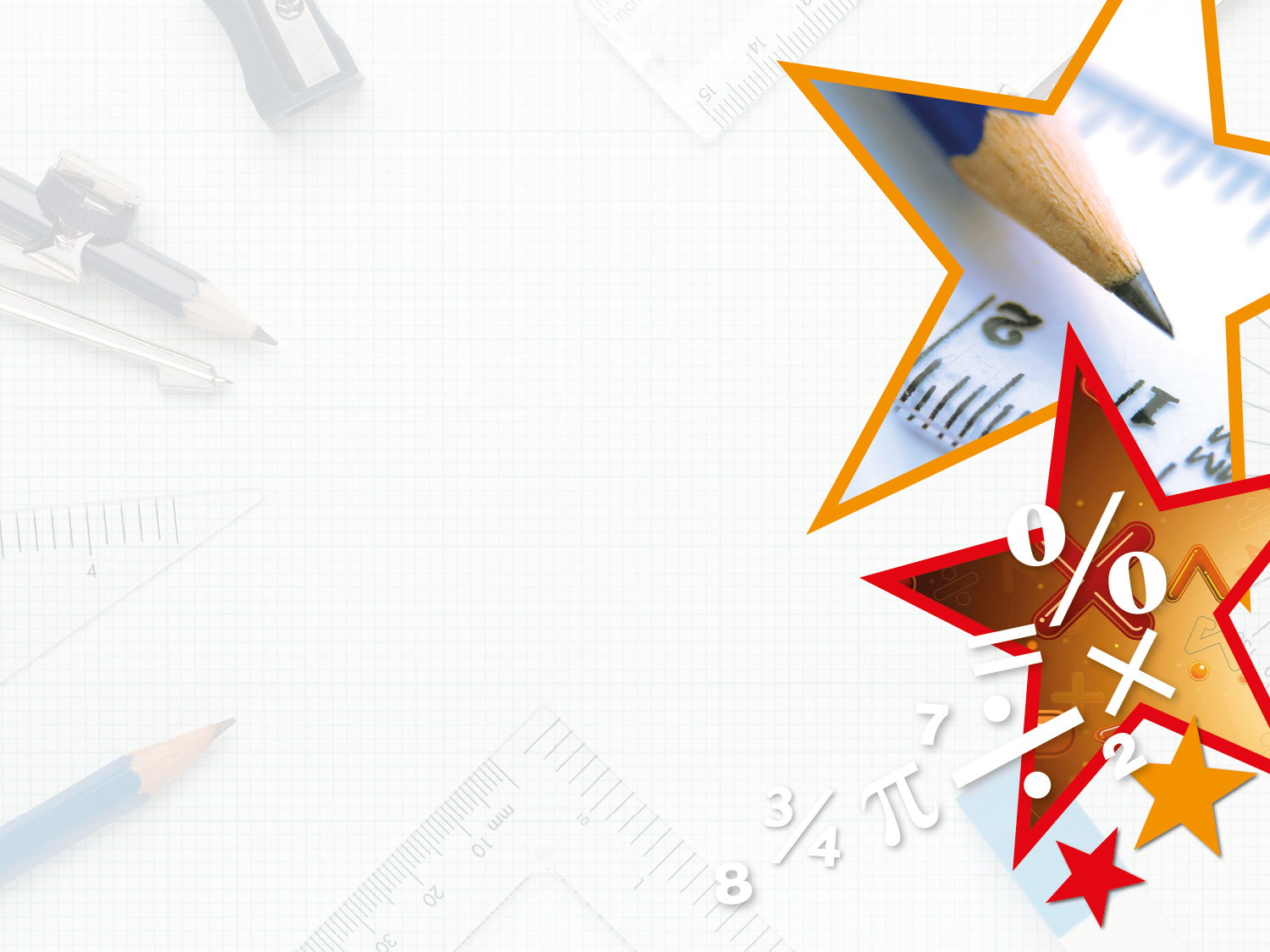 Problem Solving 1

Move from start to finish by following 
the common multiples of 3 and 7. You cannot move diagonally.
Y6
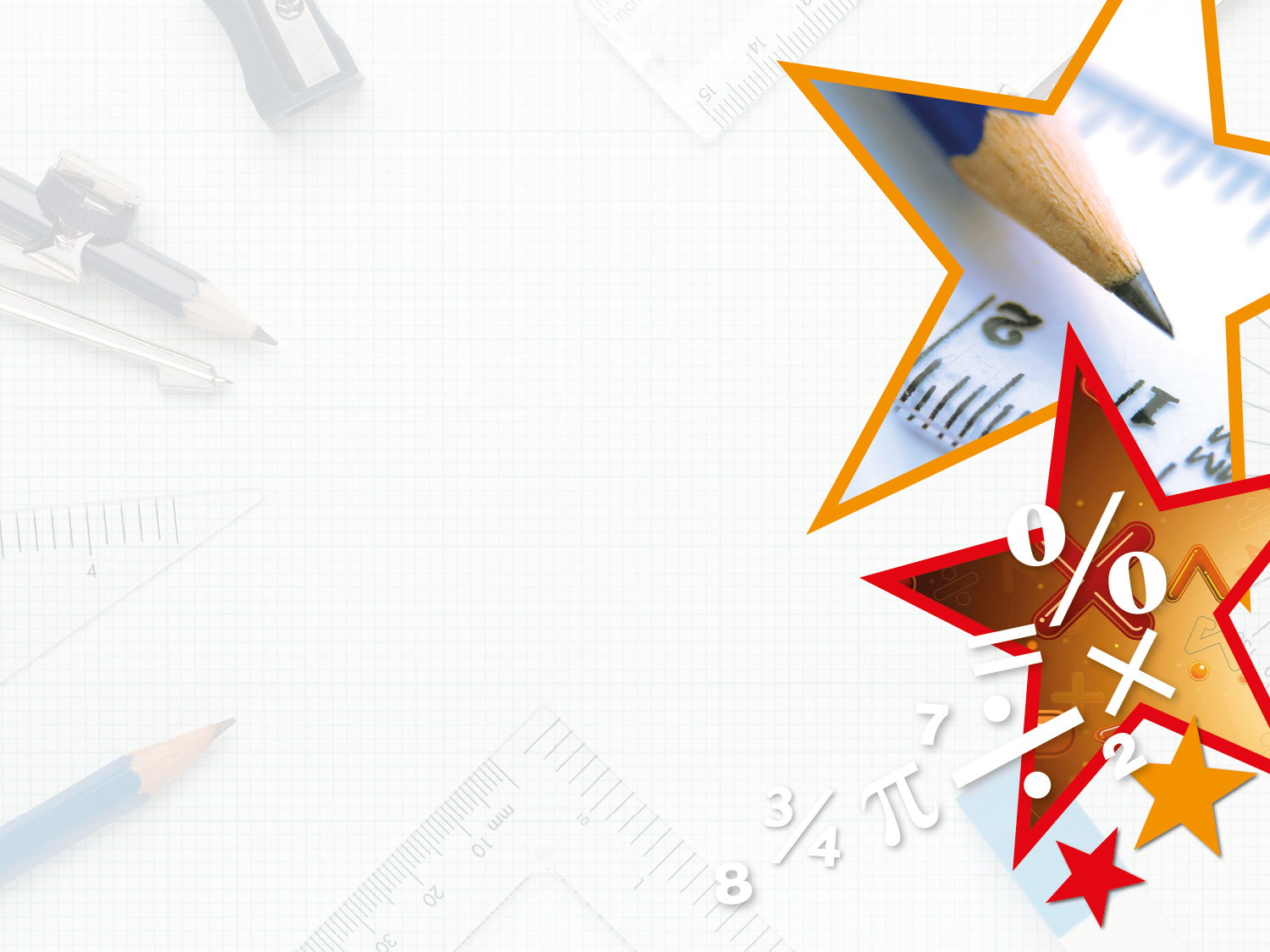 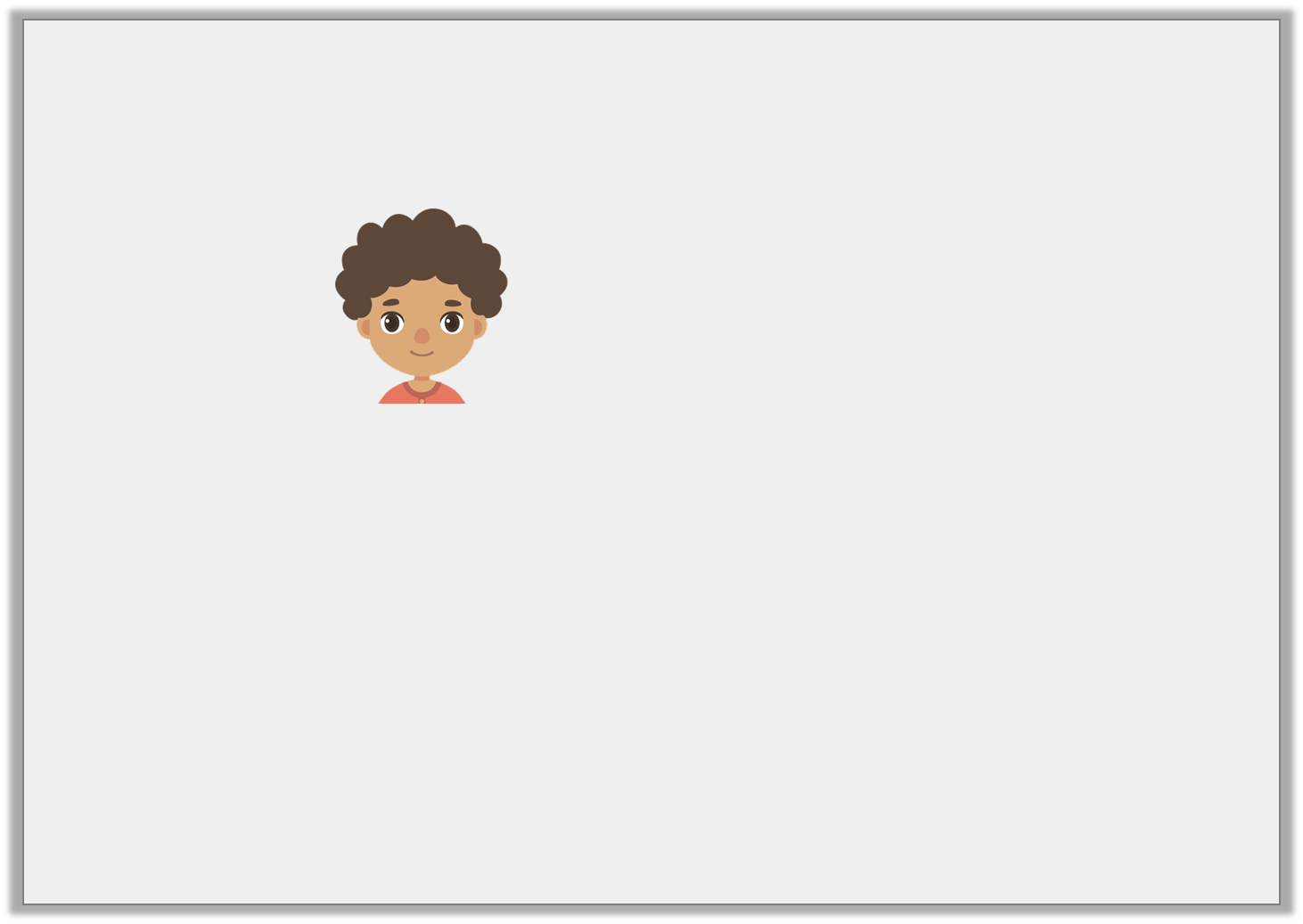 Reasoning 1

Jordan says,






Is he correct? Explain why.
The lowest common multiple of 6 and 7 is 36 because 6 x 6 = 36 
and 7 x 5 = 36
Y6
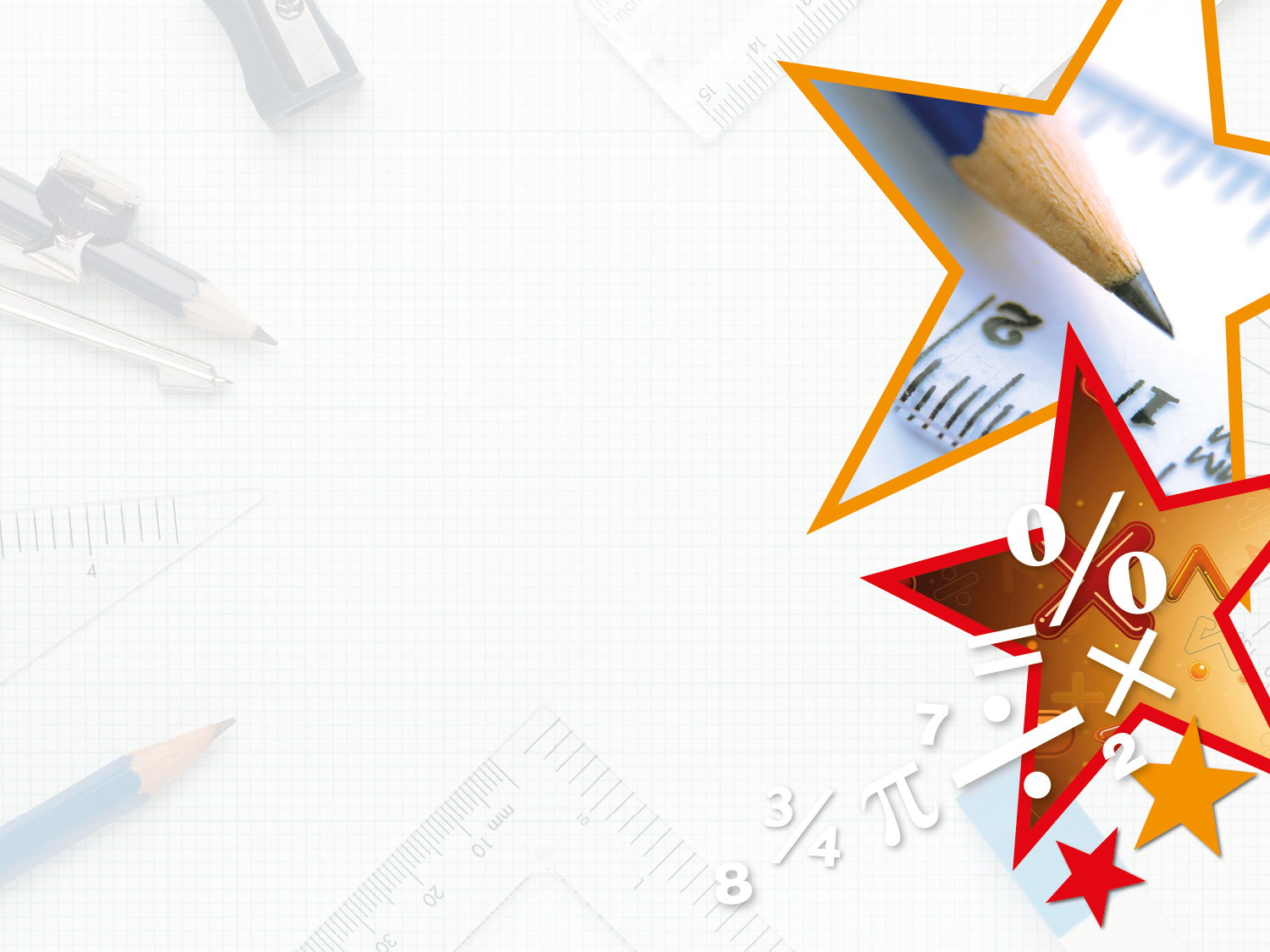 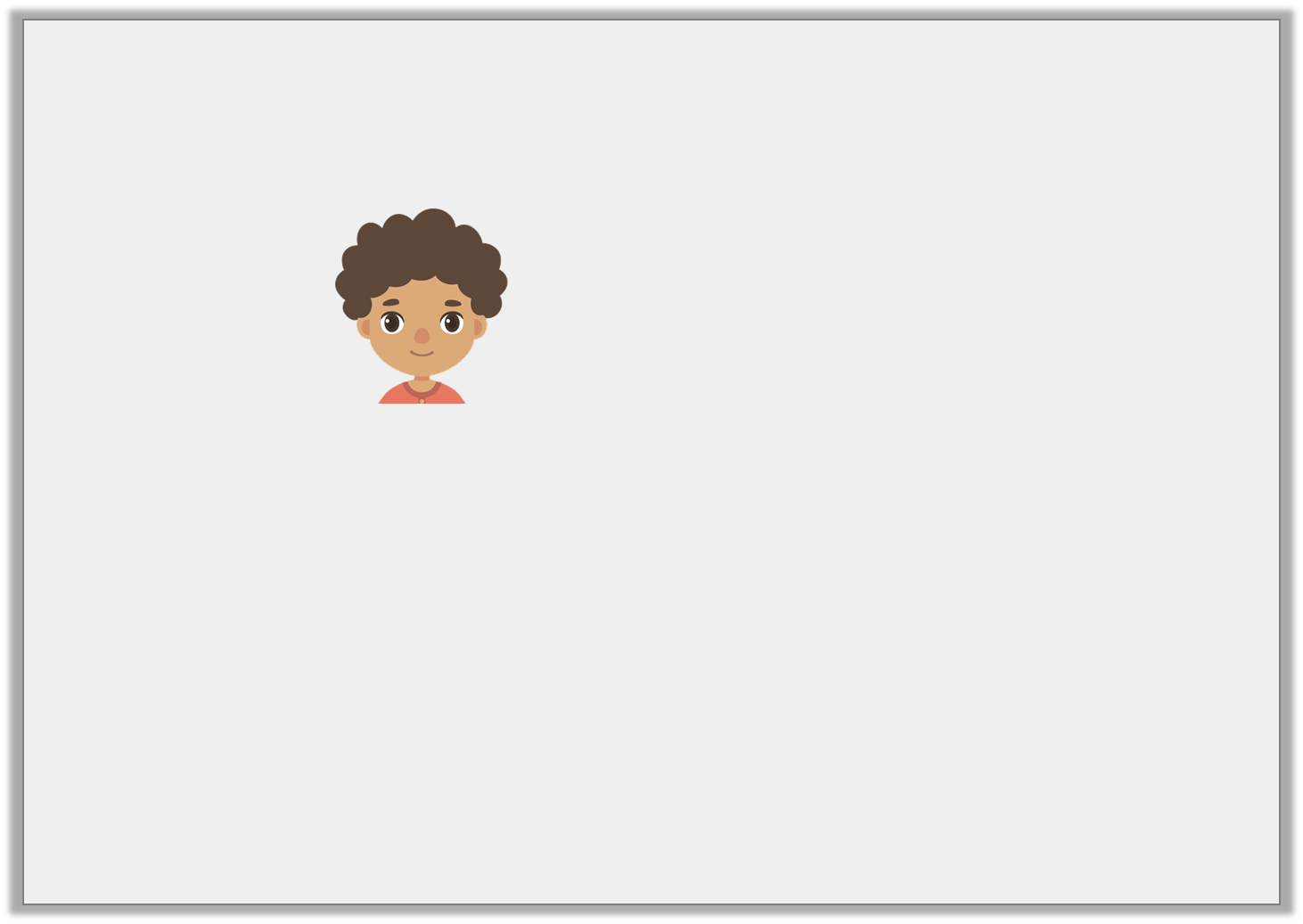 Reasoning 1

Jordan says,






Is he correct? Explain why.

Jordan is not correct because…
The lowest common multiple of 6 and 7 is 36 because 6 x 6 = 36 
and 7 x 5 = 36
Y6
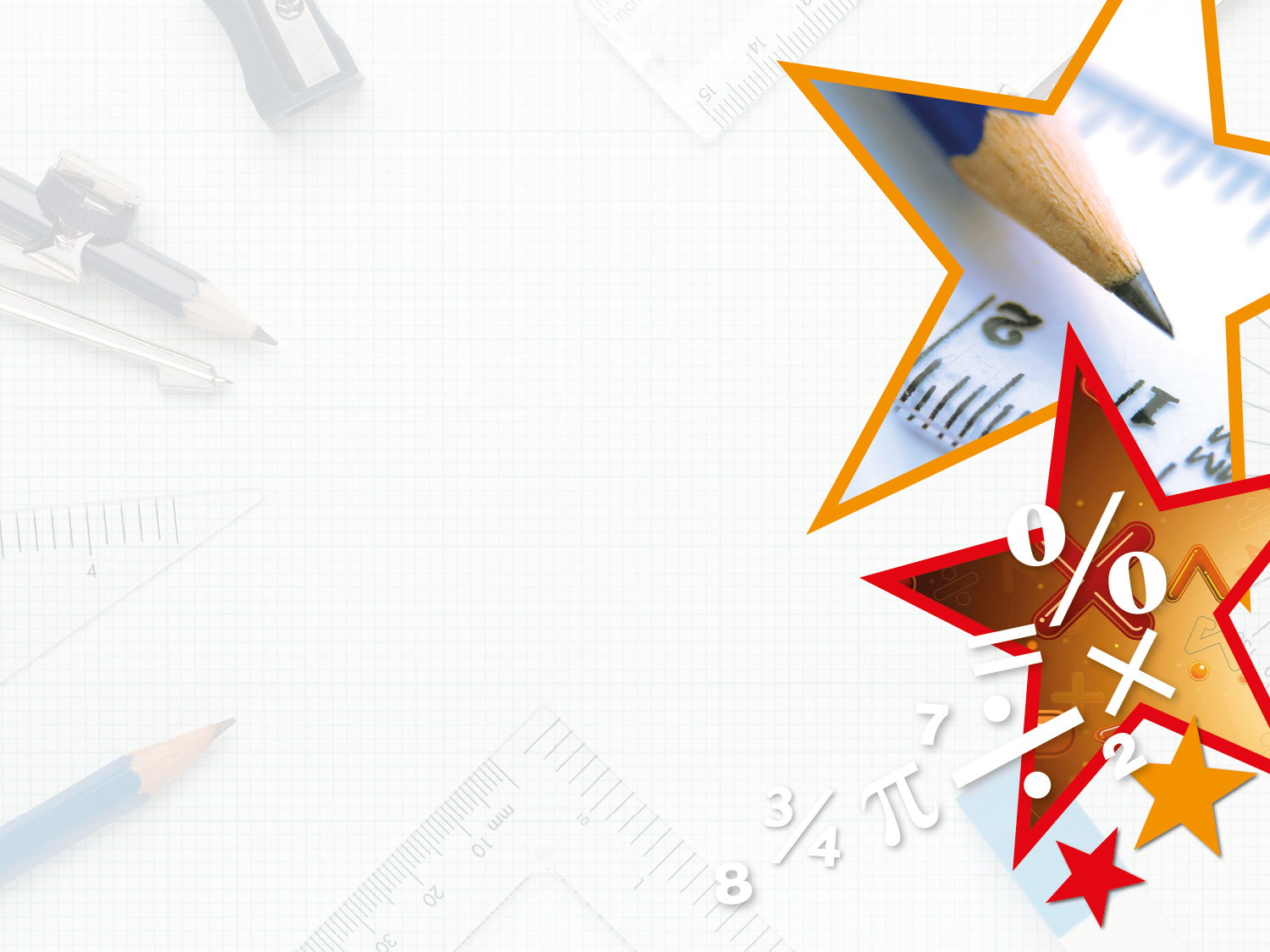 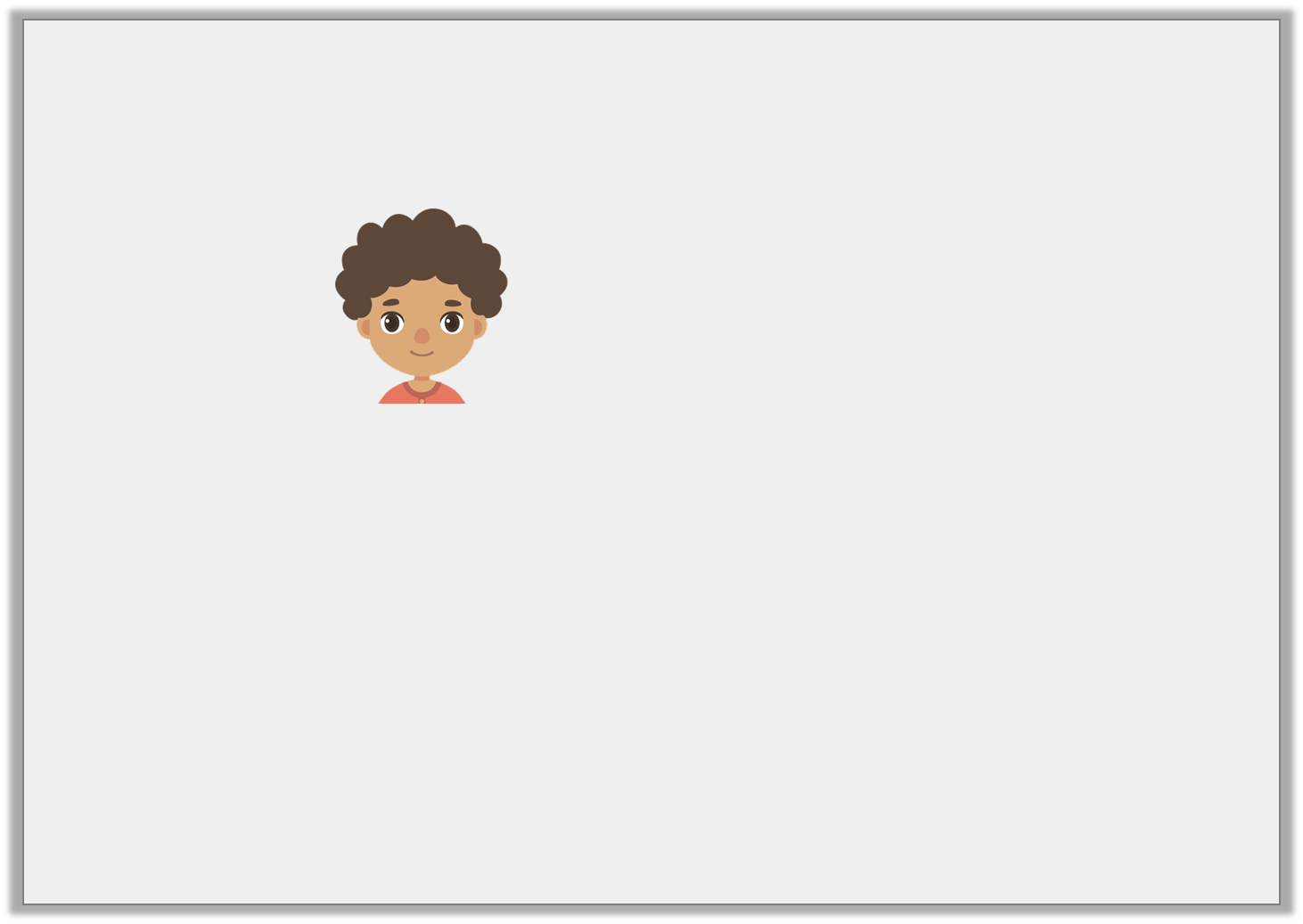 Reasoning 1

Jordan says,






Is he correct? Explain why.

Jordan is not correct because 7 x 5 = 35. The lowest common multiple of 6 and 7 is 42 because 6 x 7 = 42.
The lowest common multiple of 6 and 7 is 36 because 6 x 6 = 36 
and 7 x 5 = 36
Y6
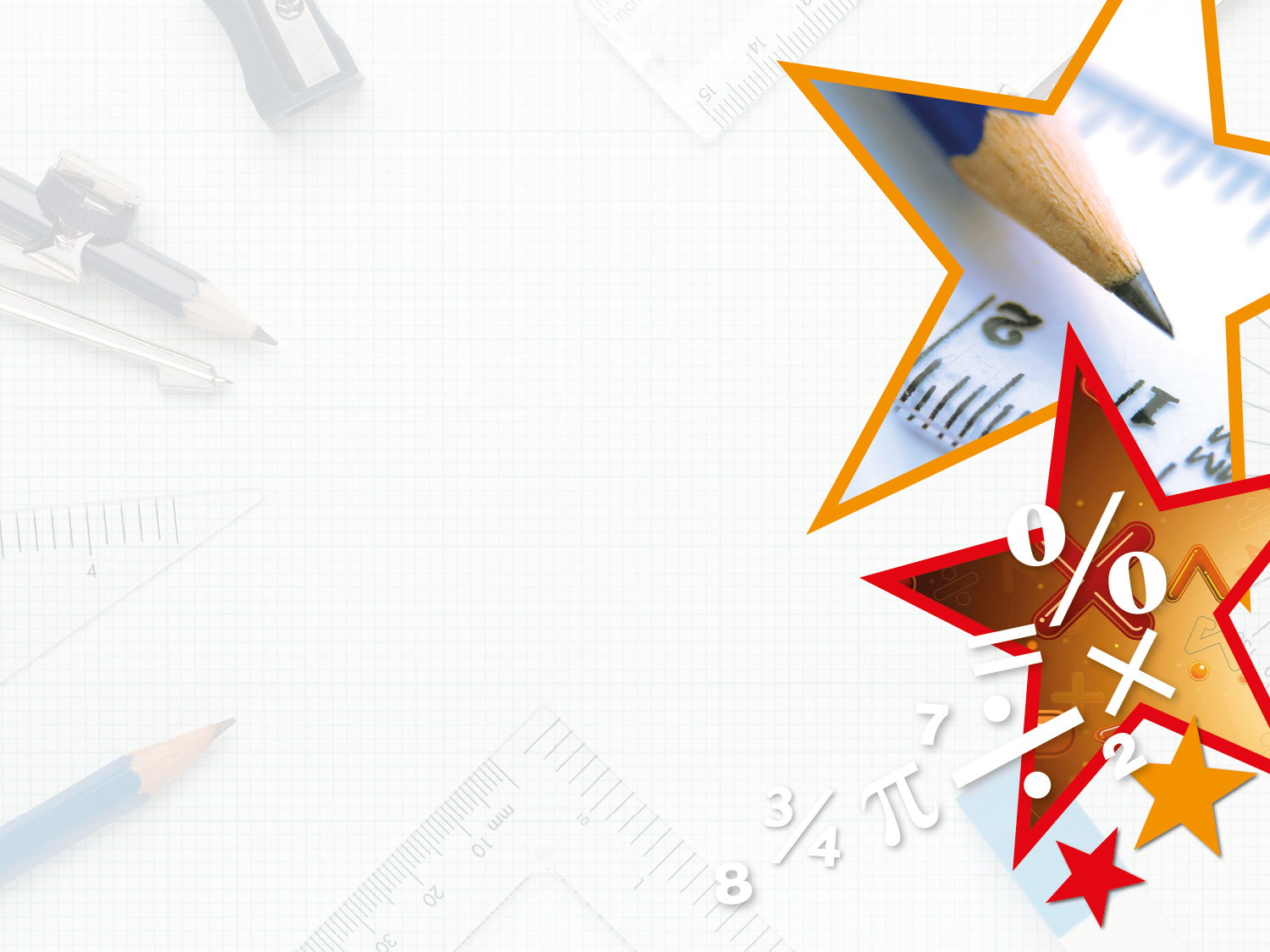 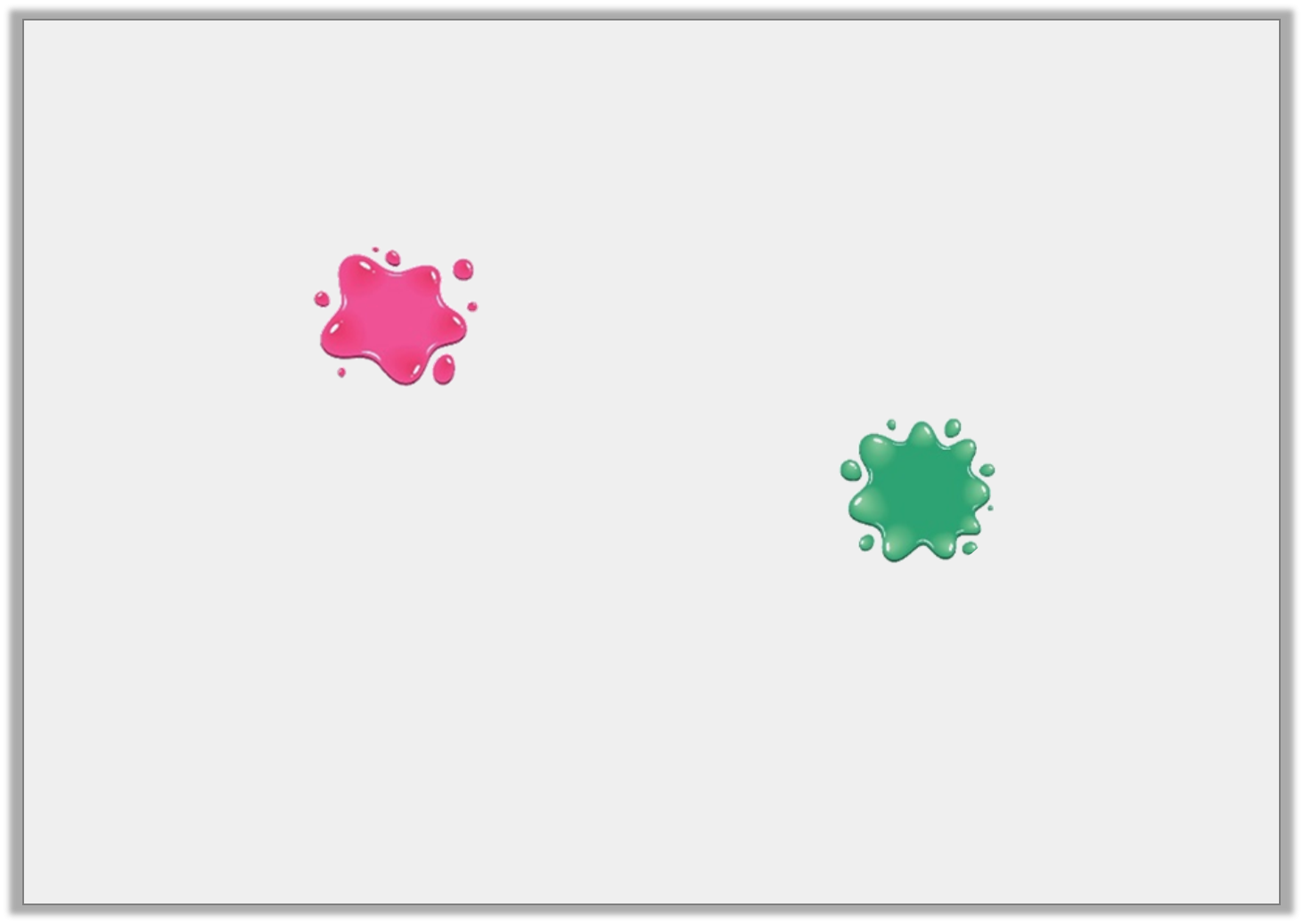 Problem Solving 2

Below are 5 common multiples of 8 and 12.
What numbers could be covered by the splats?
Y6
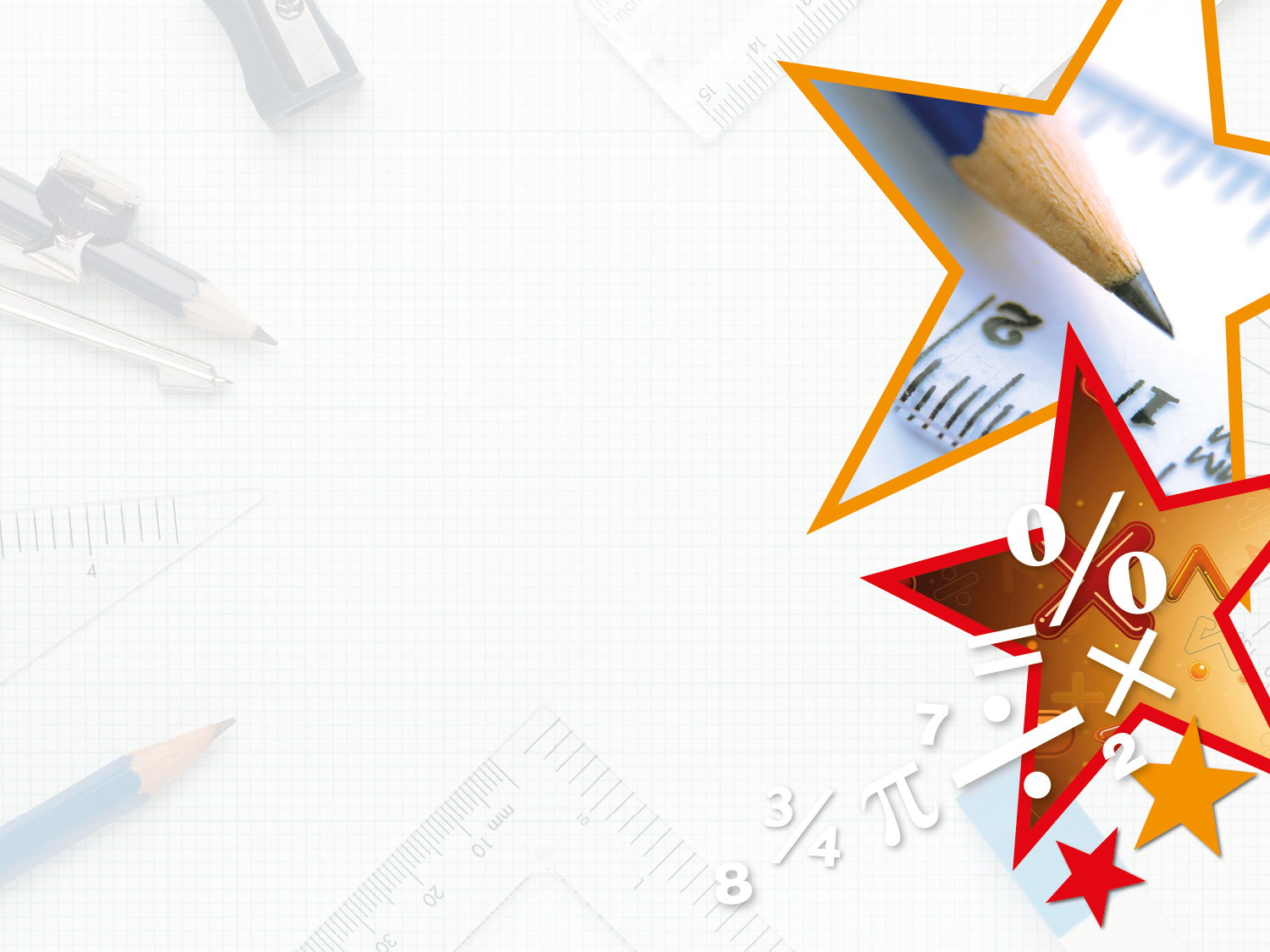 Problem Solving 2

Below are 5 common multiples of 8 and 12.
What numbers could be covered by the splats?
Various answers, for example:
Y6
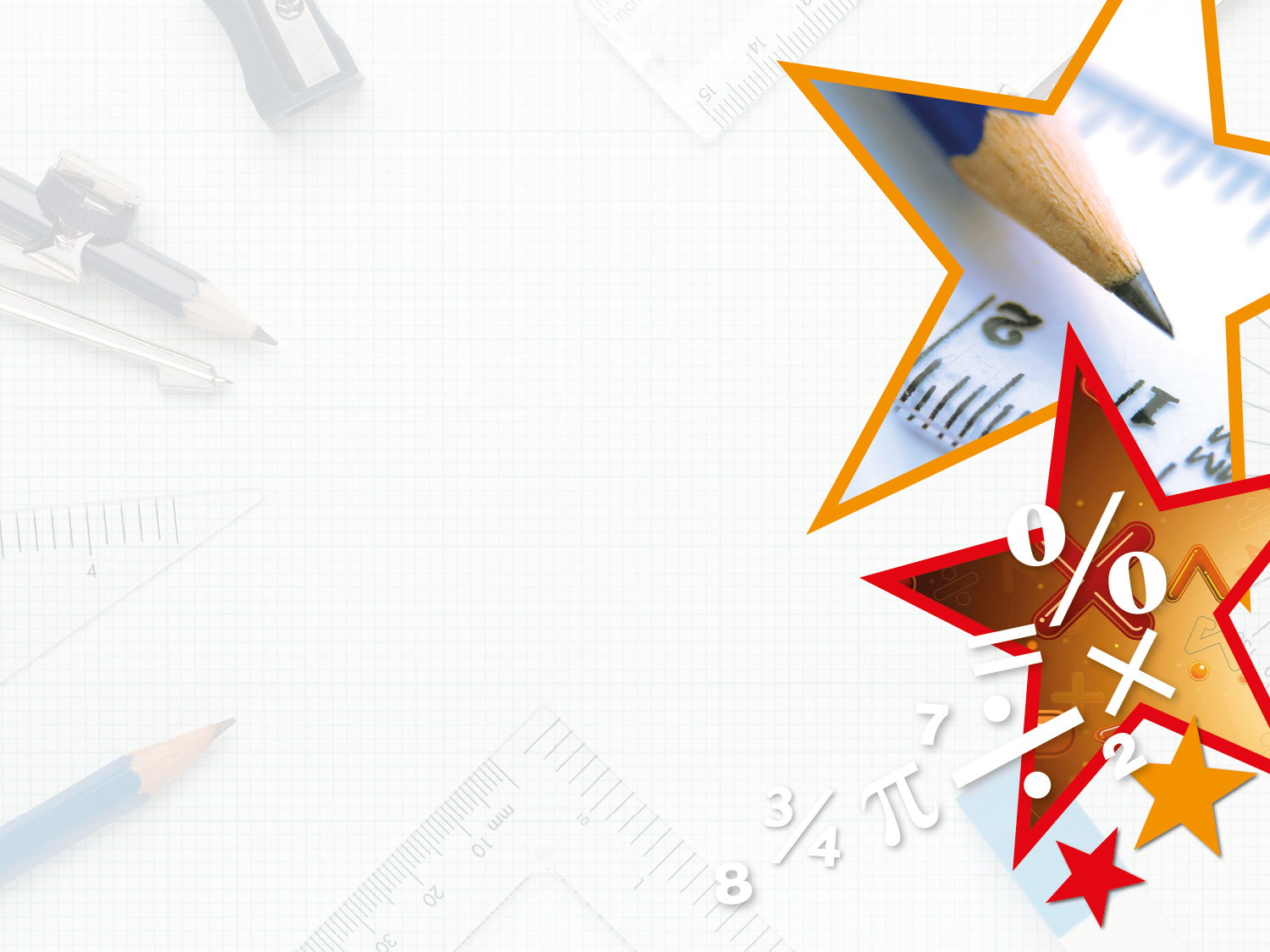 Year 5/6 –  Block 3 – Multiplication and DivisionThursday 18th June 2020

Step 2

Year 5: Multiplying by 10, 100 and 1,000 
Year 6: Mental Calculations
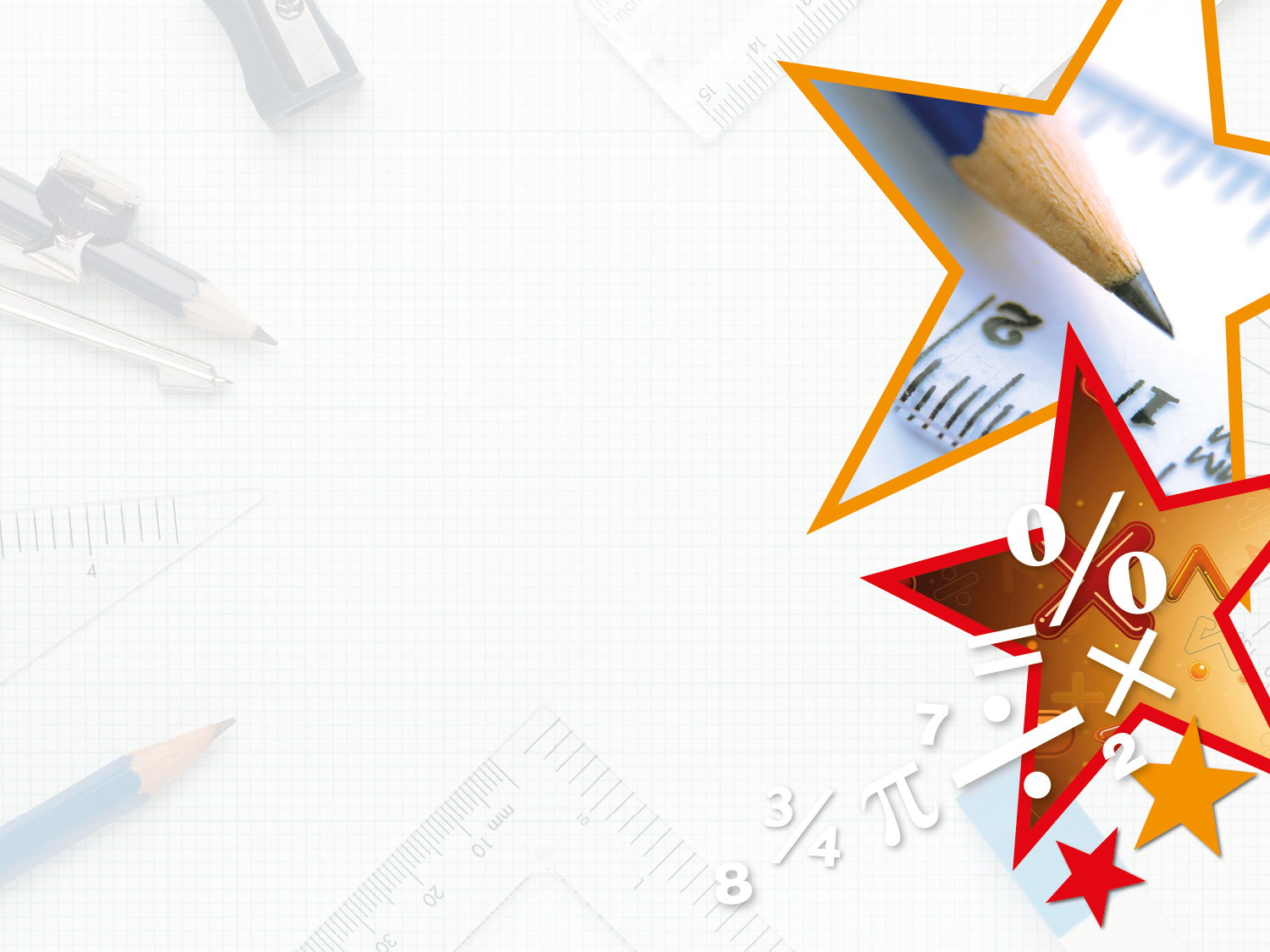 Introduction

Complete the table below.
Y5
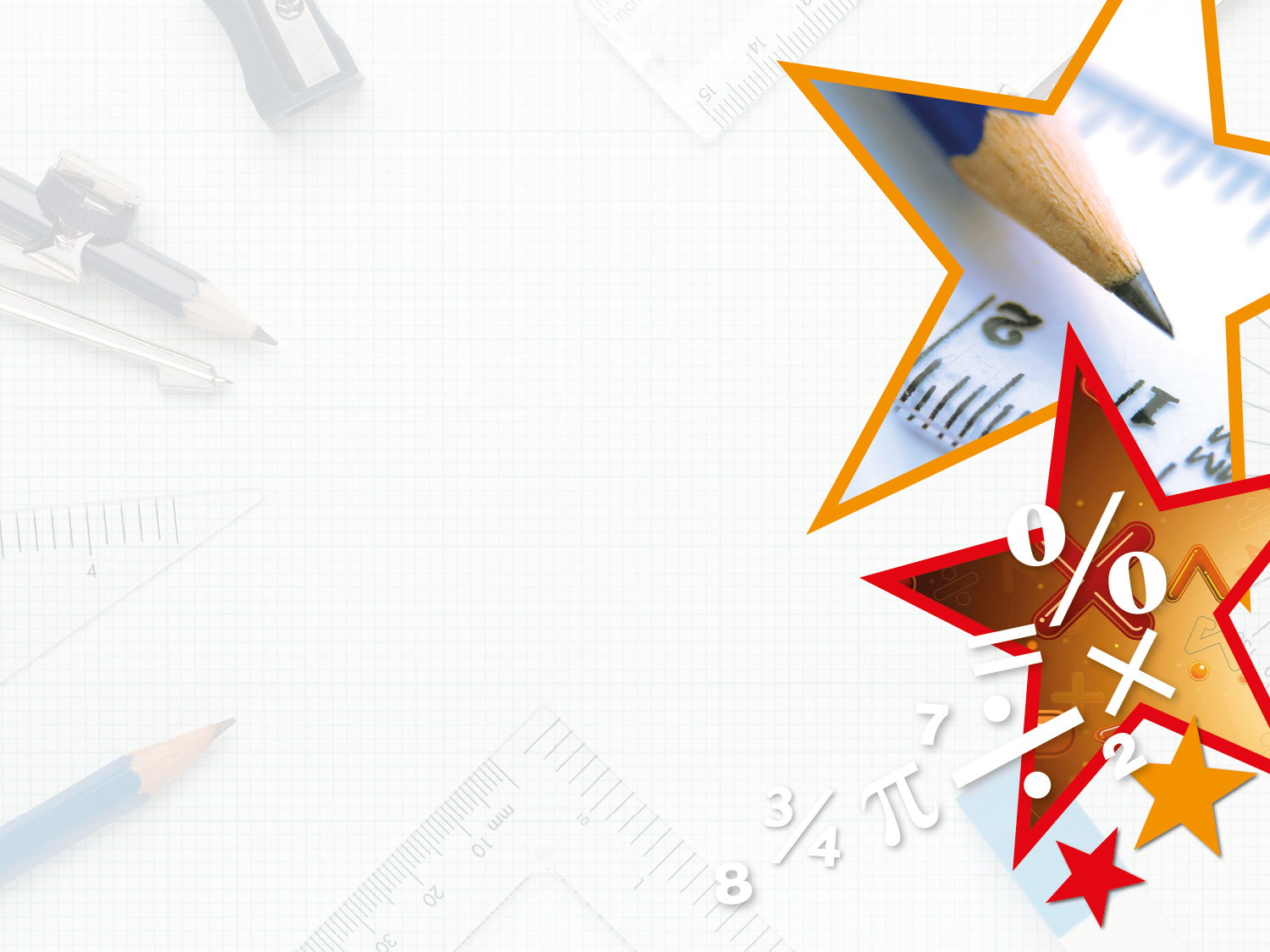 Introduction

Complete the table below.
Y5
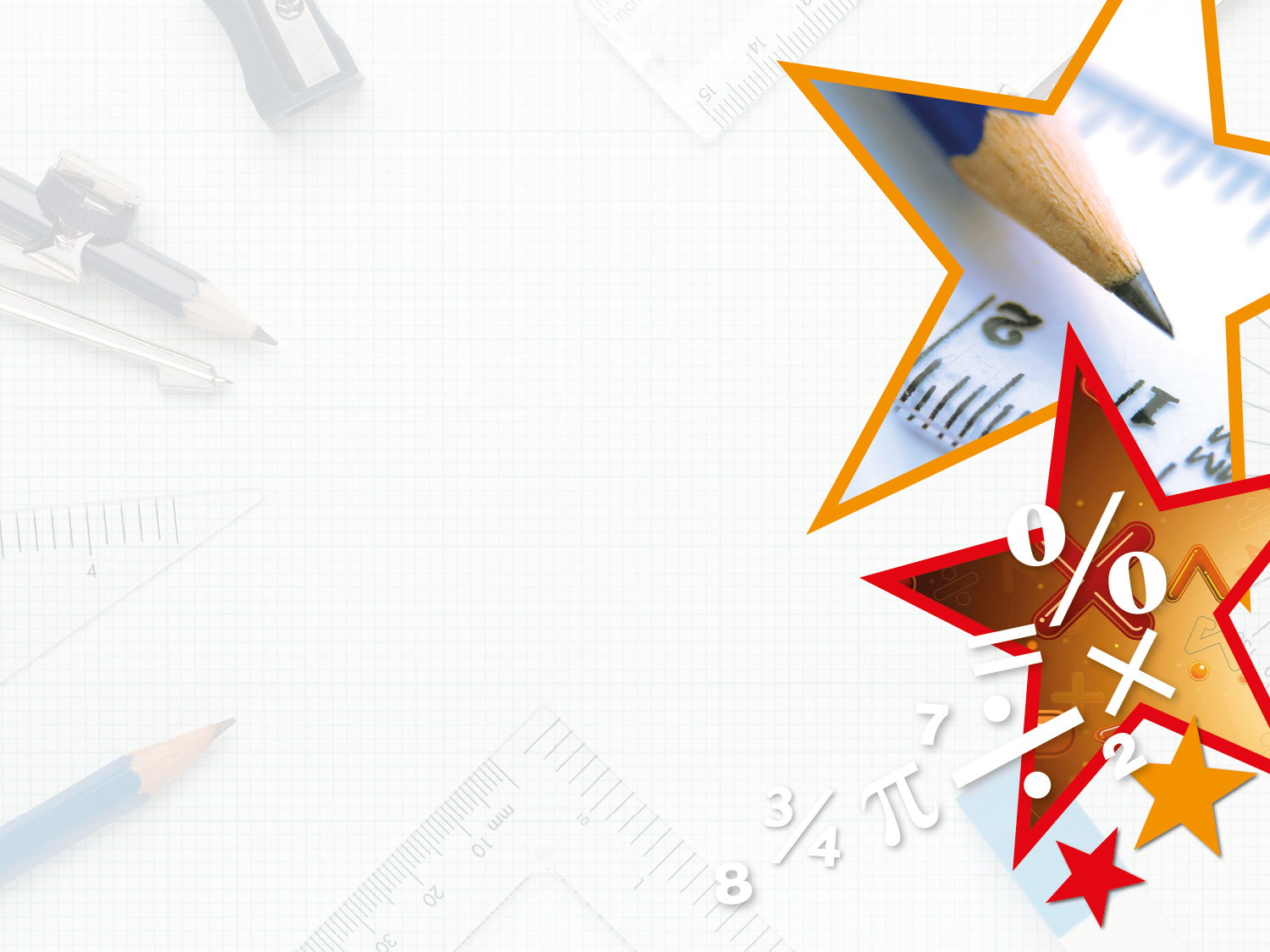 Introduction

Answer these questions using mental calculations.

Calculate the difference between 180 and 820.

Double 750.

Multiply 40 x 30.

How many minutes are in three and a half hours?

The difference between a number and 35 is 15. What could the number be?
Y6
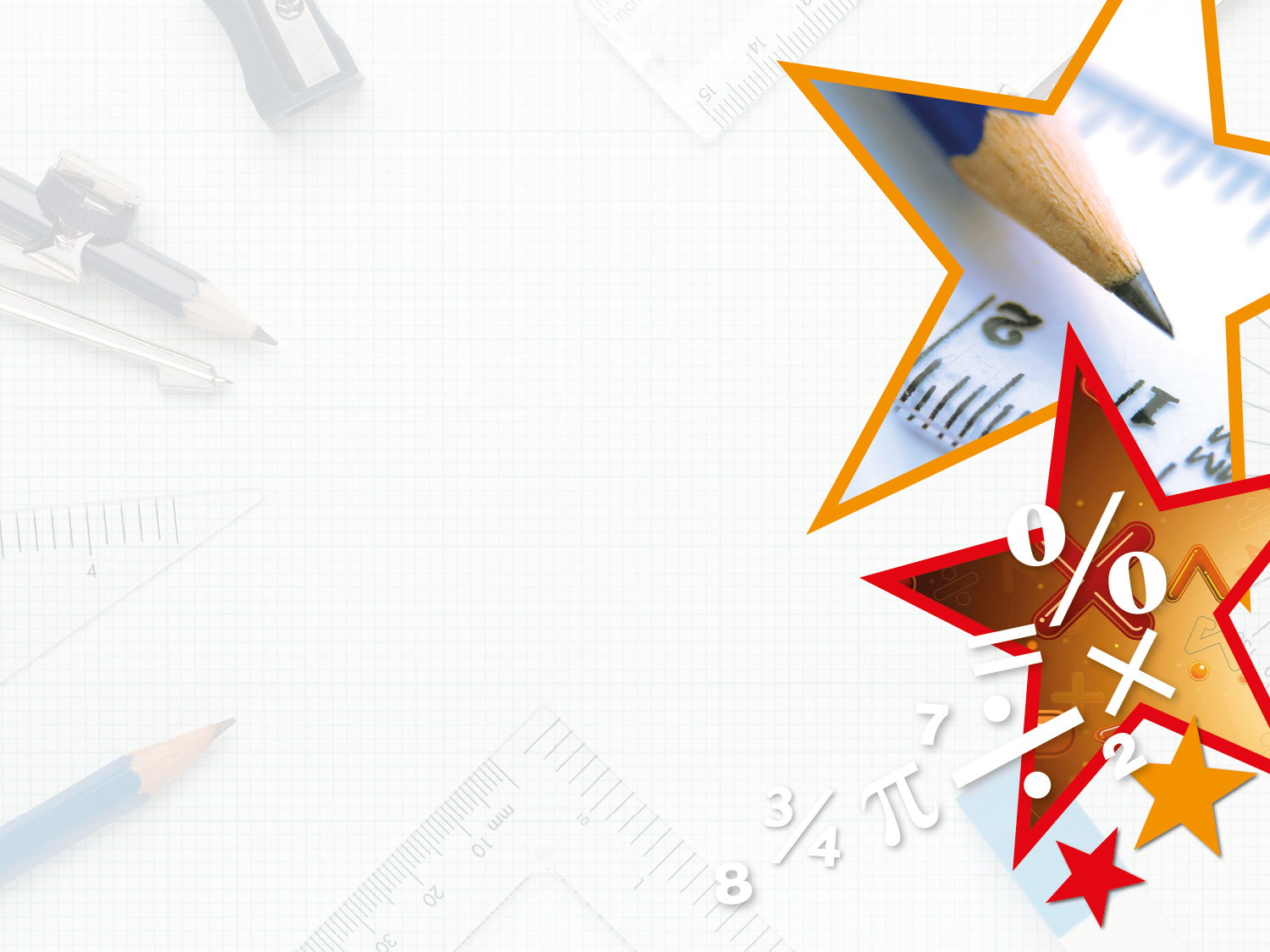 Introduction

Answer these questions using mental calculations.

Calculate the difference between 180 and 820.

Double 750.

Multiply 40 x 30.

How many minutes are in three and a half hours?

The difference between a number and 35 is 15. What could the number be?
640
1,500
1,200
210
20 or 50
Y6
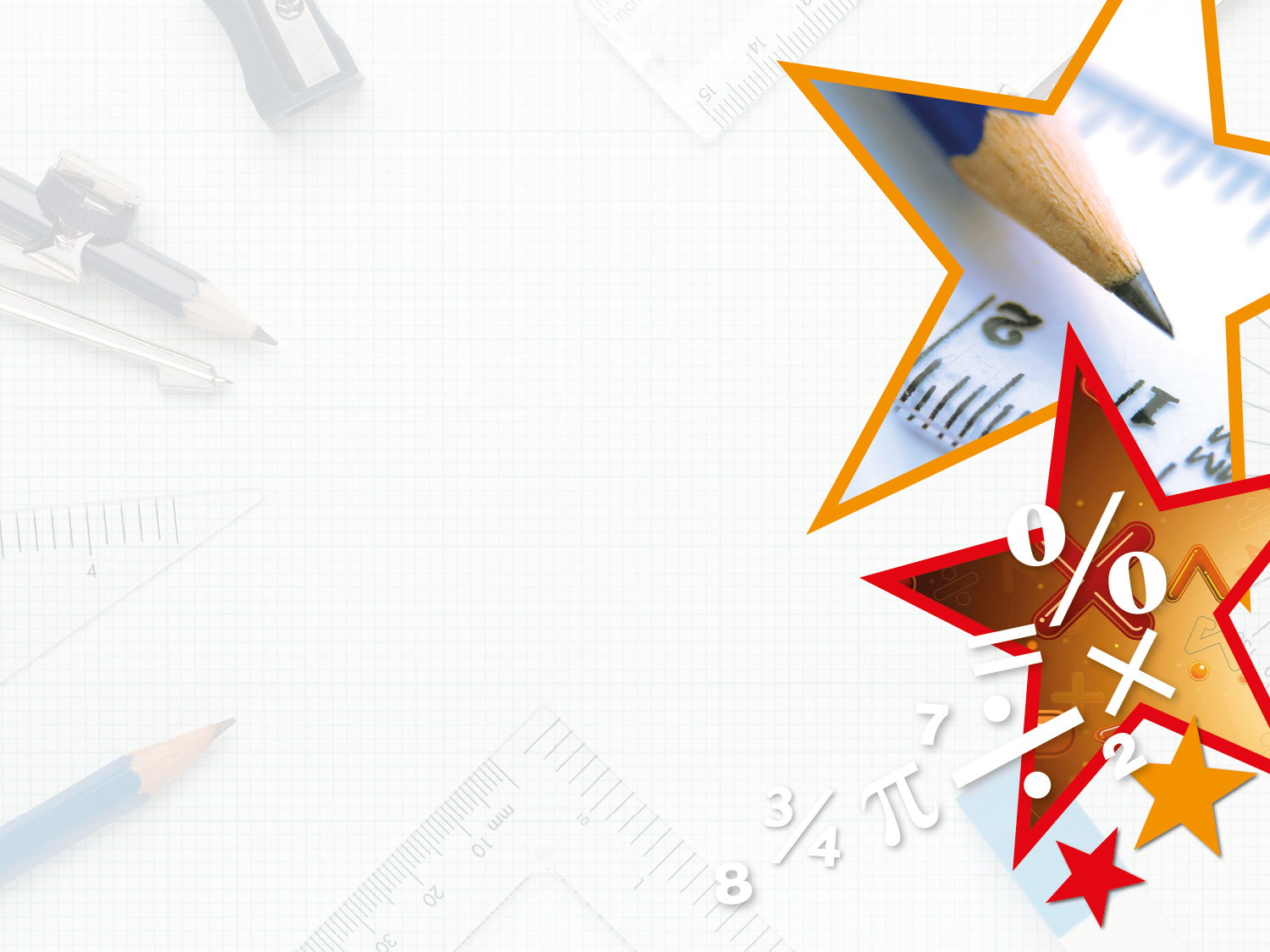 Varied Fluency 1

Circle the correct answer to the following calculation.

972 x 100 =
Y5
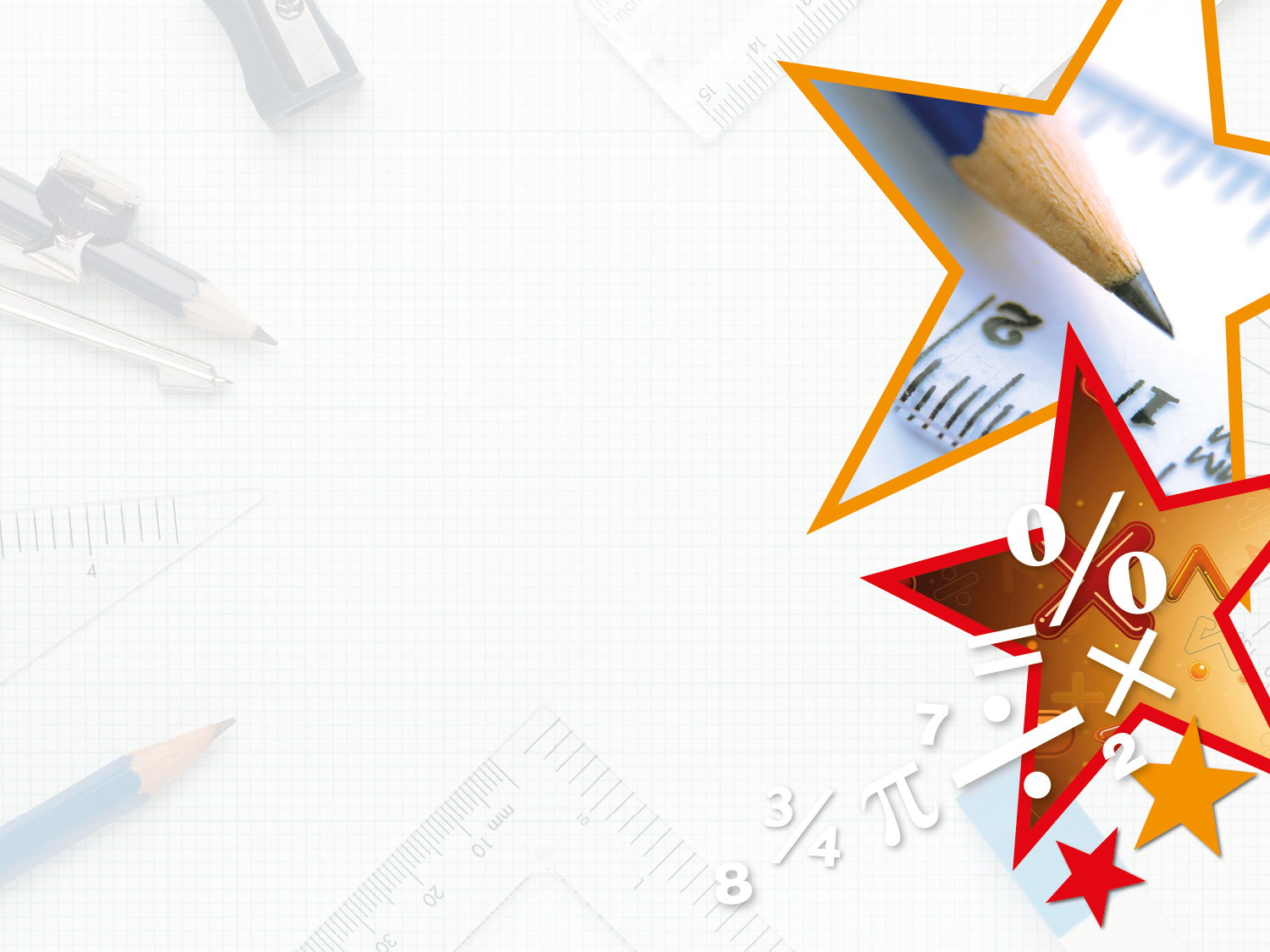 Varied Fluency 1

Circle the correct answer to the following calculation.

972 x 100 =
Y5
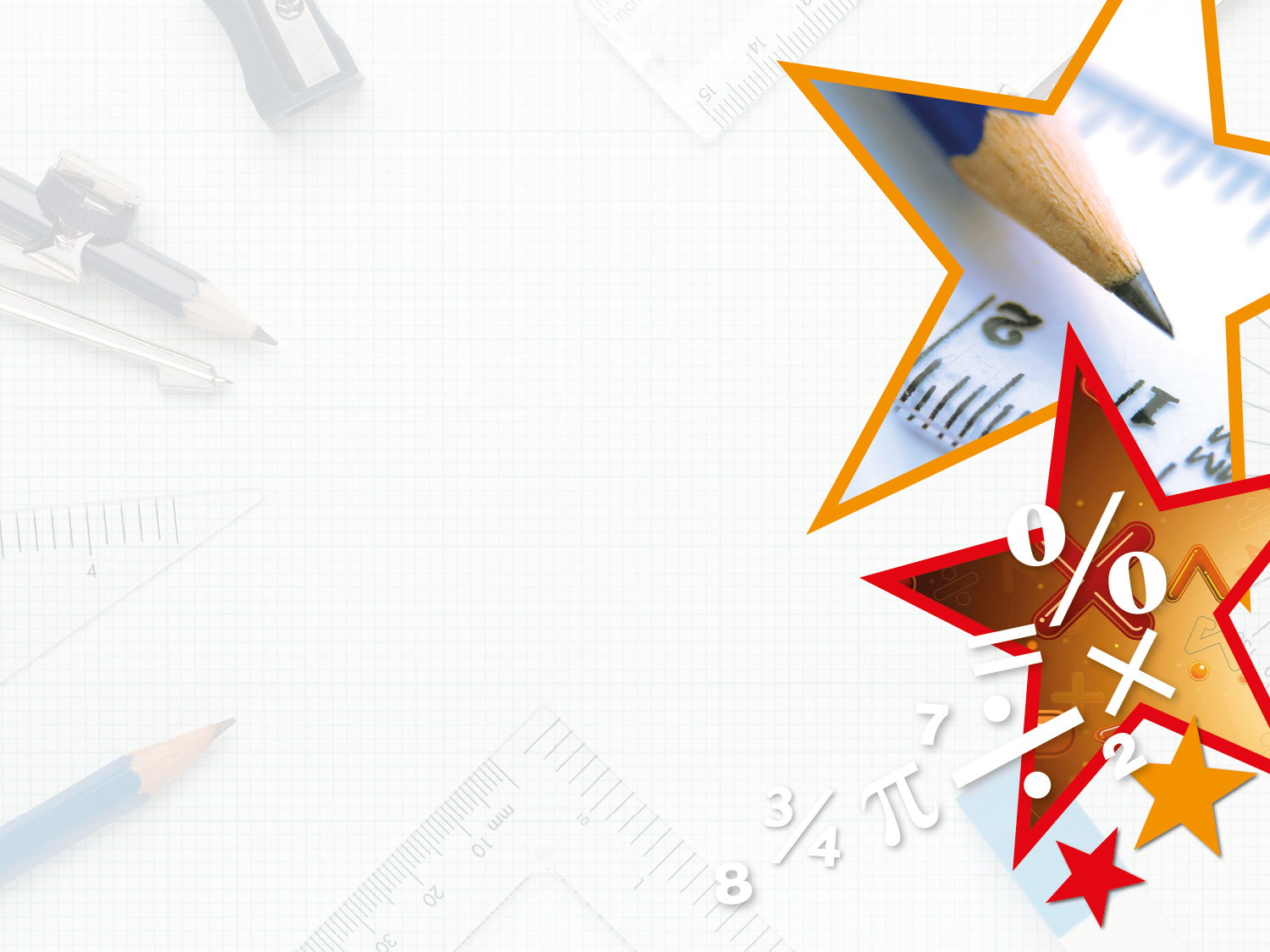 Varied Fluency 2

Complete the calculation.
Y5
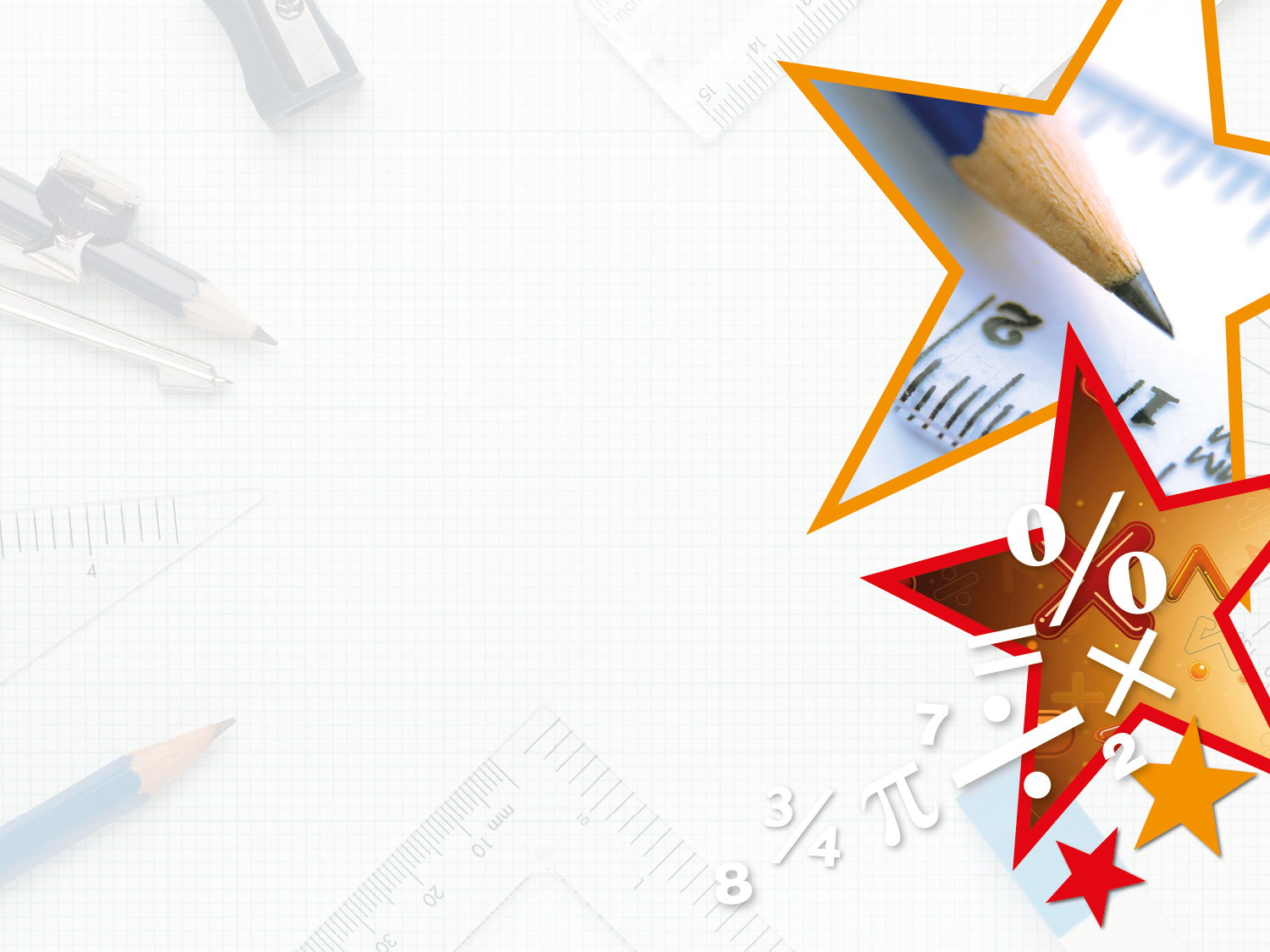 Varied Fluency 2

Complete the calculation.
Y5
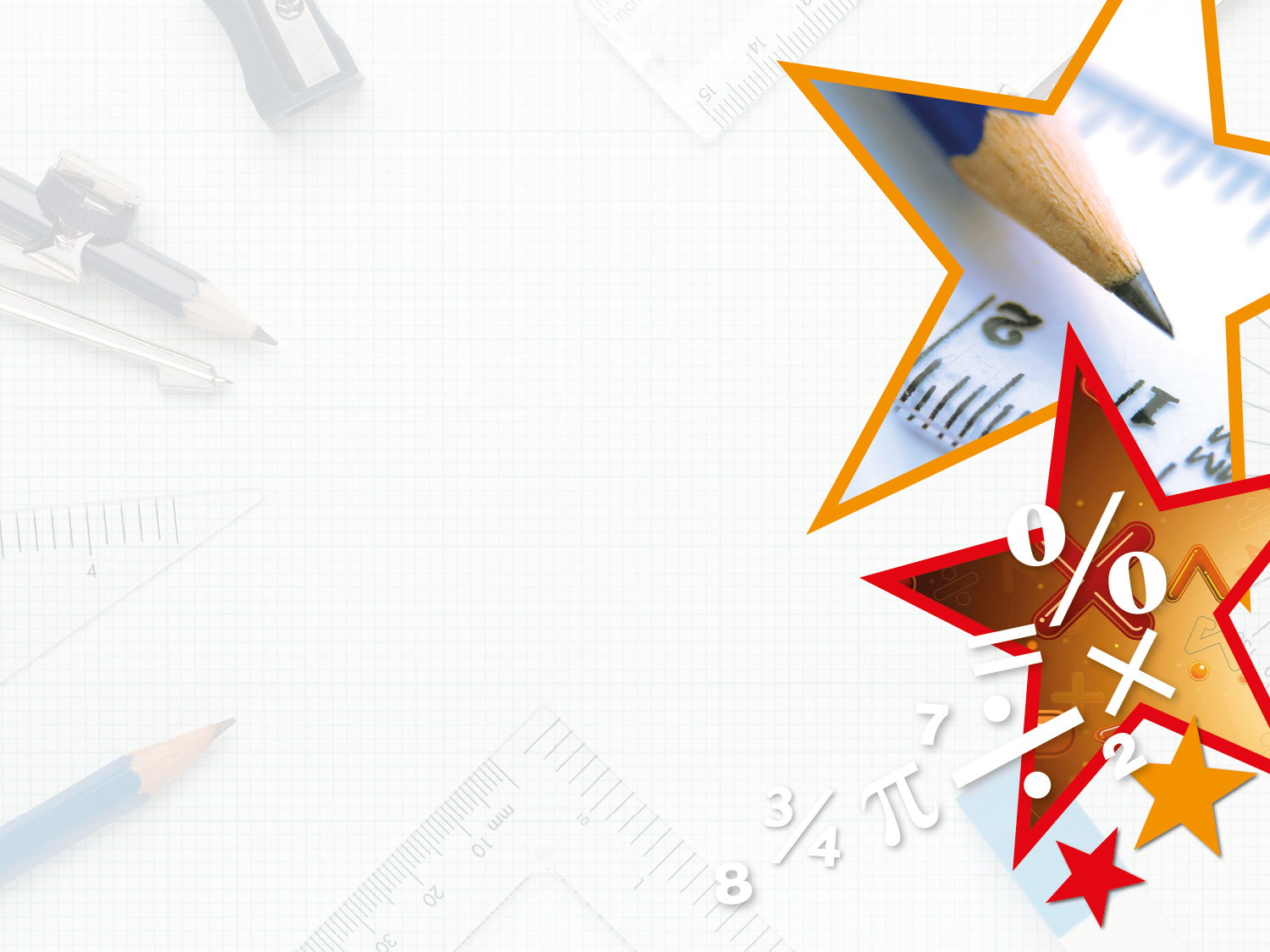 Varied Fluency 3

Work out the number shown below.





Multiply the number by 10. 
Draw where the counters will be now.
Y5
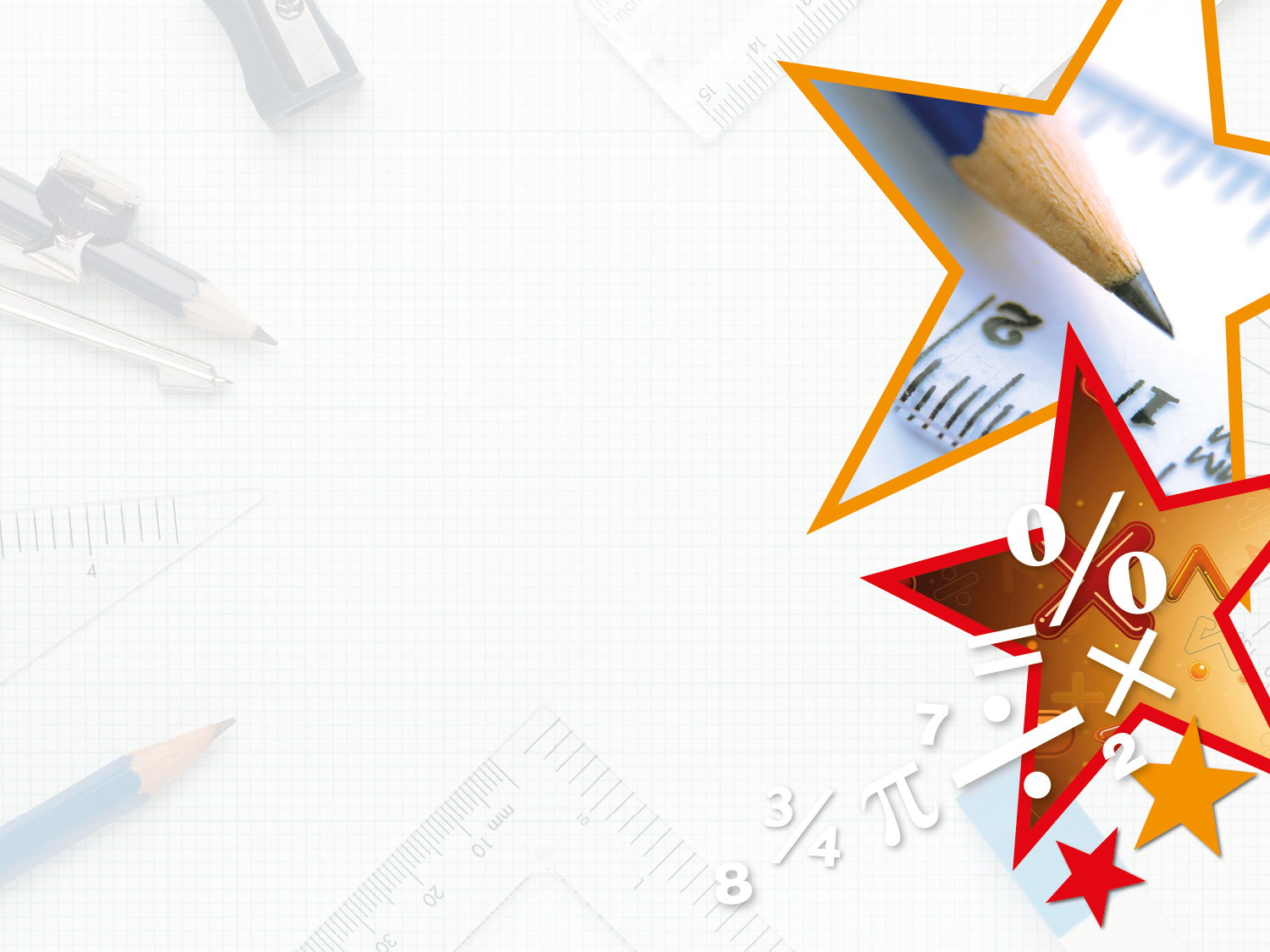 Varied Fluency 3

Work out the number shown below.
121




Multiply the number by 10. 
Draw where the counters will be now.
1,210
Y5
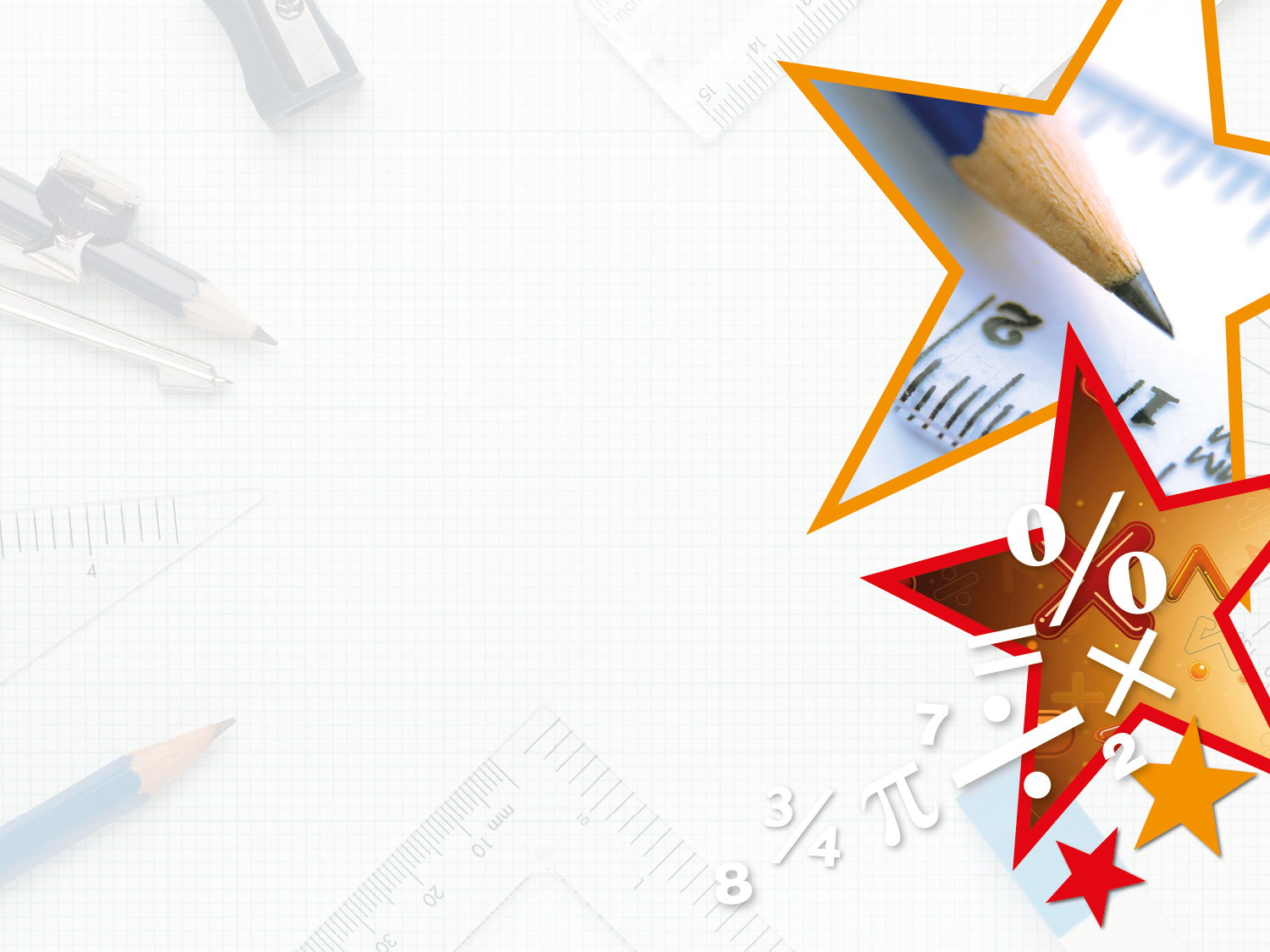 Varied Fluency 4

Complete the calculation.
Y5
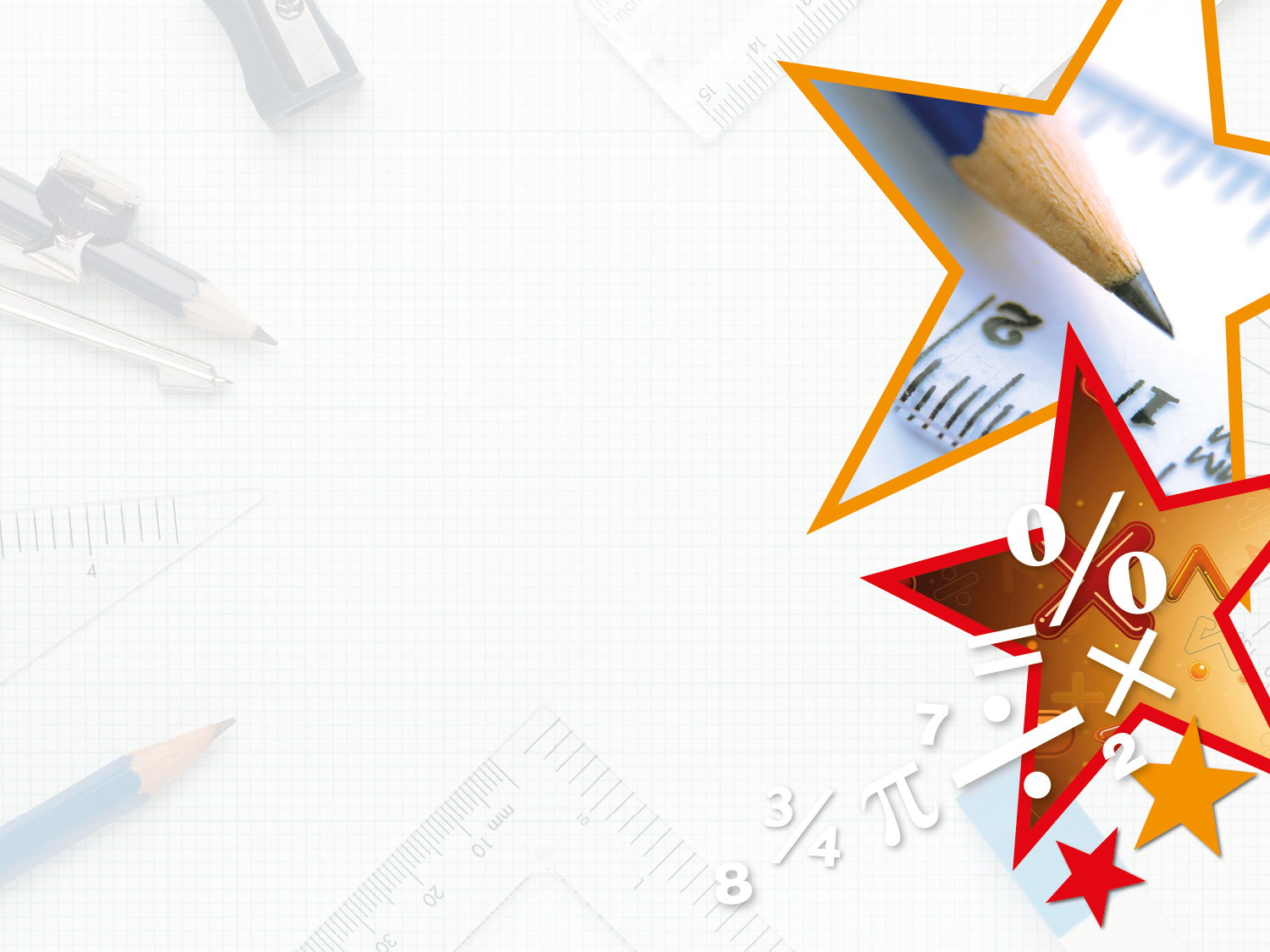 Varied Fluency 4

Complete the calculation.
Y5
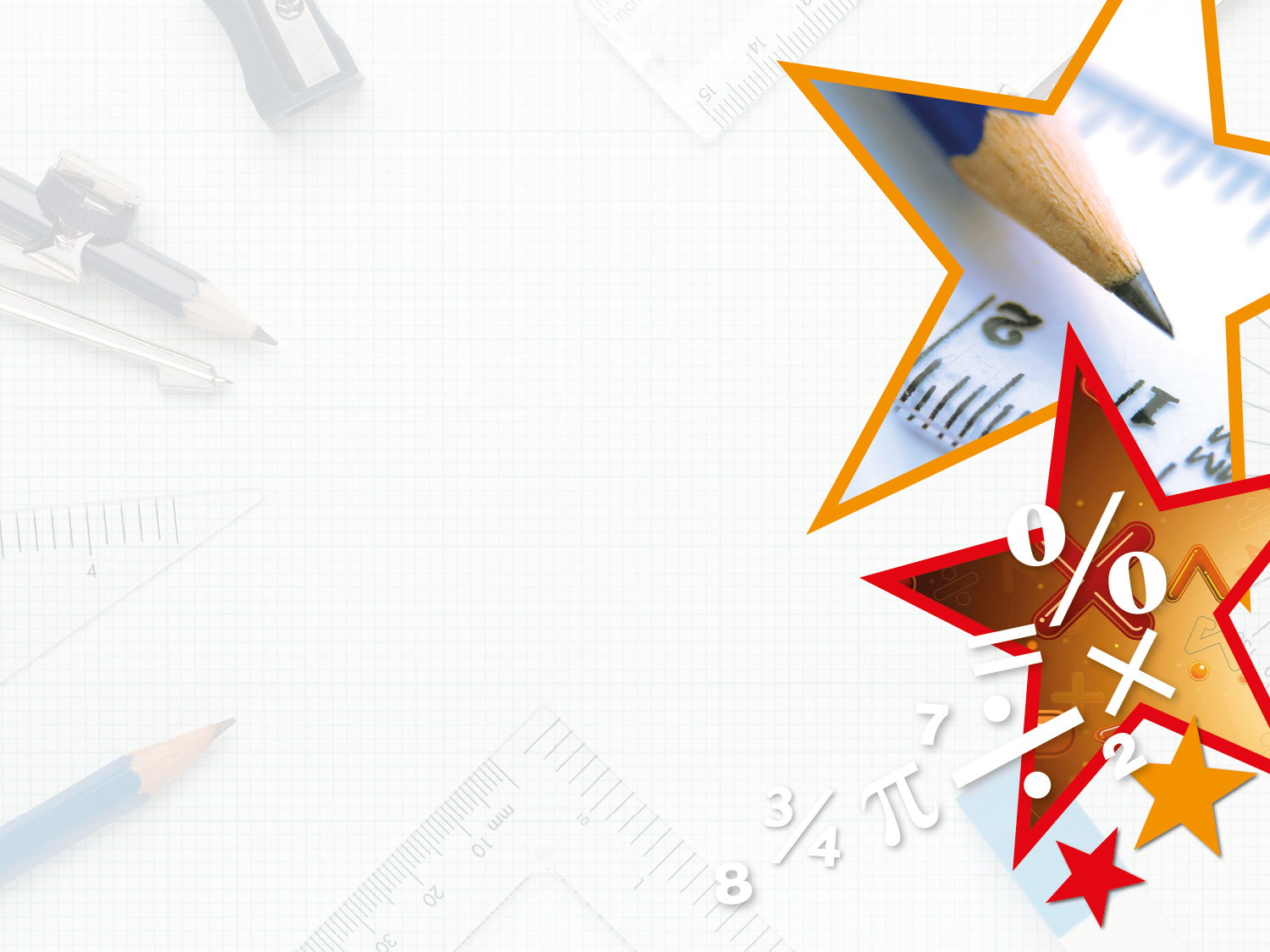 Varied Fluency 1




Use this fact to calculate the following:

 260 x 52 =
 2.6 x 520 =
 260 x 520 =
 2,600 x 52 = 
 26 x 5,200 =
26 x 52 = 1,352
Y6
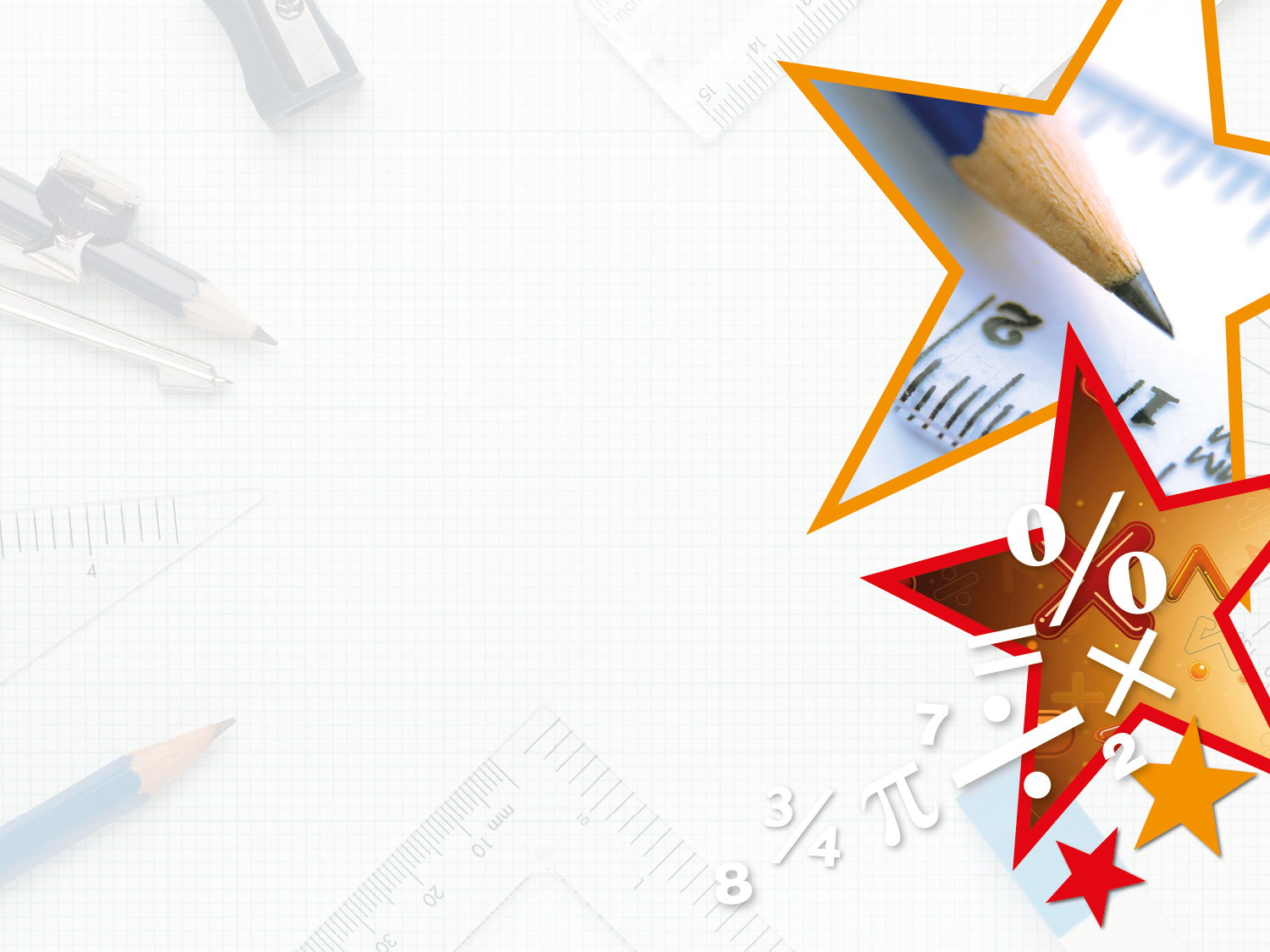 Varied Fluency 1




Use this fact to calculate the following:

 260 x 52 = 13,520
 2.6 x 520 = 1,352
 260 x 520 = 135,200
 2,600 x 52 = 135,200
 26 x 5,200 = 135,200
26 x 52 = 1,352
Y6
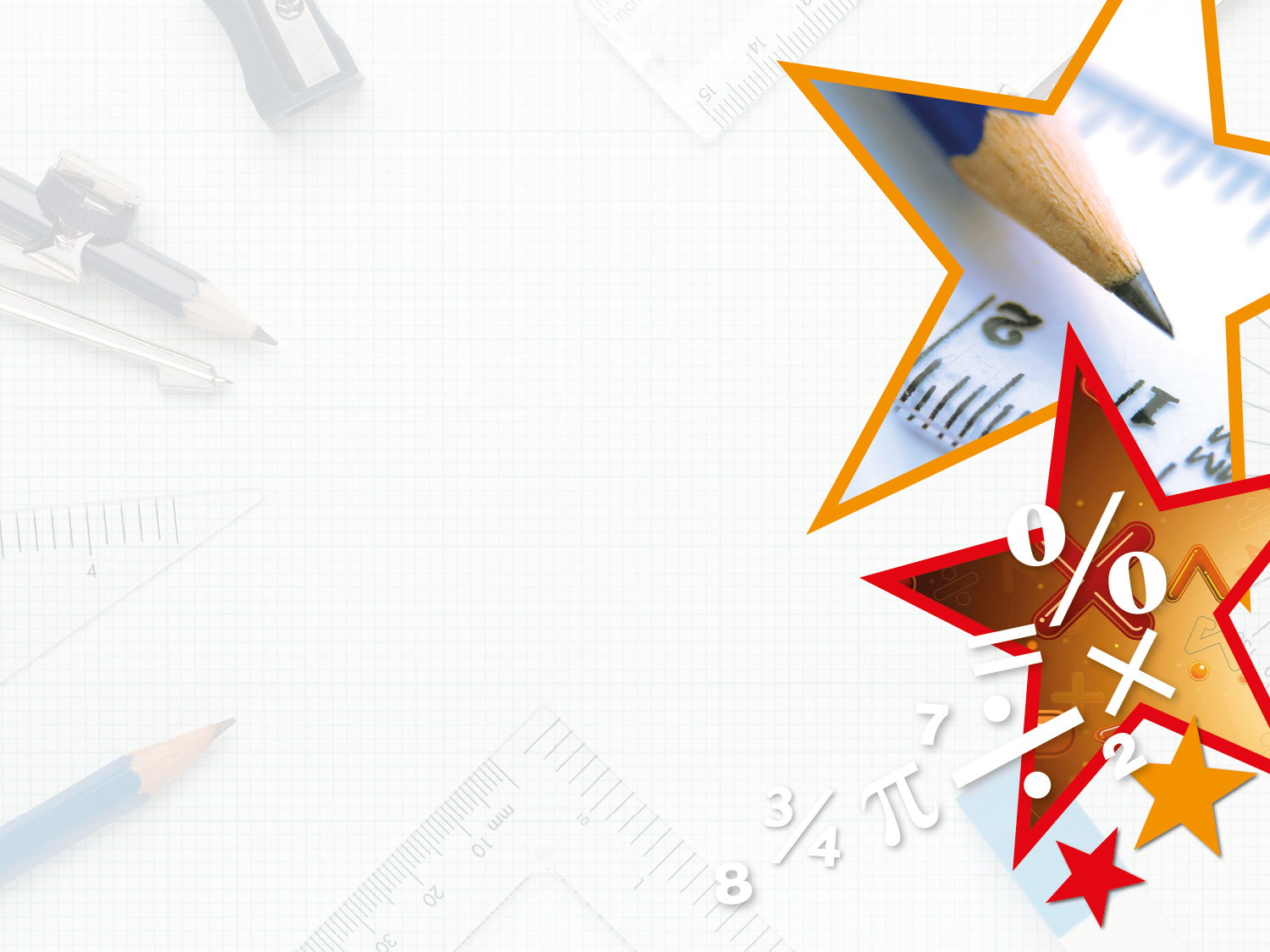 Varied Fluency 2

Use mental calculations to find the odd one out.
550 – 300
of 1,000
2,500 ÷ 10
of 5,000
25 x 10
Y6
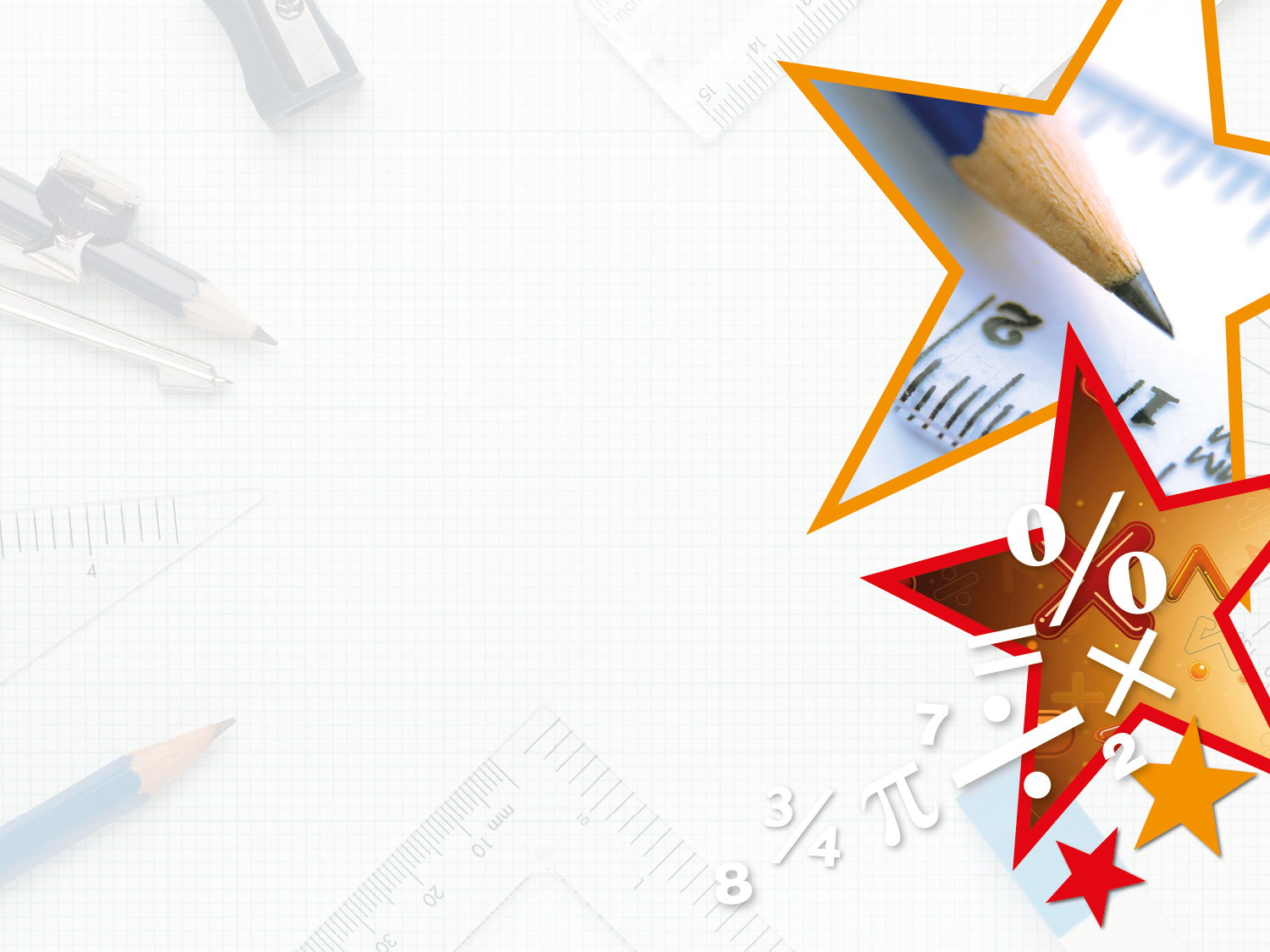 Varied Fluency 2

Use mental calculations to find the odd one out.
550 – 300
= 250
of 1,000
= 250
2,500 ÷ 10
= 250
of 5,000
= 2,500
25 x 10
= 250
Y6
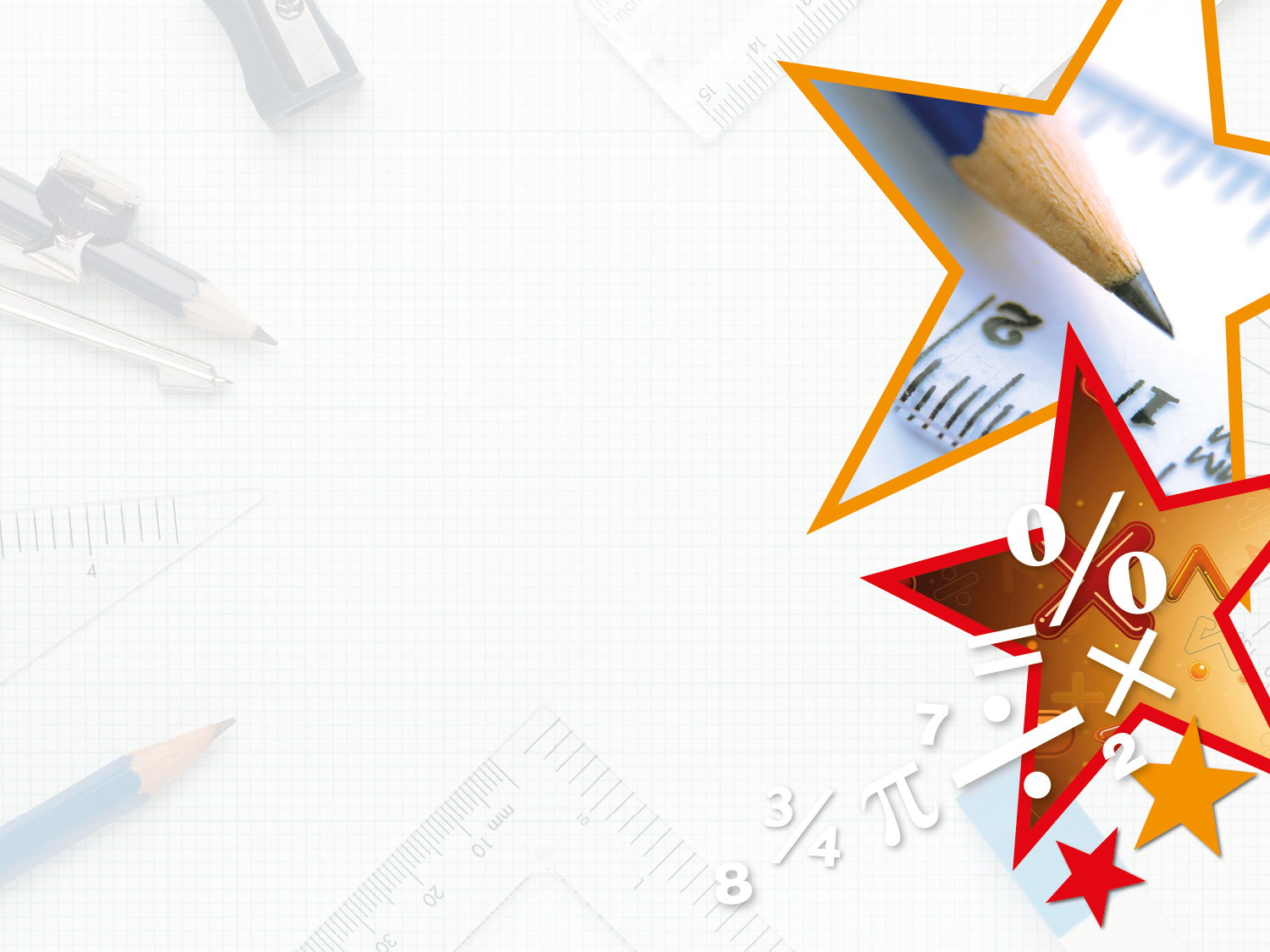 Varied Fluency 3

Match the question to the correct answer.
25 x 120 =
400
110 x 12 =
3,000
3,200 ÷ 8 =
1,320
Y6
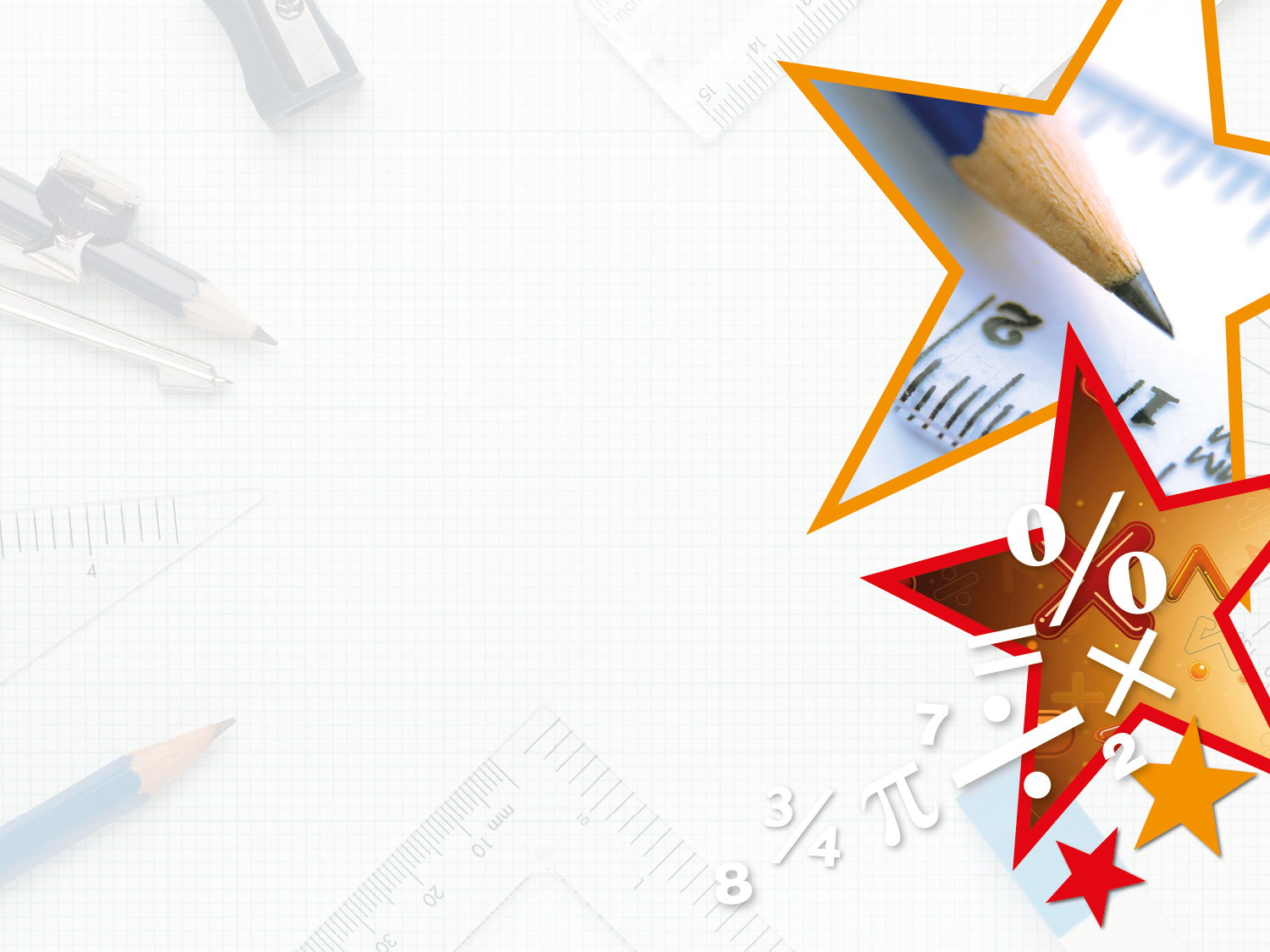 Varied Fluency 3

Match the question to the correct answer.
25 x 120 =
400
110 x 12 =
3,000
3,200 ÷ 8 =
1,320
Y6
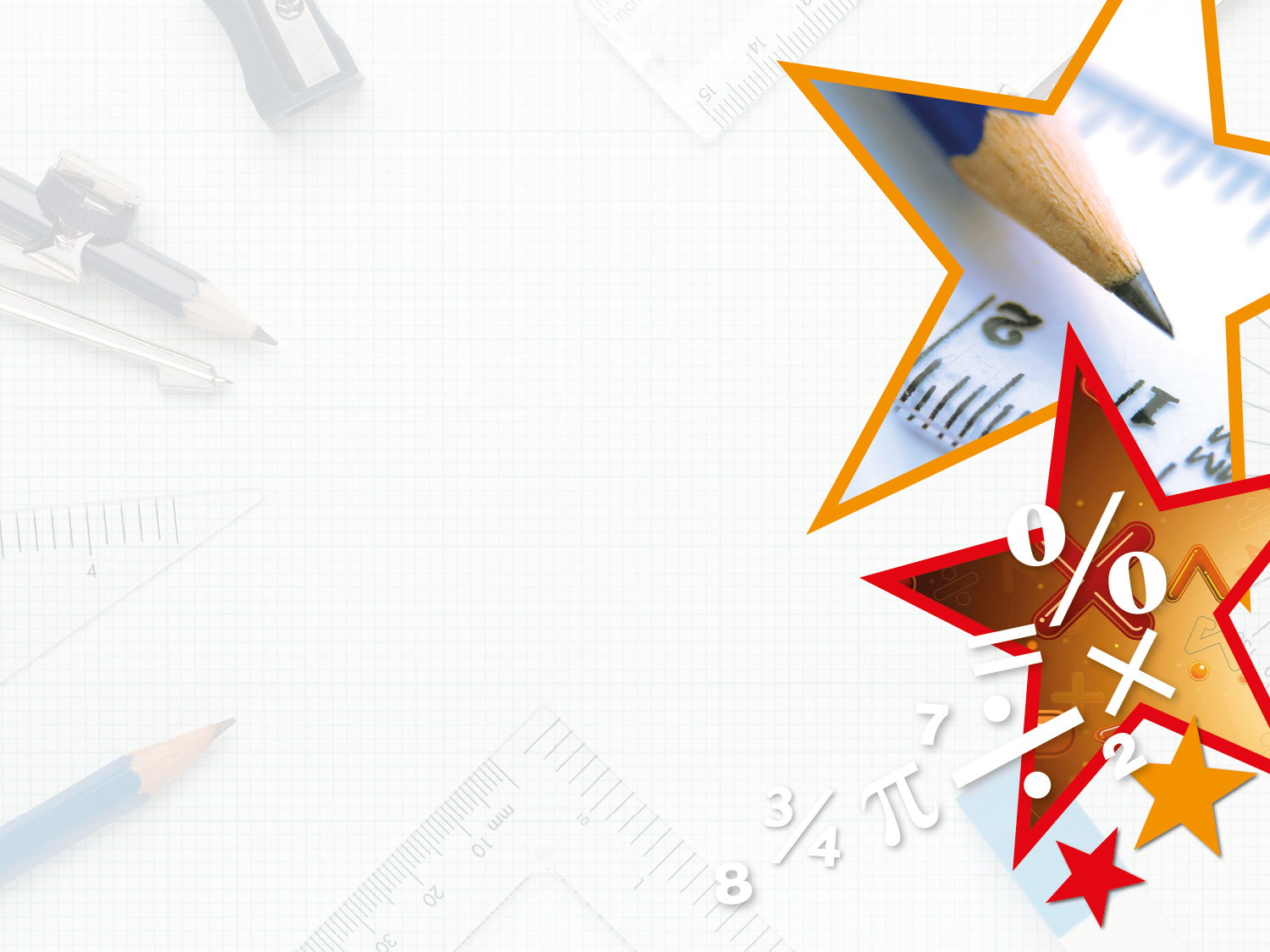 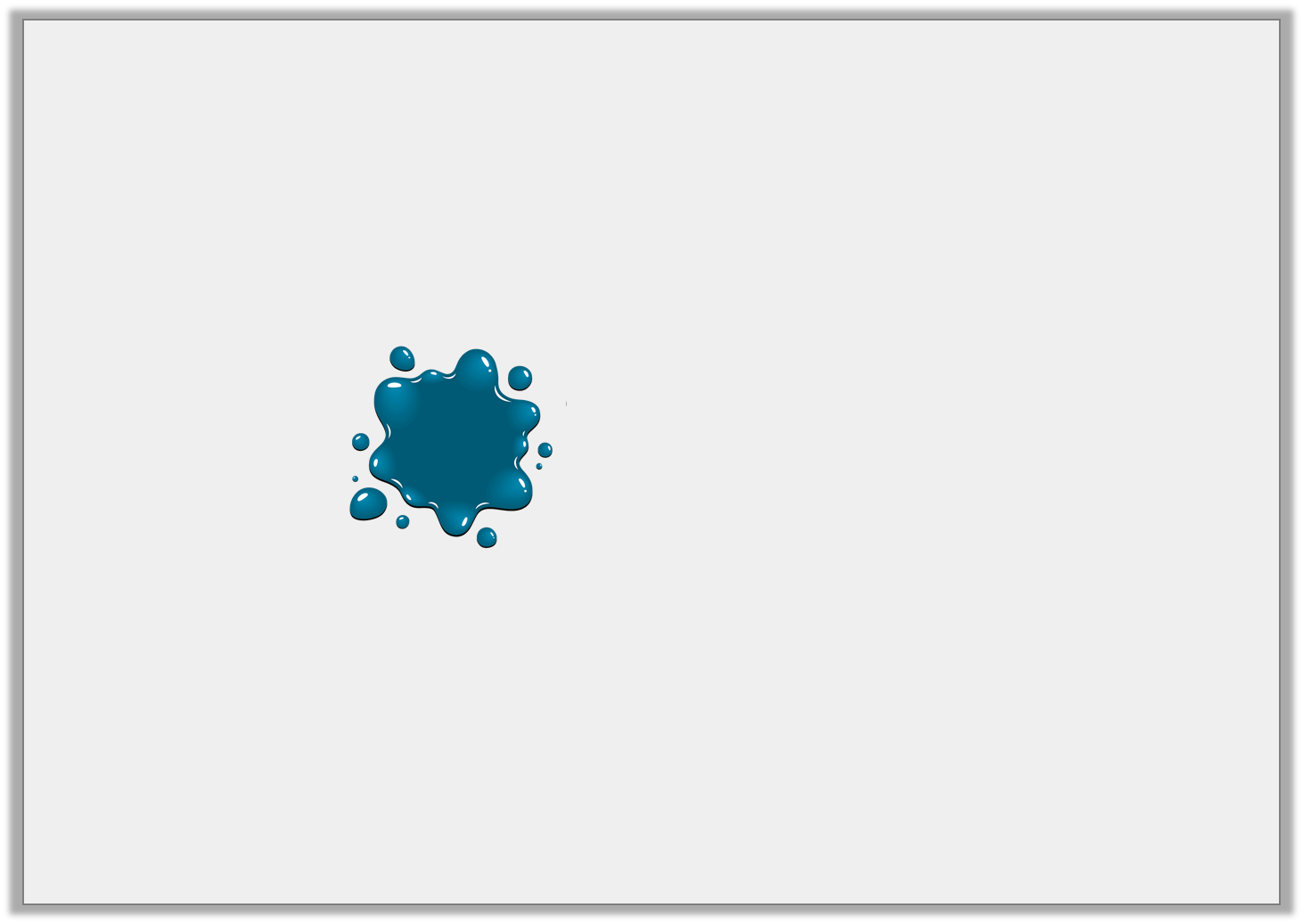 Varied Fluency 4

Find the missing number.




17 x       x 10 = 3,400
Y6
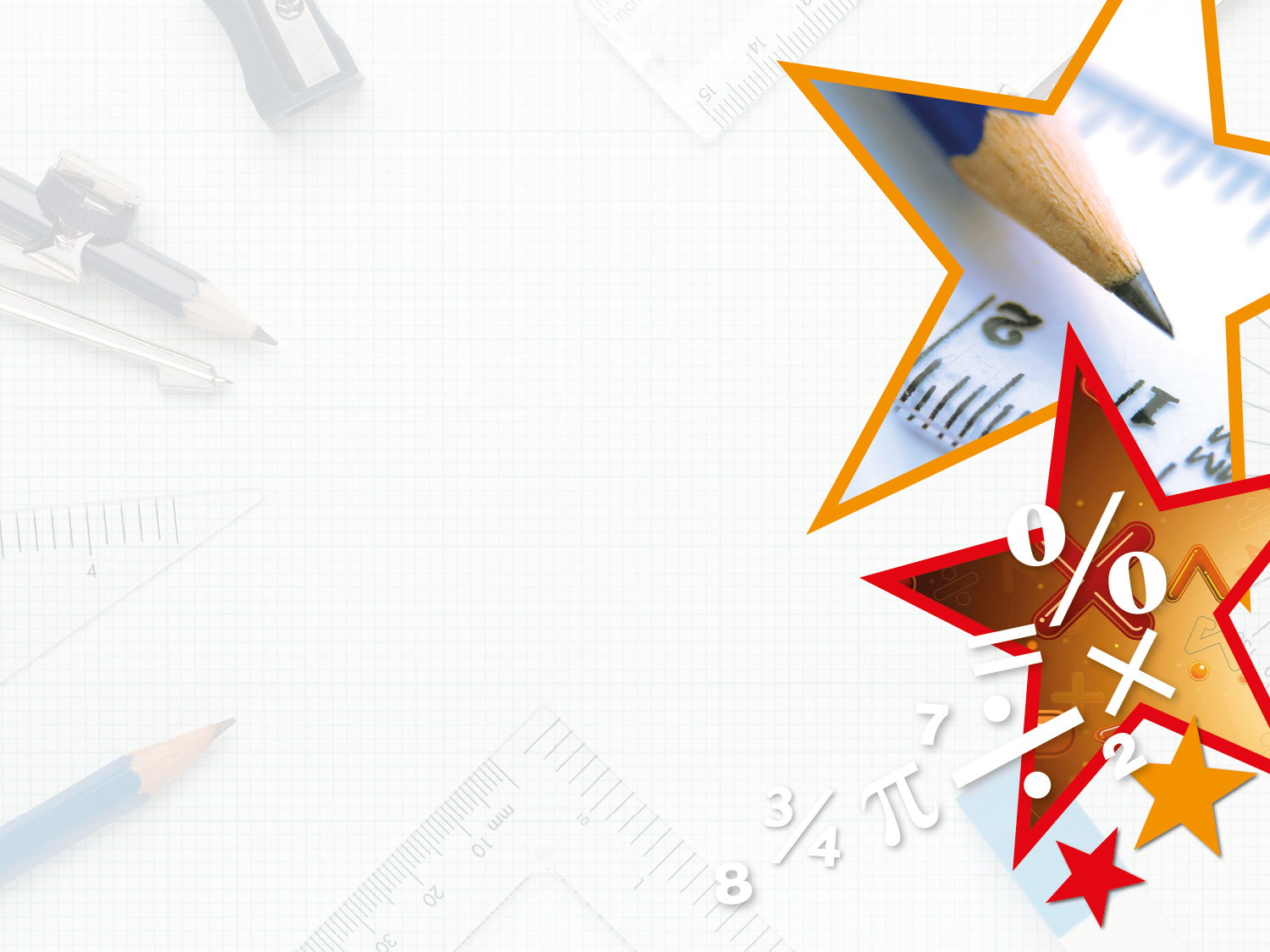 Varied Fluency 4

Find the missing number.




17 x 20 x 10 = 3,400
Y6
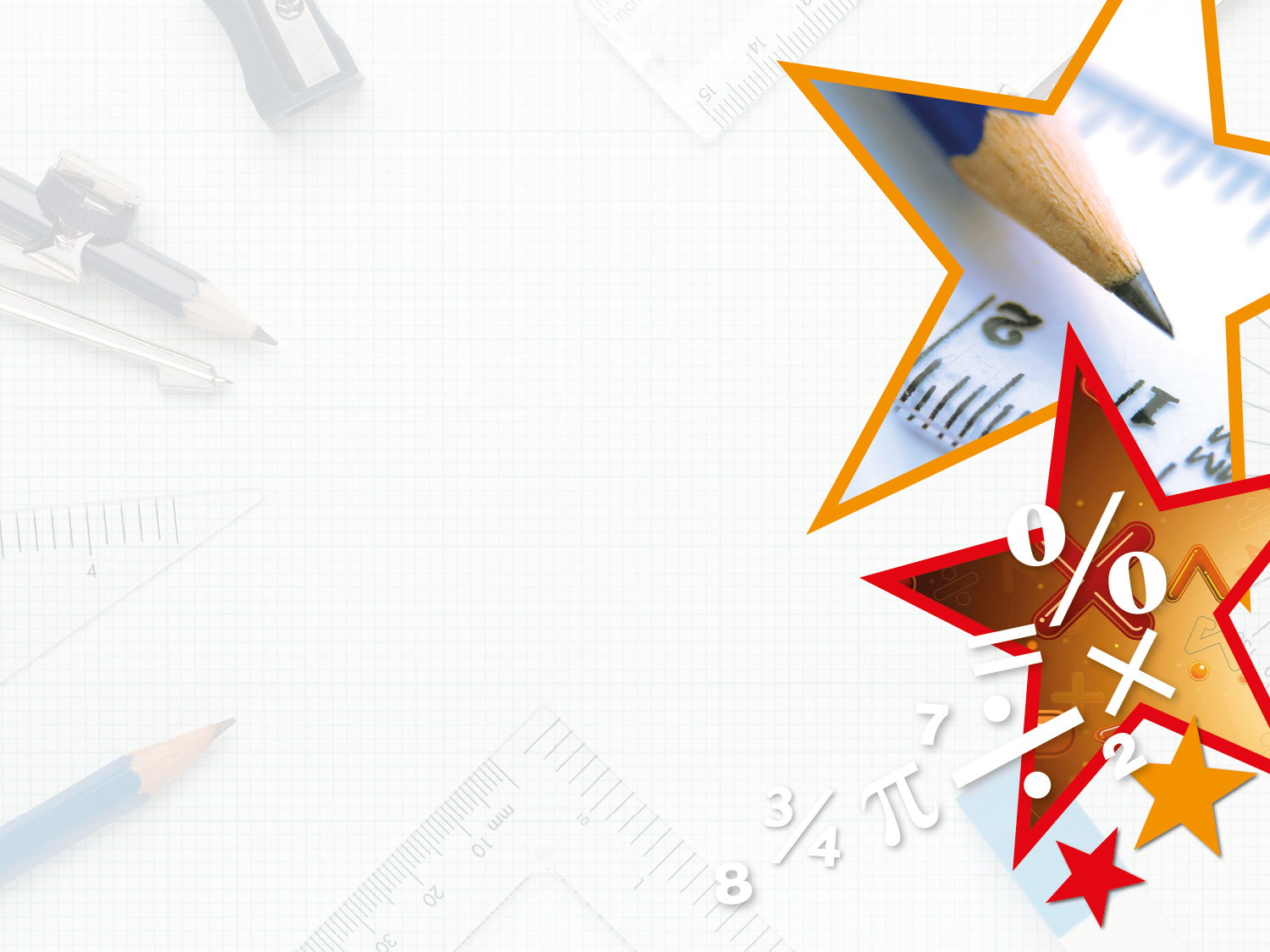 Problem Solving 1
Friday 19th June 2020

Soffia has 83 pencils. 

Jacob has 10 times as many pencils as Soffia. 

Kye has 10 times as many pencils as Jacob.





How many do they have altogether?
Y5
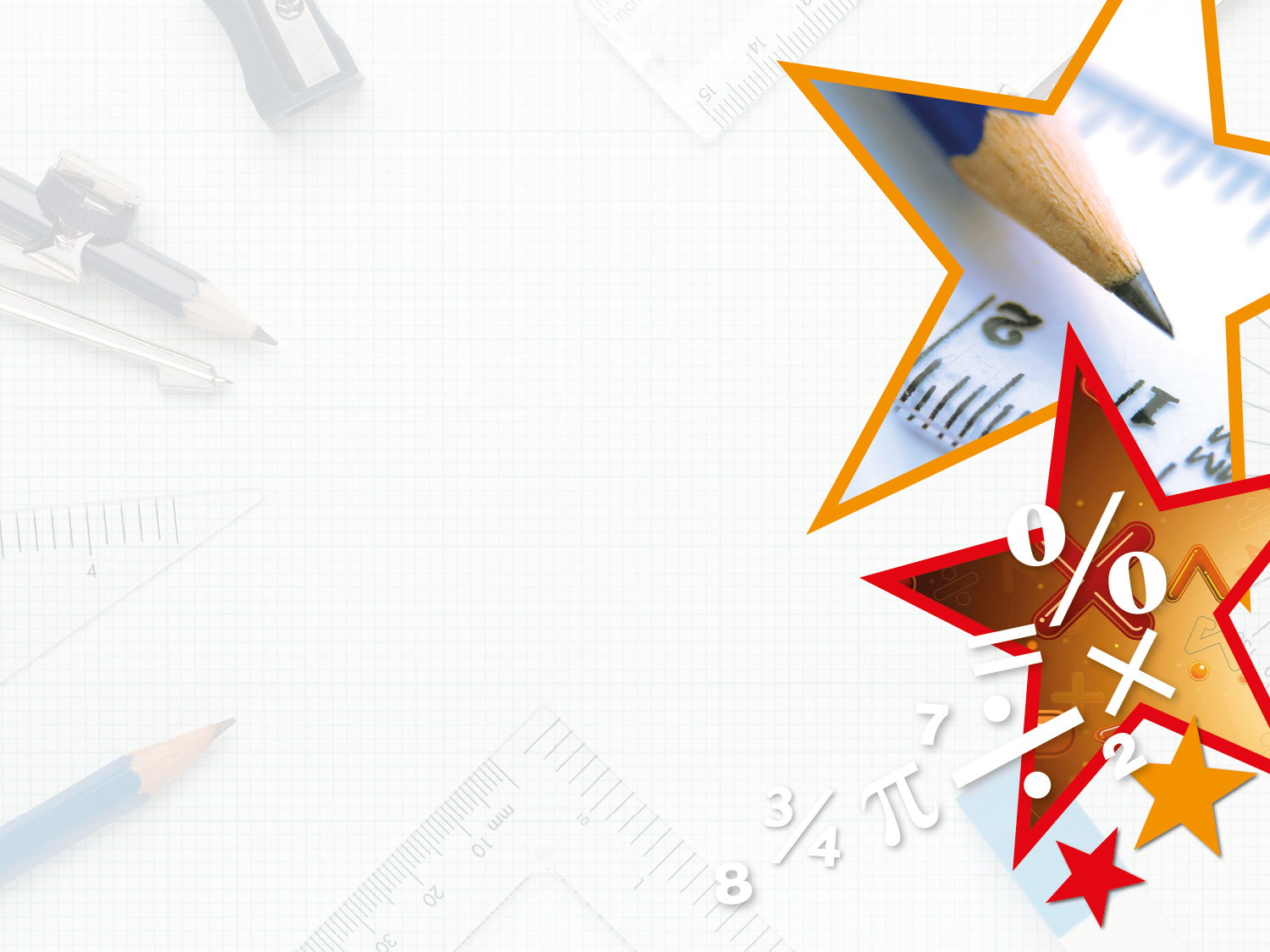 Problem Solving 1

Soffia has 83 pencils. 

Jacob has 10 times as many pencils as Soffia. 

Kye has 10 times as many pencils as Jacob.





How many do they have altogether?

83 + 830 + 8,300 = 9,213
Y5
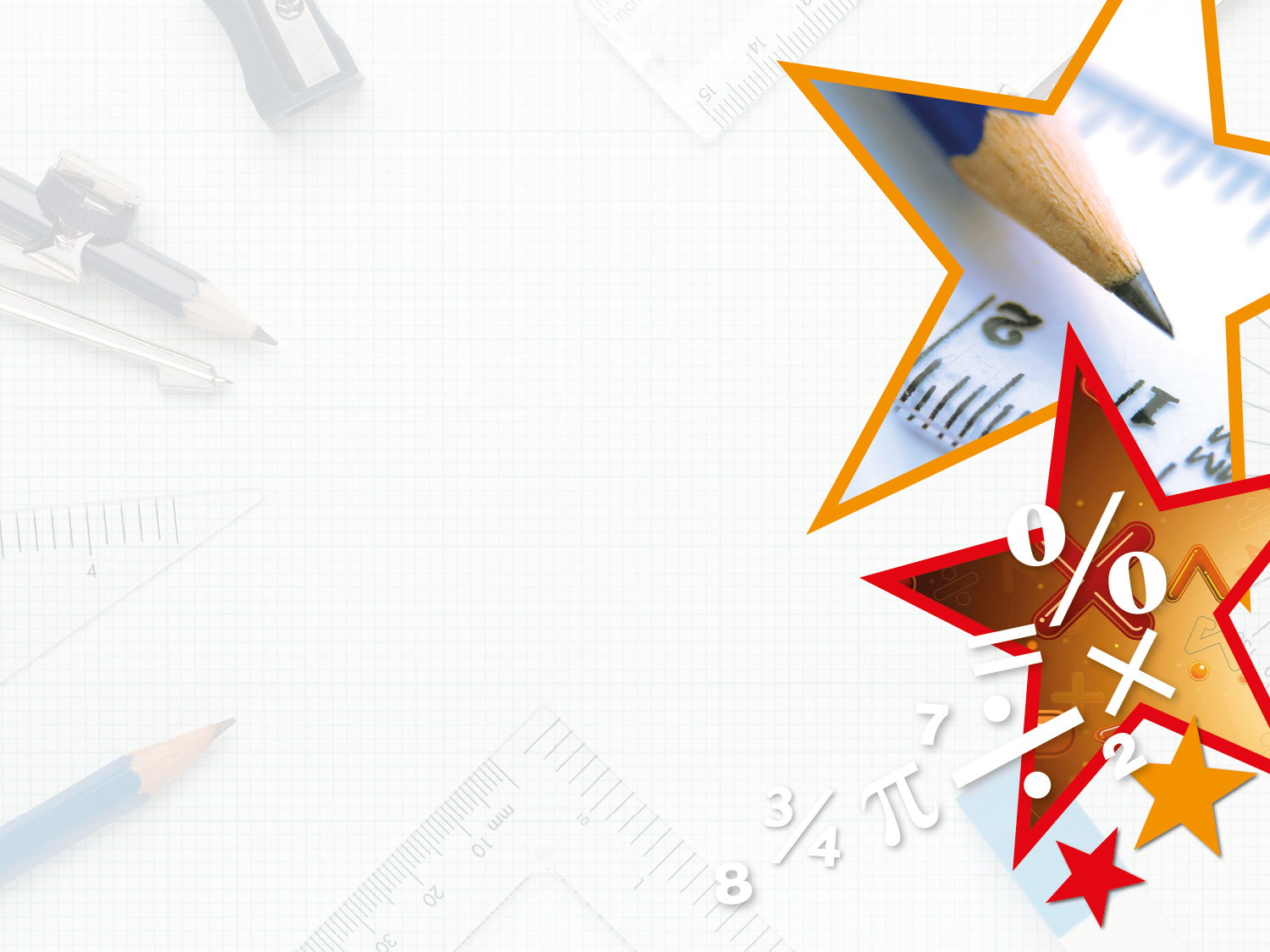 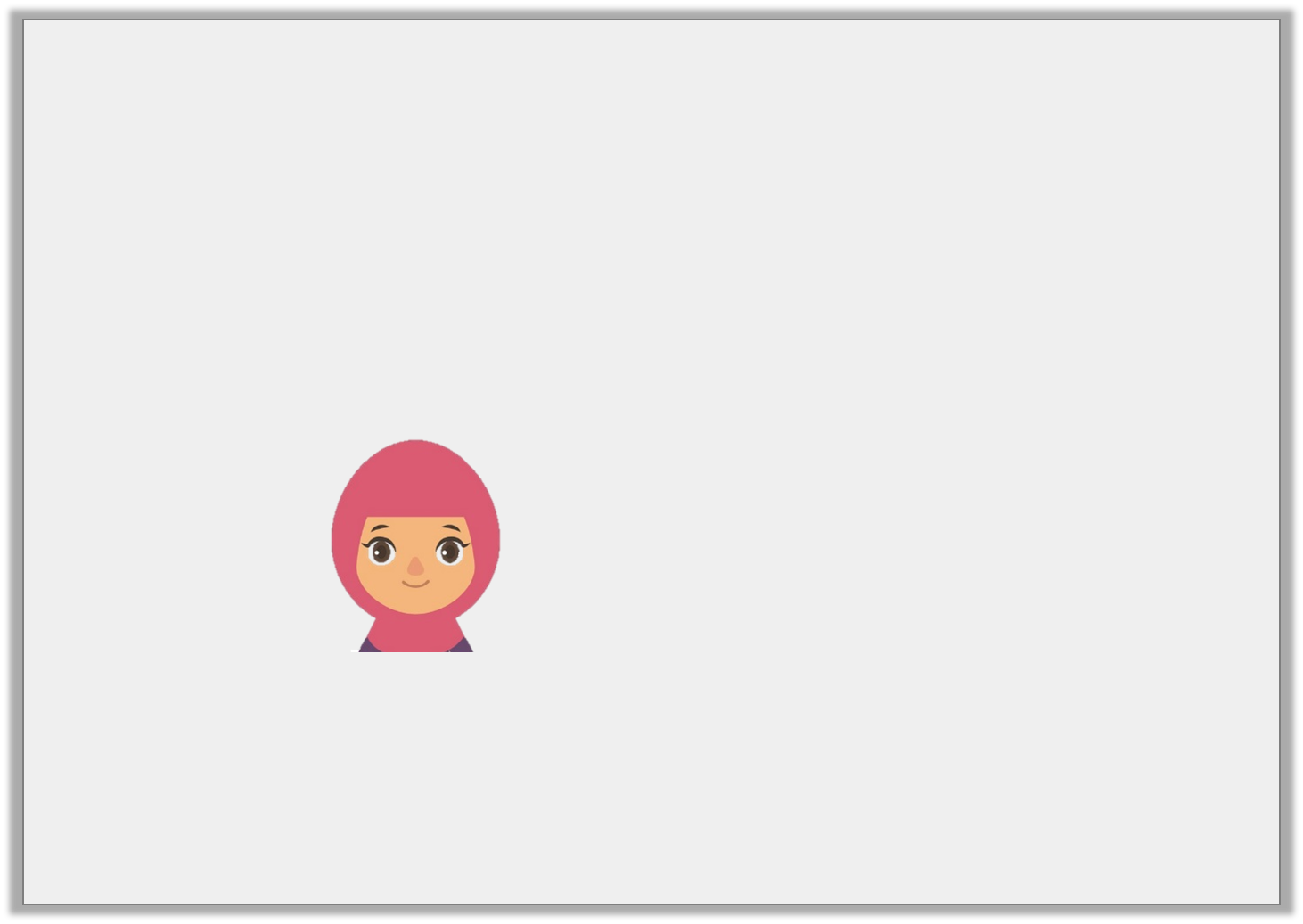 Reasoning 1

Nigel bounces a ball 2,478 times. 

Amira bounces a ball 24,748 times. 

Amira says,






Is Amira correct? Explain your answer.
I have bounced the ball 10 times as many times as you.
Y5
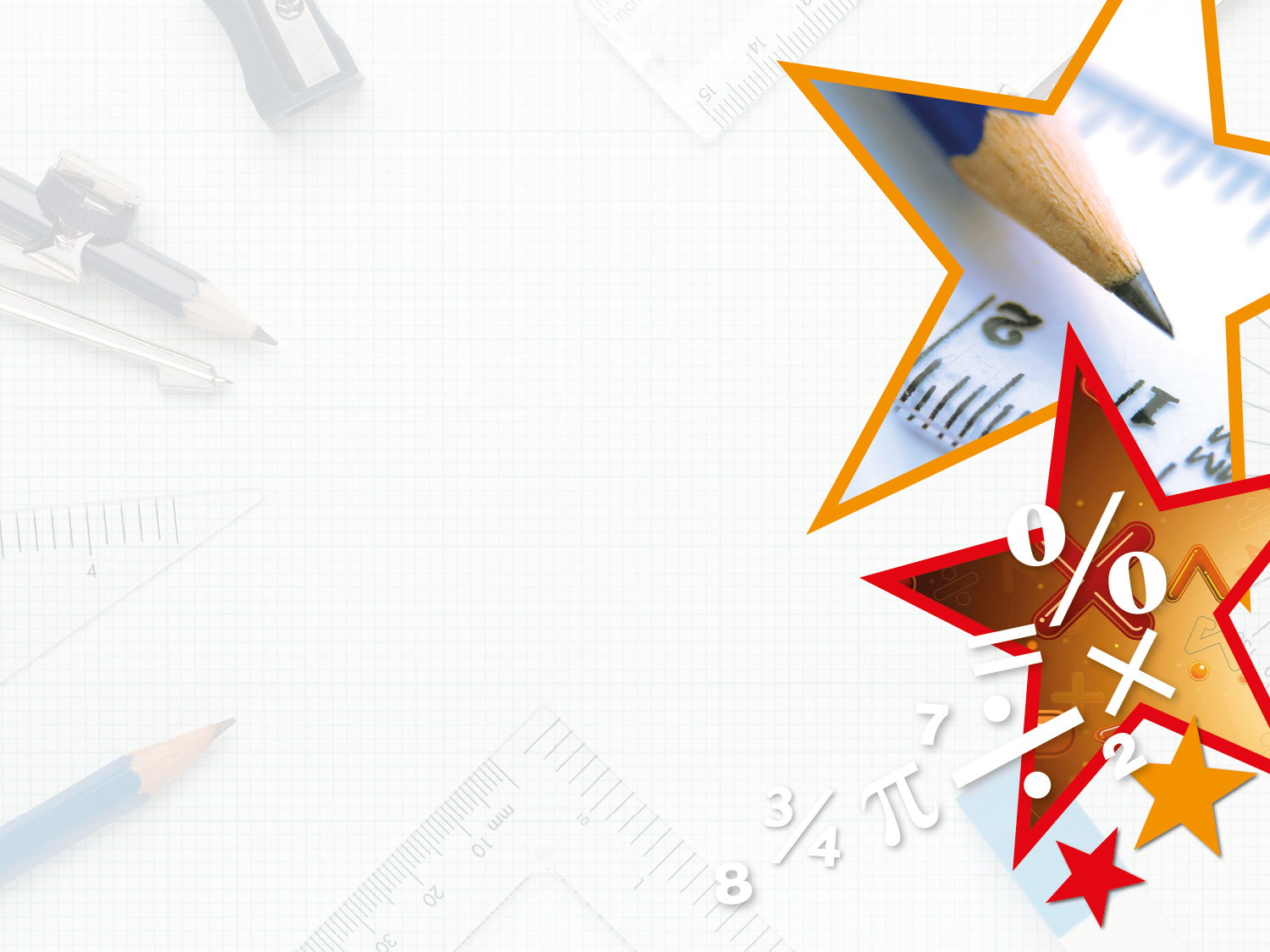 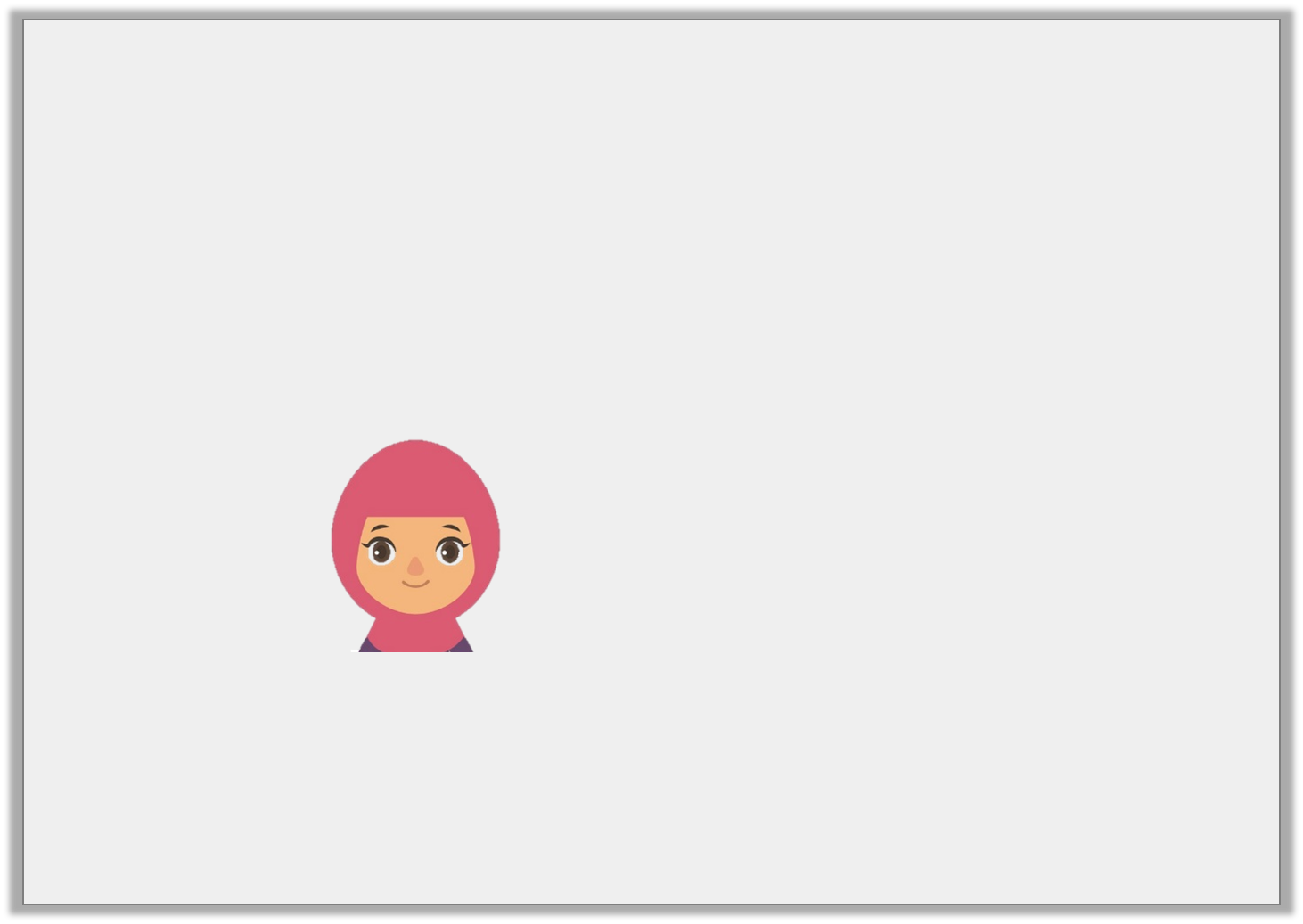 Reasoning 1

Nigel bounces a ball 2,478 times. 

Amira bounces a ball 24,748 times. 

Amira says,






Is Amira correct? Explain your answer.
Amira is incorrect because…
I have bounced the ball 10 times as many times as you.
Y5
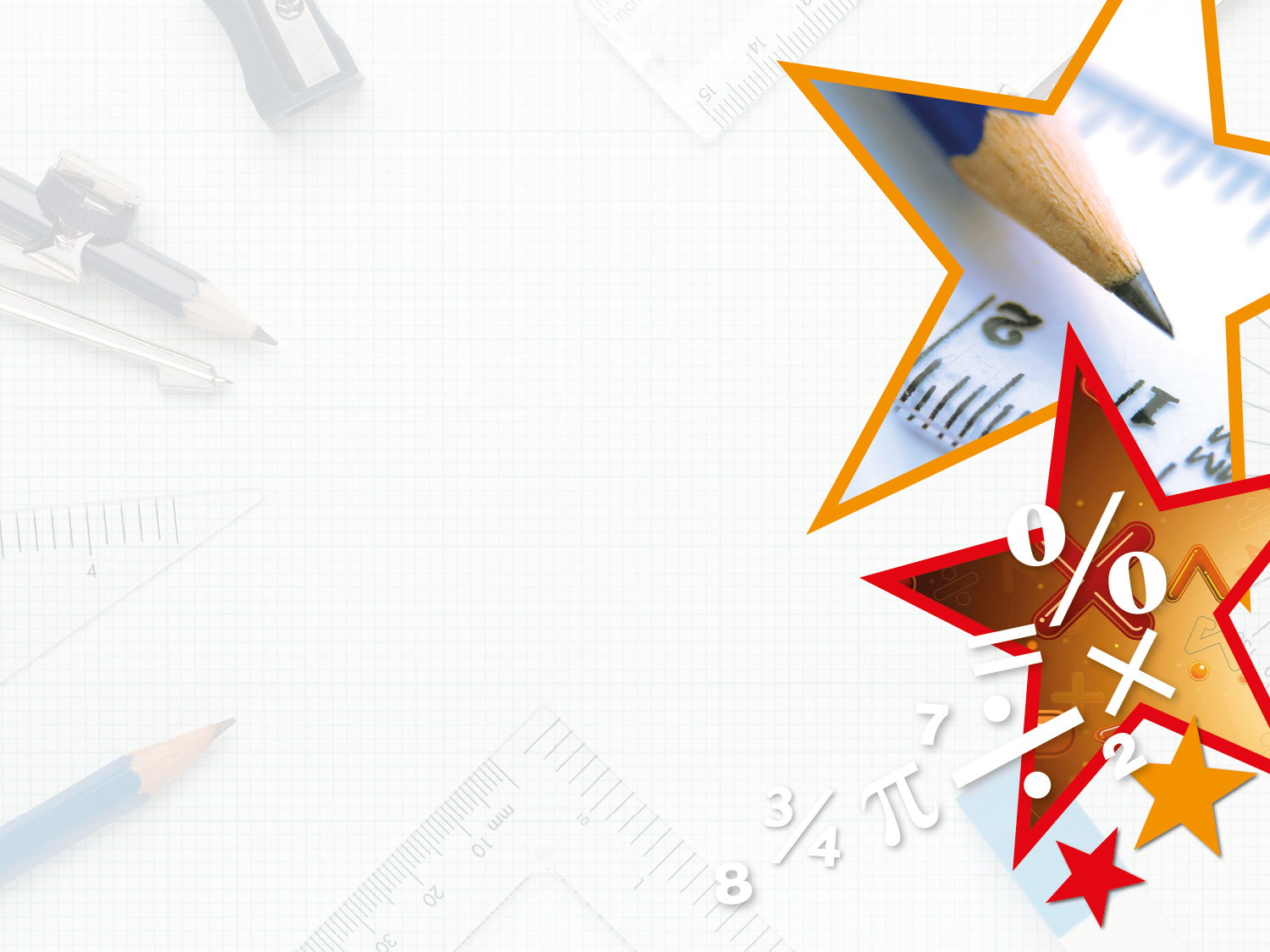 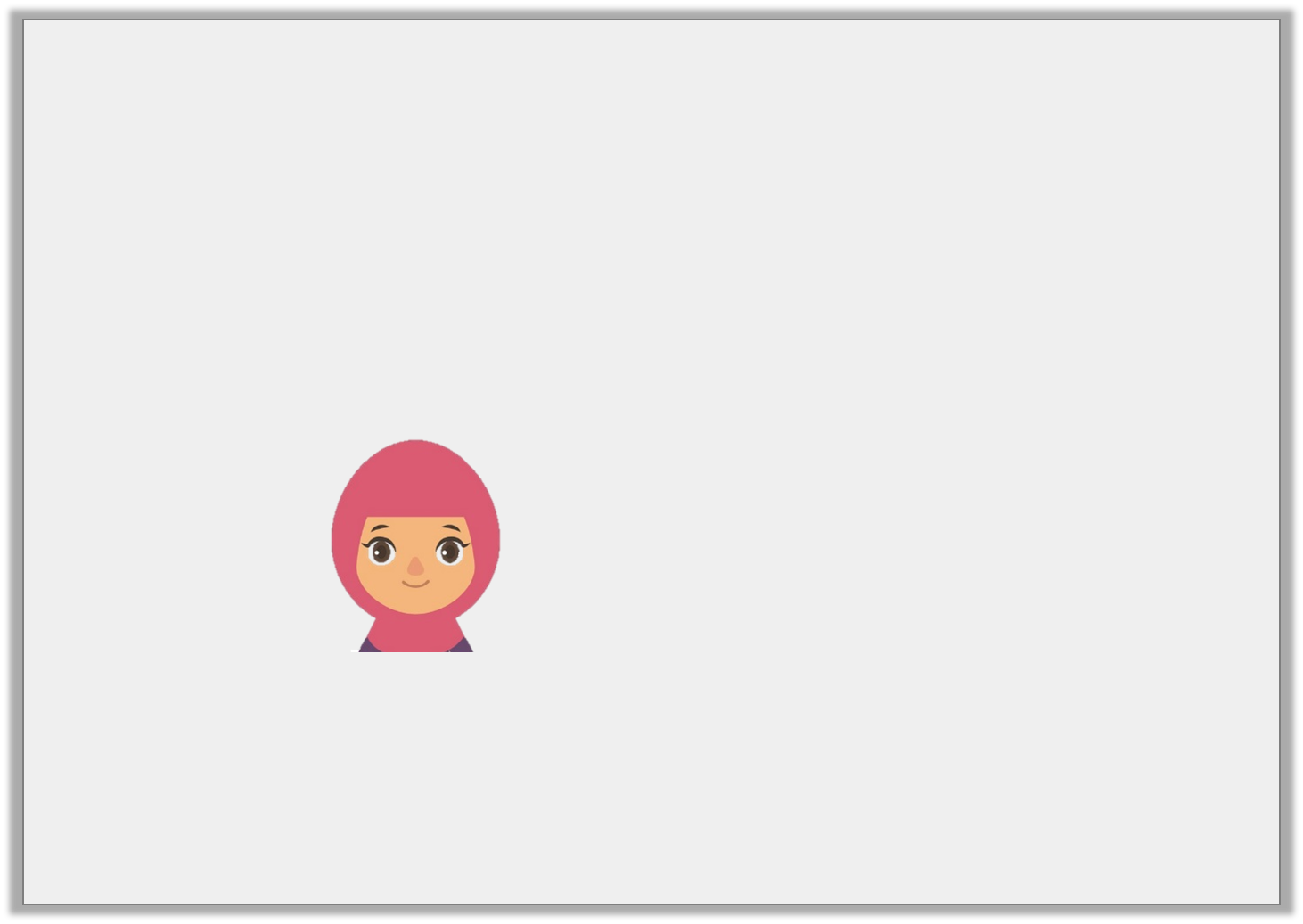 Reasoning 1

Nigel bounces a ball 2,478 times. 

Amira bounces a ball 24,748 times. 

Amira says,






Is Amira correct? Explain your answer.
Amira is incorrect because 2,478 x 10 = 24,780.
I have bounced the ball 10 times as many times as you.
Y5
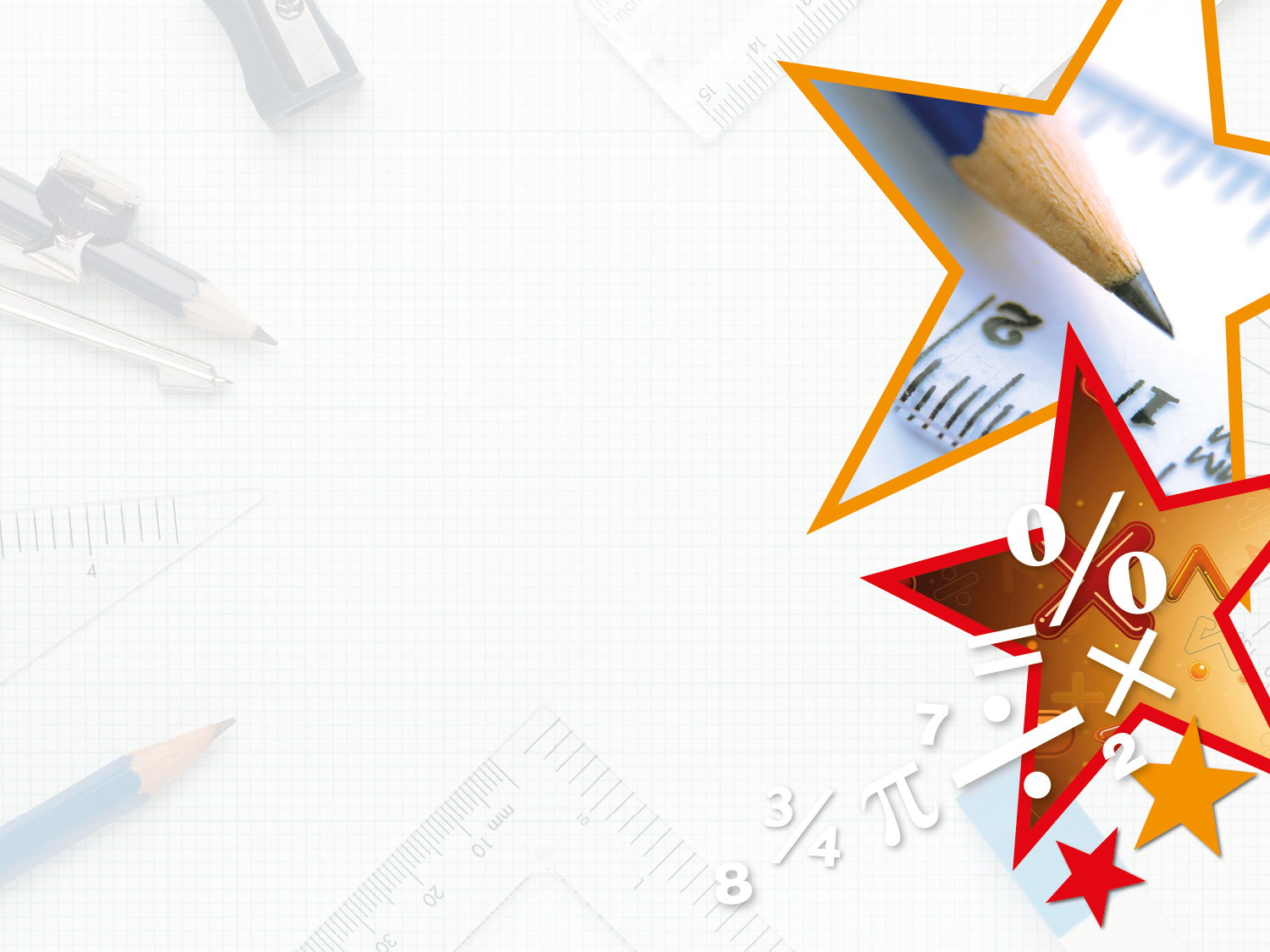 Reasoning 2

Which number is the odd one out? Convince me.
A. 945
B. 2,340
Y5
C. 94,500
D. 3,240
E. 23,400
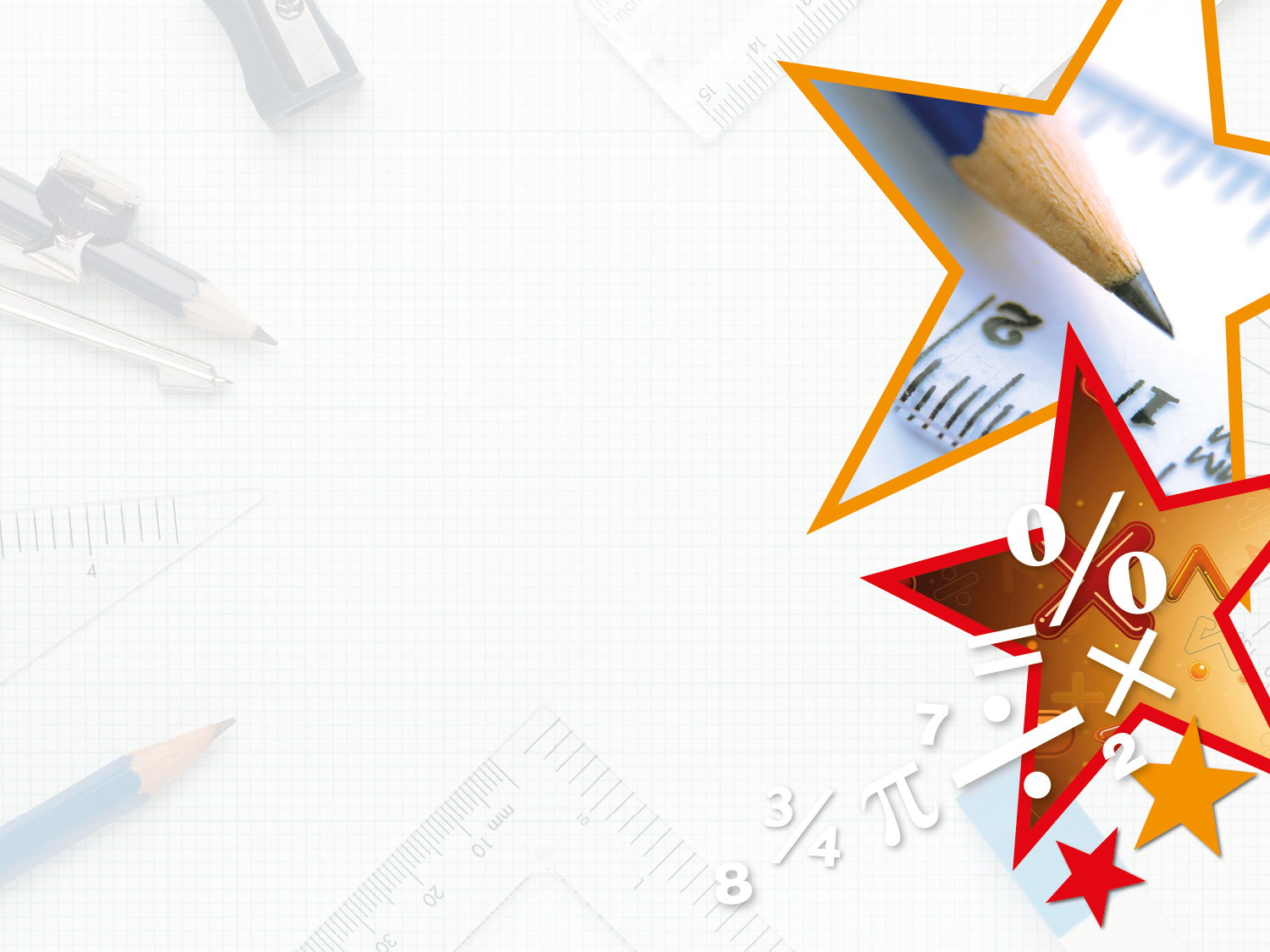 Reasoning 2

Which number is the odd one out? Convince me.










D is the odd one out because…
A. 945
B. 2,340
Y5
C. 94,500
D. 3,240
E. 23,400
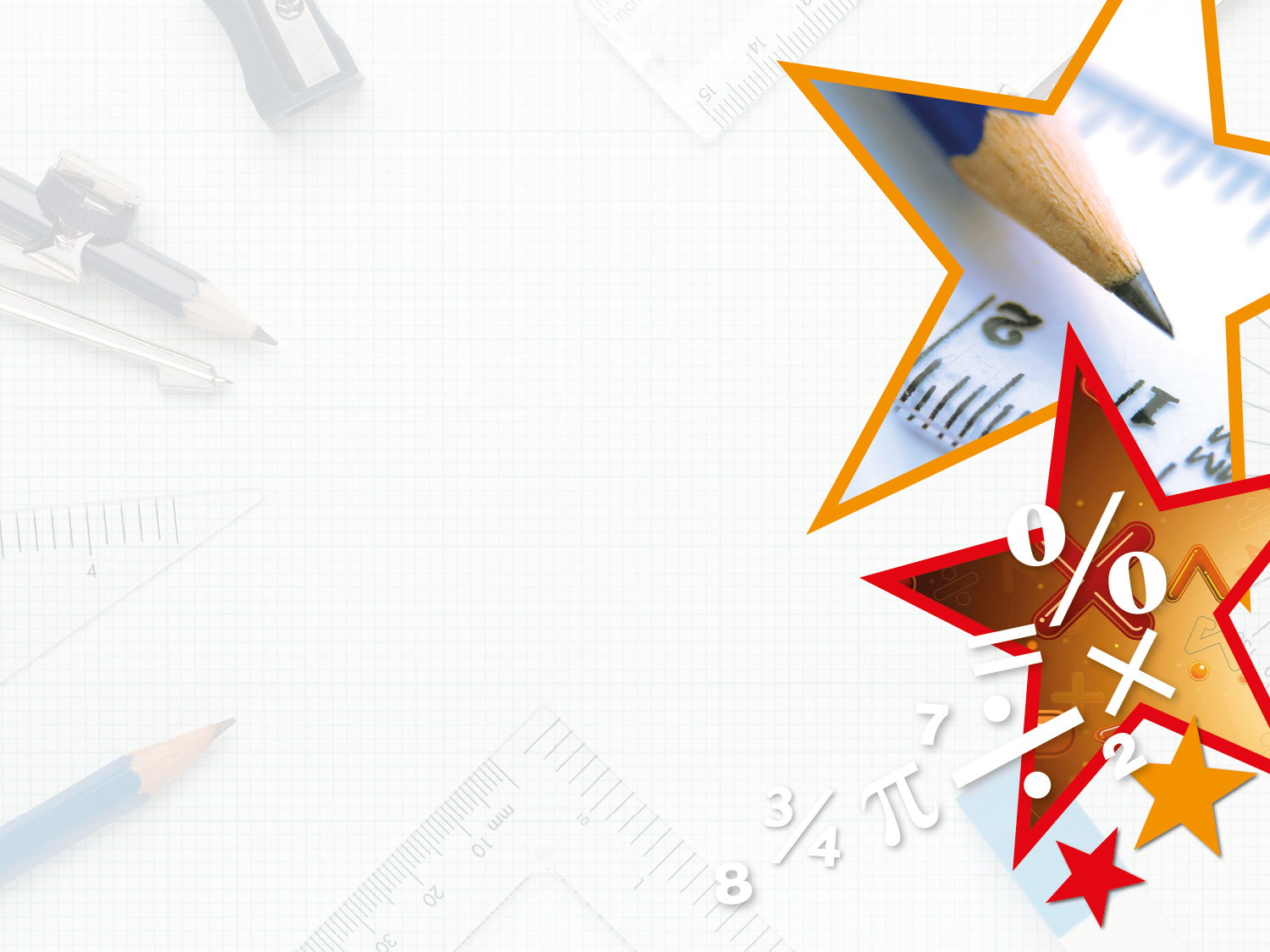 Reasoning 2

Which number is the odd one out? Convince me.










D is the odd one out because 945 x 100 = 94,500 and 2,340 x 10 = 23,400.
A. 945
B. 2,340
Y5
C. 94,500
D. 3,240
E. 23,400
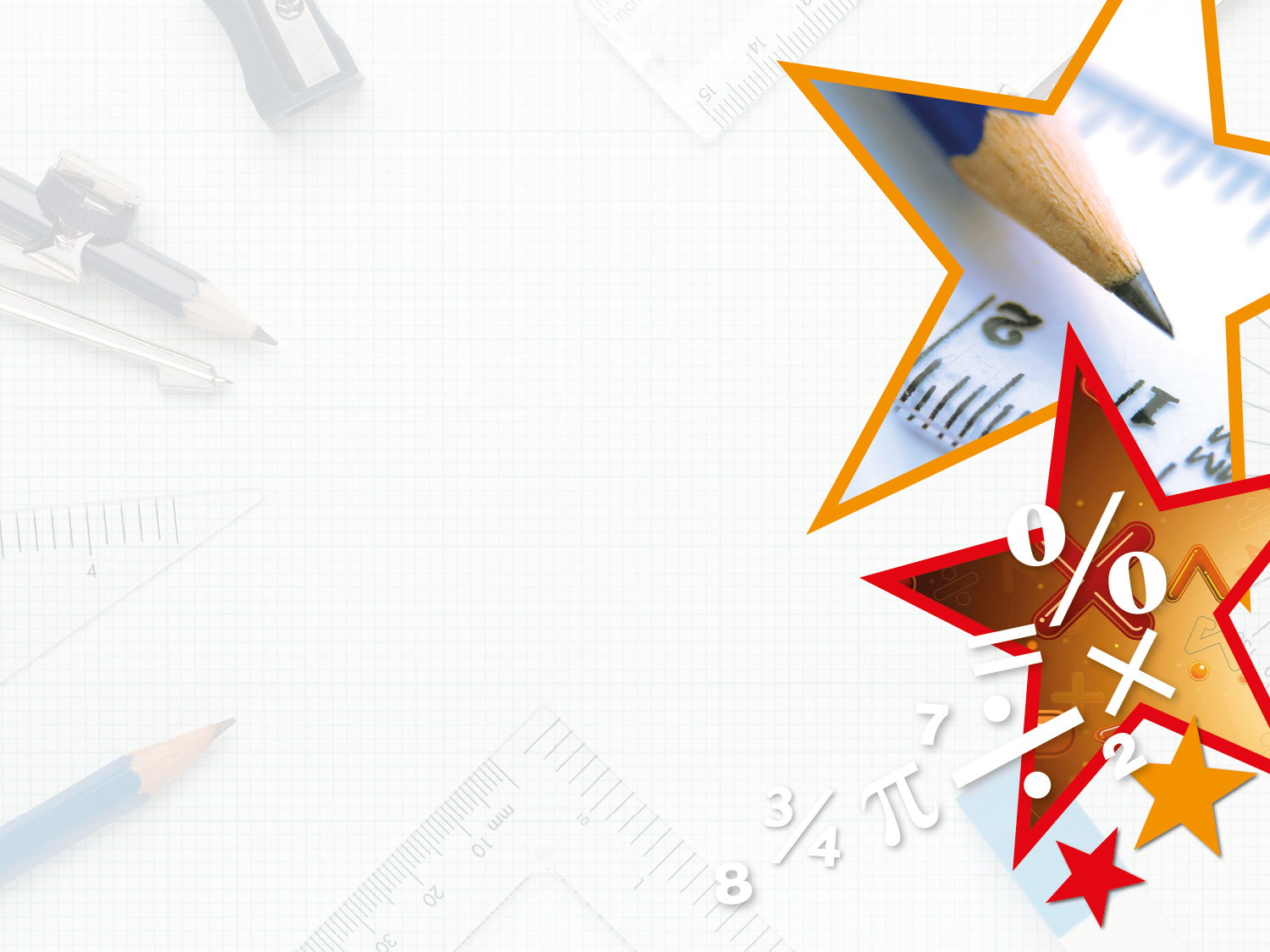 Problem Solving 1

Give 3 different ways of calculating the following mentally:
252 x 9
Y6
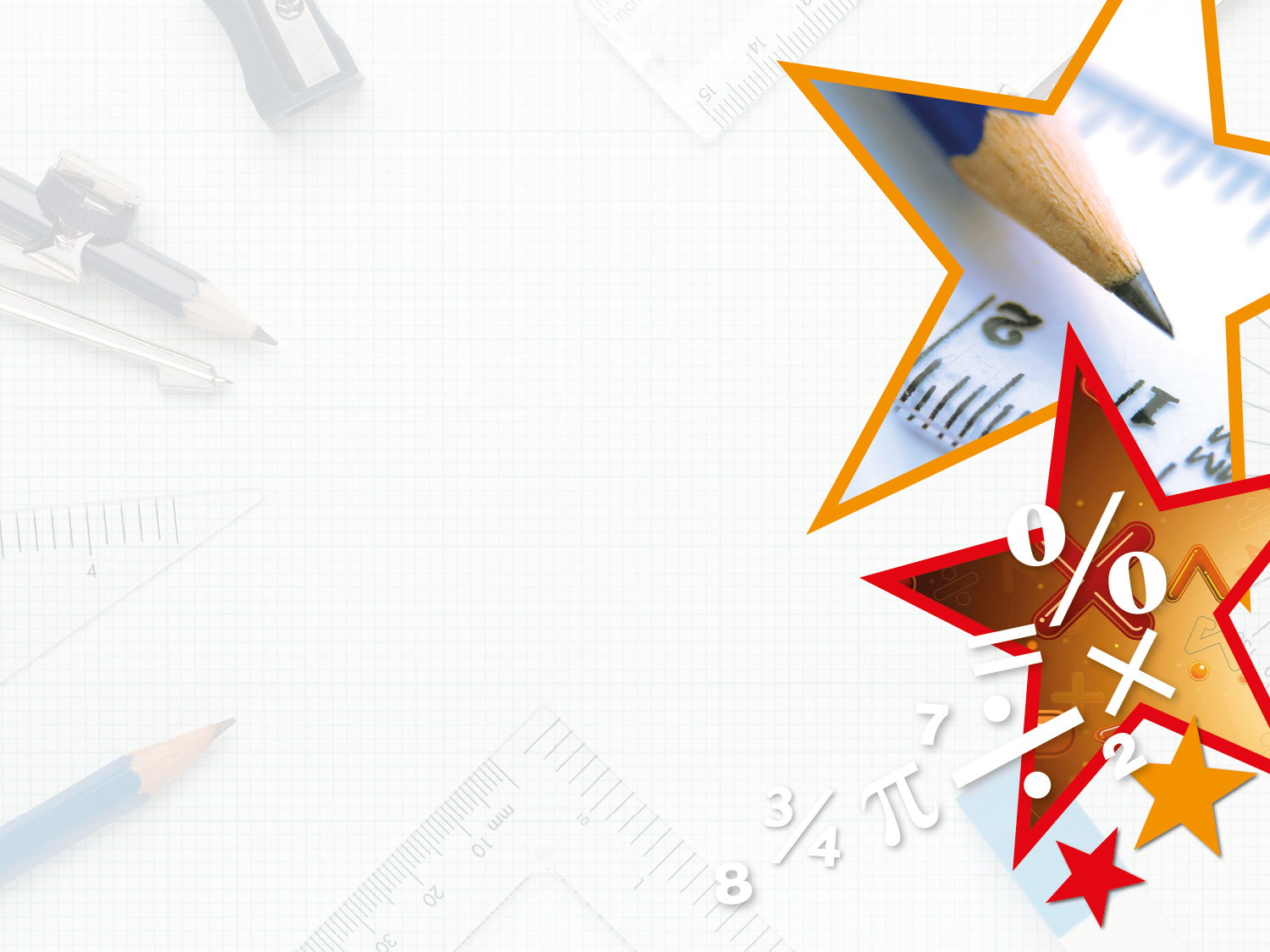 Problem Solving 1

Give 3 different ways of calculating the following mentally:






Various answers, for example: 

(252 x 10) – (252 x 1)

(200 x 9) + (50 x 9) + (2 x 9)

252 x 2 x 2 x 2 + 252
252 x 9
Y6
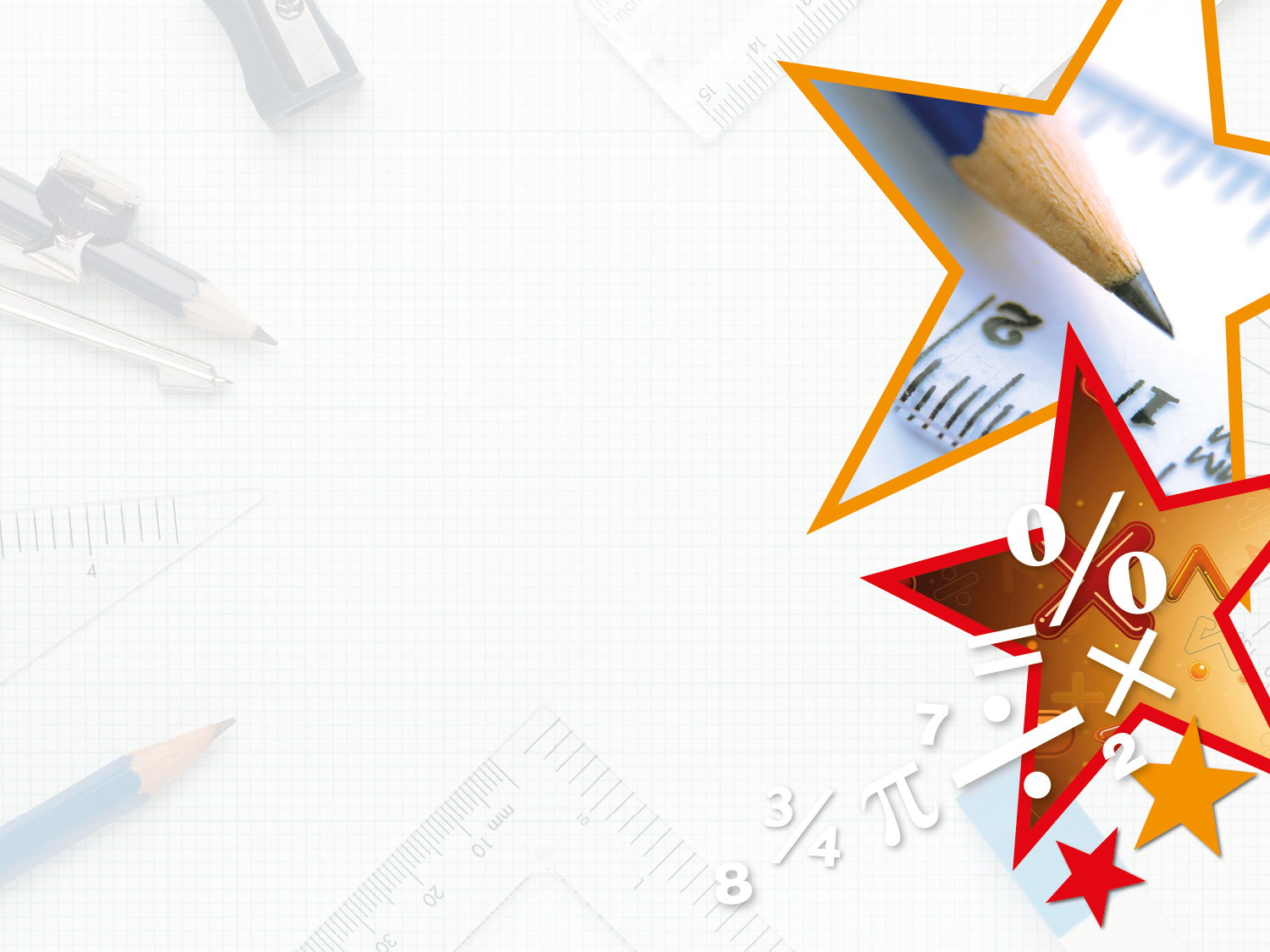 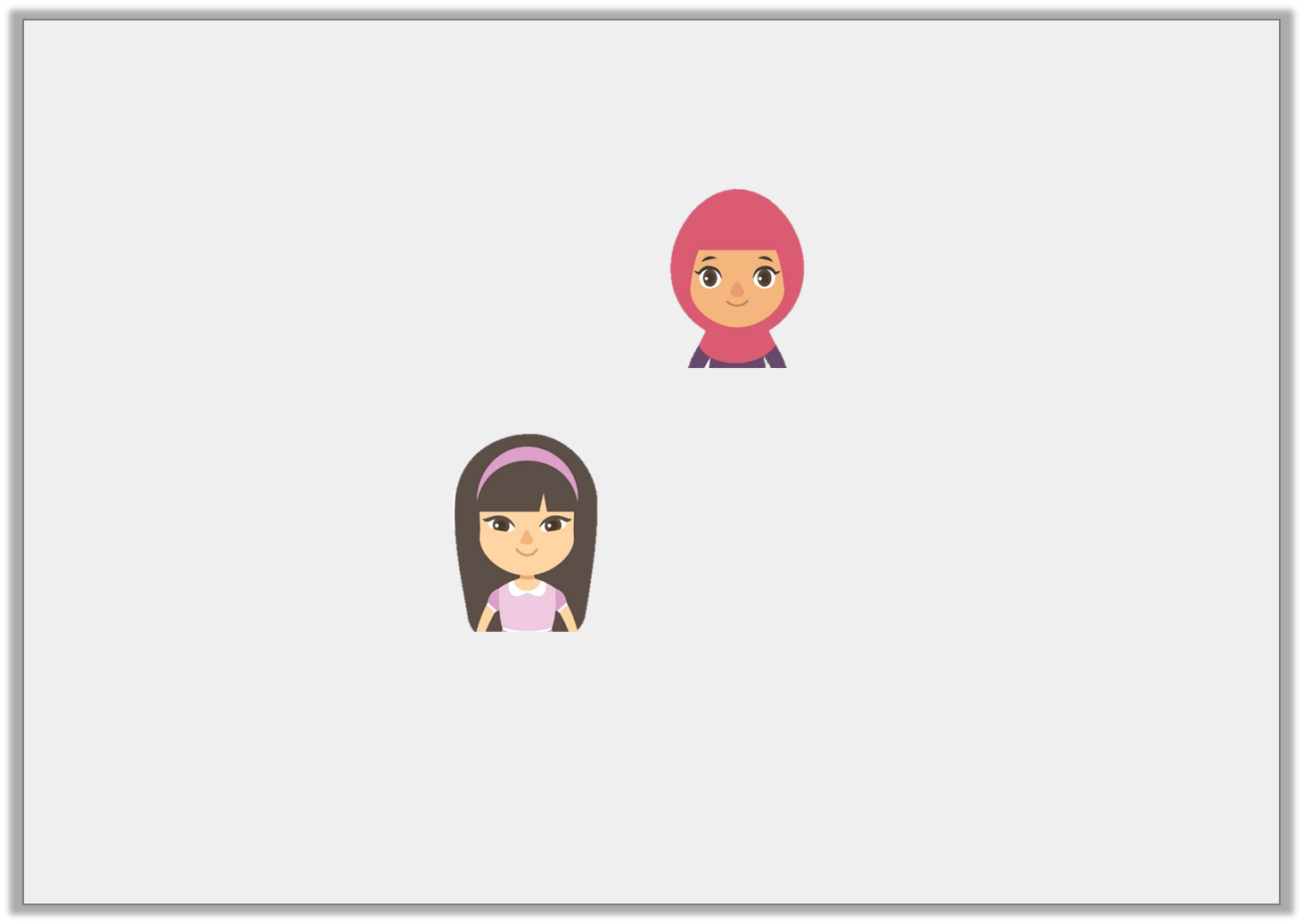 Reasoning 1

Hafsah and Lucy are solving the calculation 223 x 2 x 15.









Who is correct? Explain why.
I did 15 x 2 = 30, then 223 x 10 = 2,230, then x 3. My answer is 6,690.
Hafsah
I did 223 x 2 = 446, then I x by 10, then by 5. My answer is 22,300.
Lucy
Y6
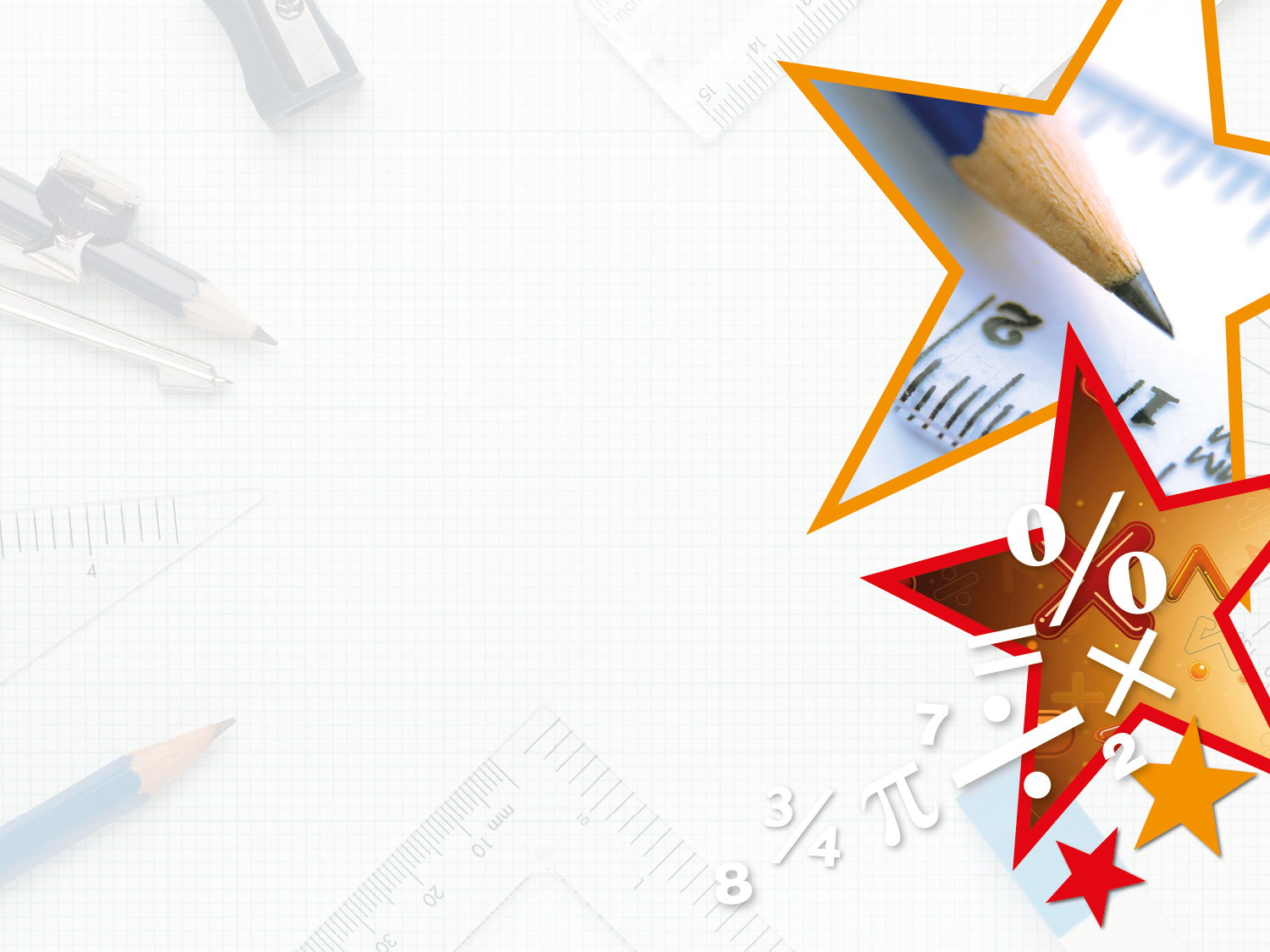 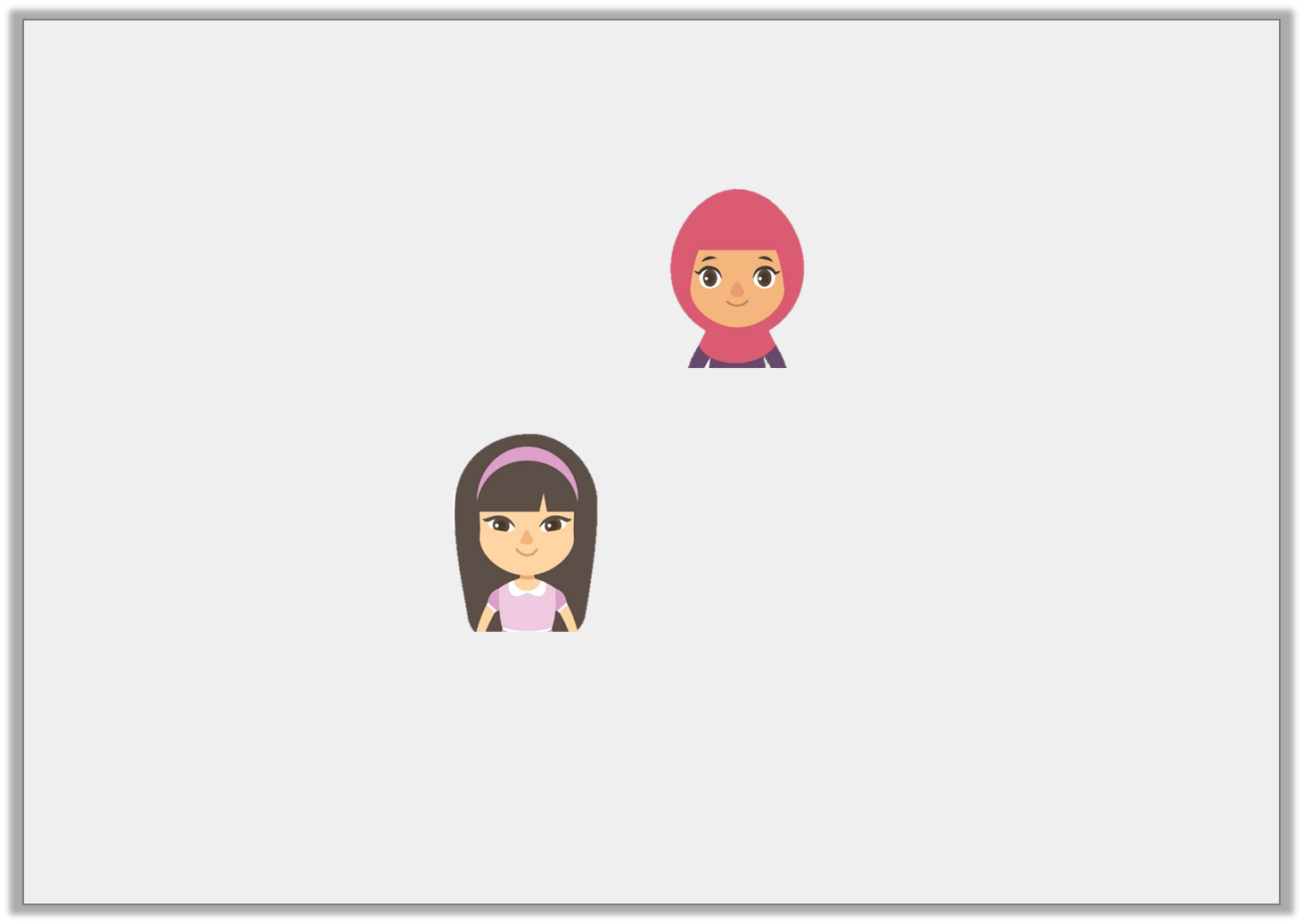 Reasoning 1

Hafsah and Lucy are solving the calculation 223 x 2 x 15.









Who is correct? Explain why.
Hafsah is correct because…

Lucy is incorrect because…
I did 15 x 2 = 30, then 223 x 10 = 2,230, then x 3. My answer is 6,690.
Hafsah
I did 223 x 2 = 446, then I x by 10, then by 5. My answer is 22,300.
Lucy
Y6
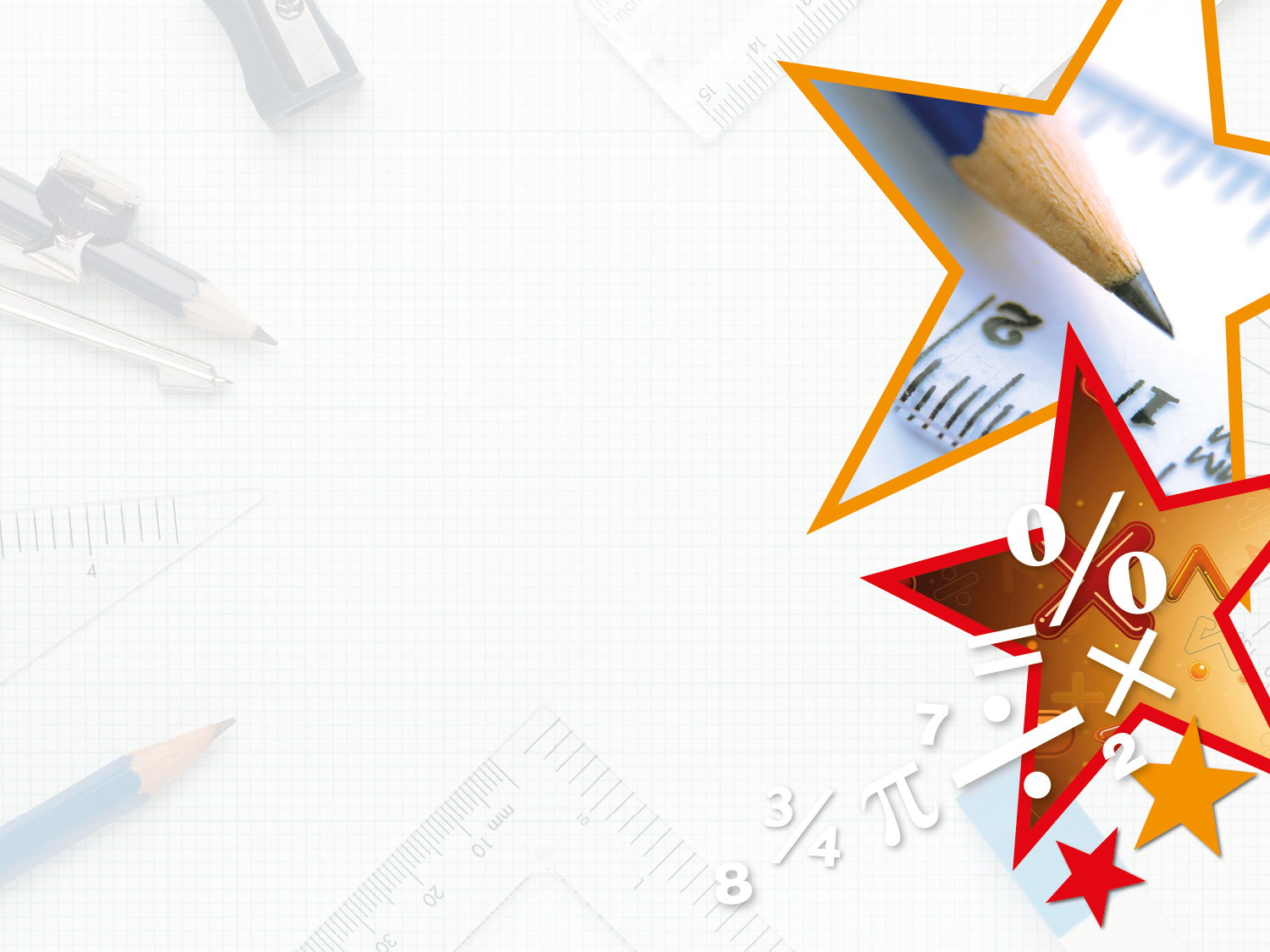 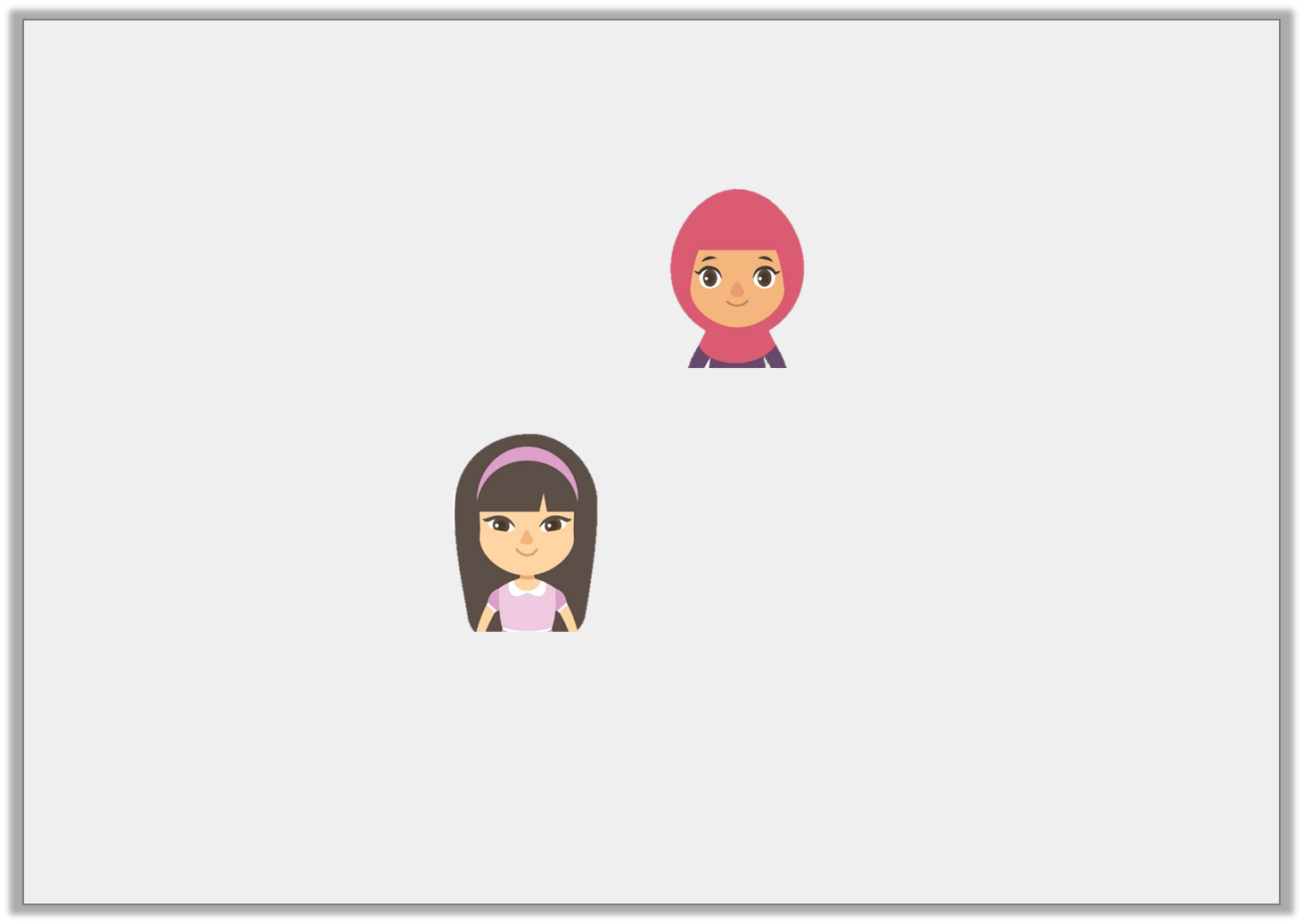 Reasoning 1

Hafsah and Lucy are solving the calculation 223 x 2 x 15.









Who is correct? Explain why.
Hafsah is correct because she has split the calculation into parts to work out the answer.
Lucy is incorrect because she has multiplied by 50, not 15.
I did 15 x 2 = 30, then 223 x 10 = 2,230, then x 3. My answer is 6,690.
Hafsah
I did 223 x 2 = 446, then I x by 10, then by 5. My answer is 22,300.
Lucy
Y6
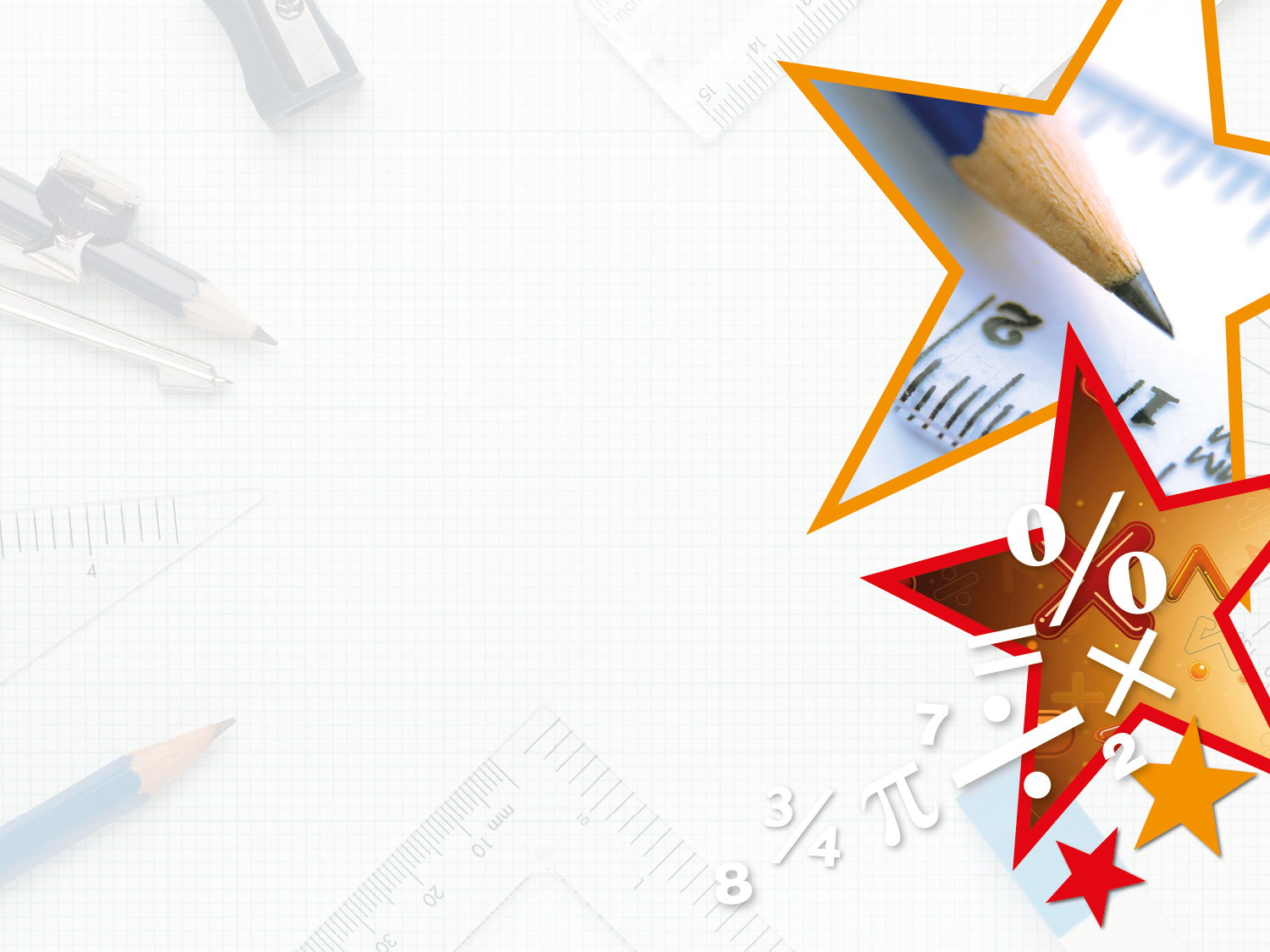 Reasoning 2

Kian is estimating the cost of 3 items.




Which calculation would give him the best estimation?

a.									b. 

Explain why.
T-shirt = £14.99;  Jeans = £29.99;  Jacket = £34.99
15 + 30 + 35
14 + 29 + 34
Y6
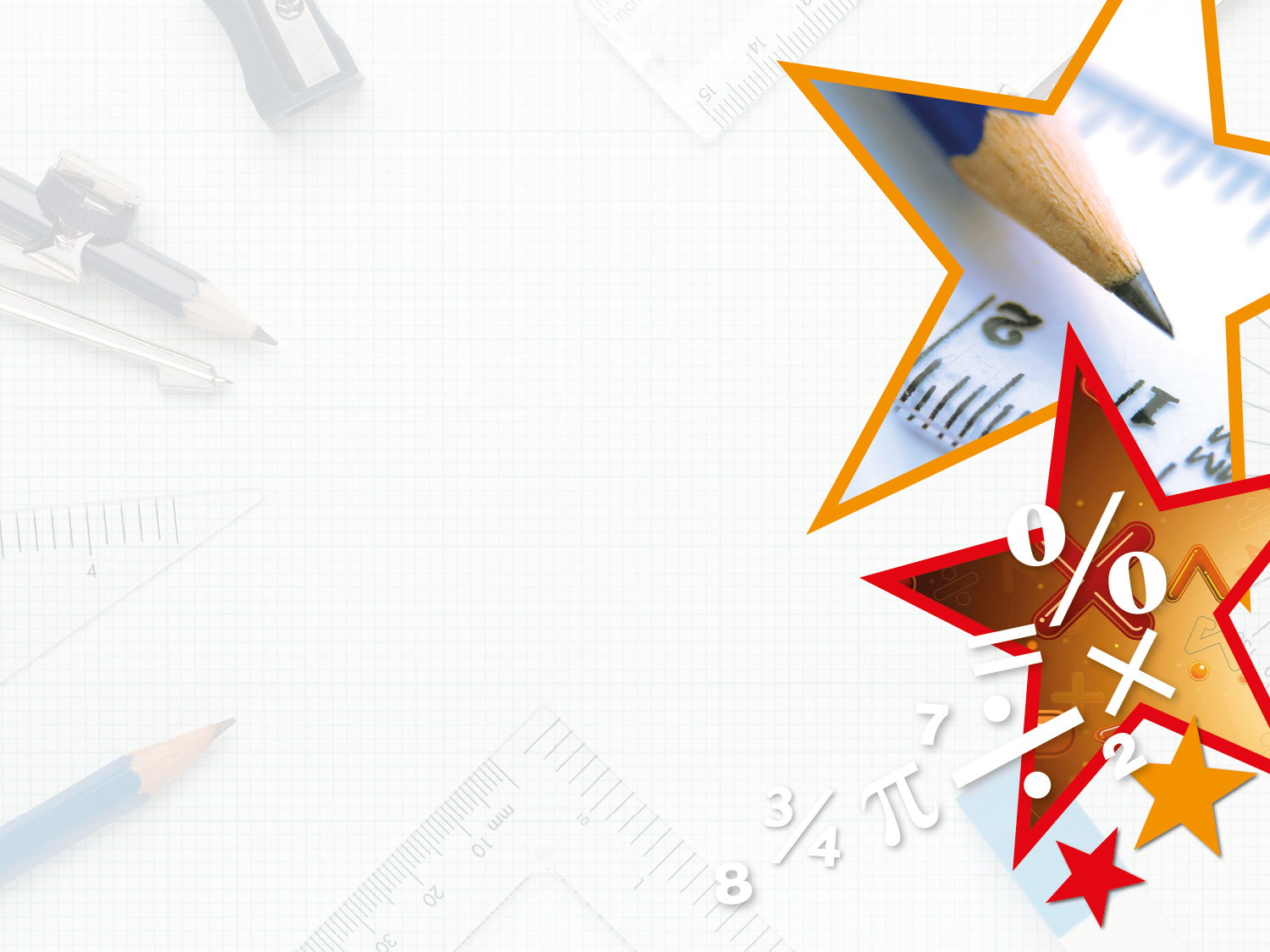 Reasoning 2

Kian is estimating the cost of 3 items.




Which calculation would give him the best estimation?

a.									b. 

Explain why.
Calculation a would give the best estimation because…
T-shirt = £14.99;  Jeans = £29.99;  Jacket = £34.99
15 + 30 + 35
14 + 29 + 34
Y6
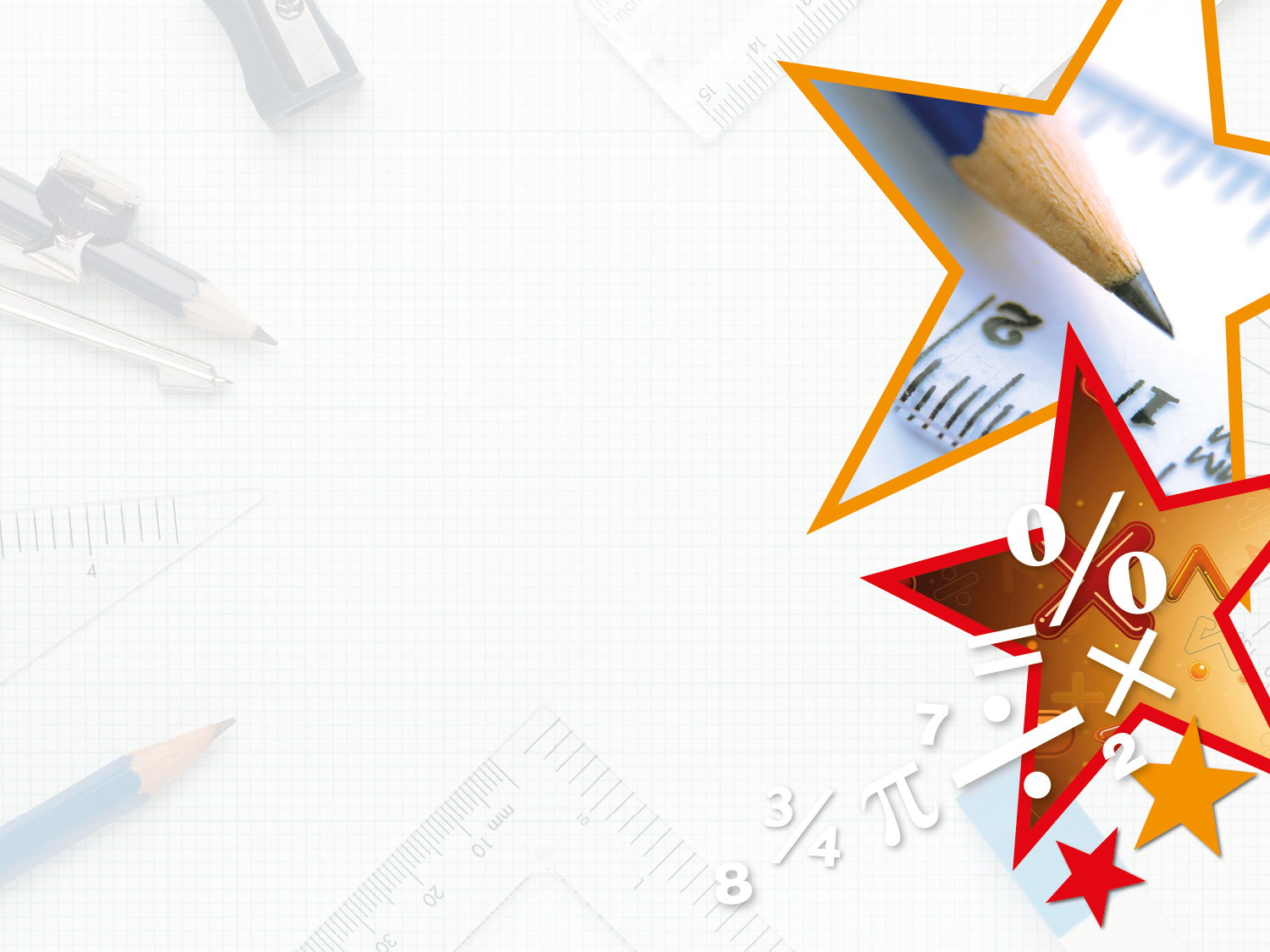 Reasoning 2

Kian is estimating the cost of 3 items.




Which calculation would give him the best estimation?

a.									b. 

Explain why.
Calculation a would give the best estimation because the numbers have been correctly rounded up to the nearest £1 whereas calculation b has been incorrectly rounded down to the nearest £1.
T-shirt = £14.99;  Jeans = £29.99;  Jacket = £34.99
15 + 30 + 35
14 + 29 + 34
Y6